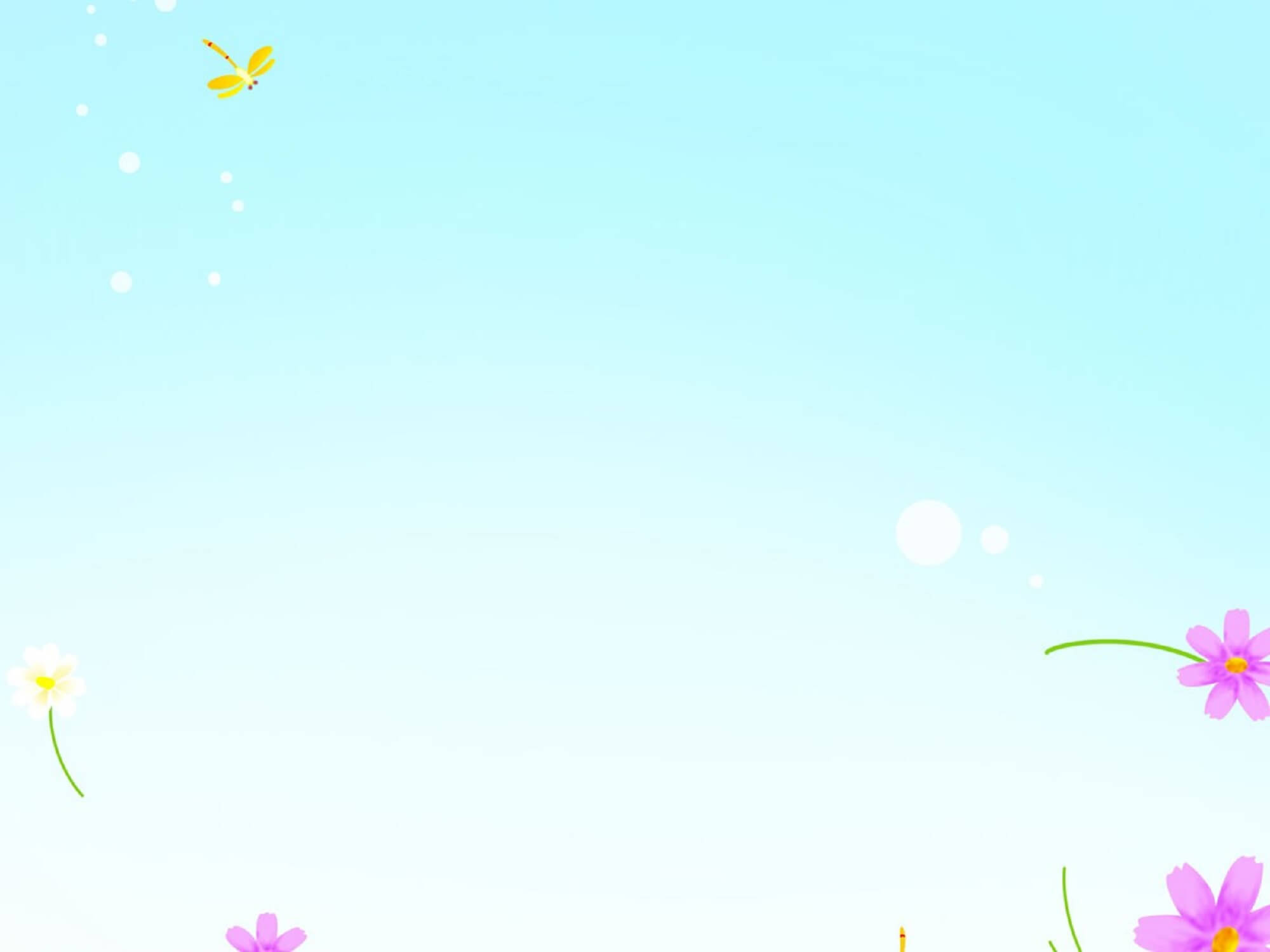 Отчет по «Детскому календарю» 
за ноябрь месяц
 детей дошкольного возраста 5-6 лет
группы № 12
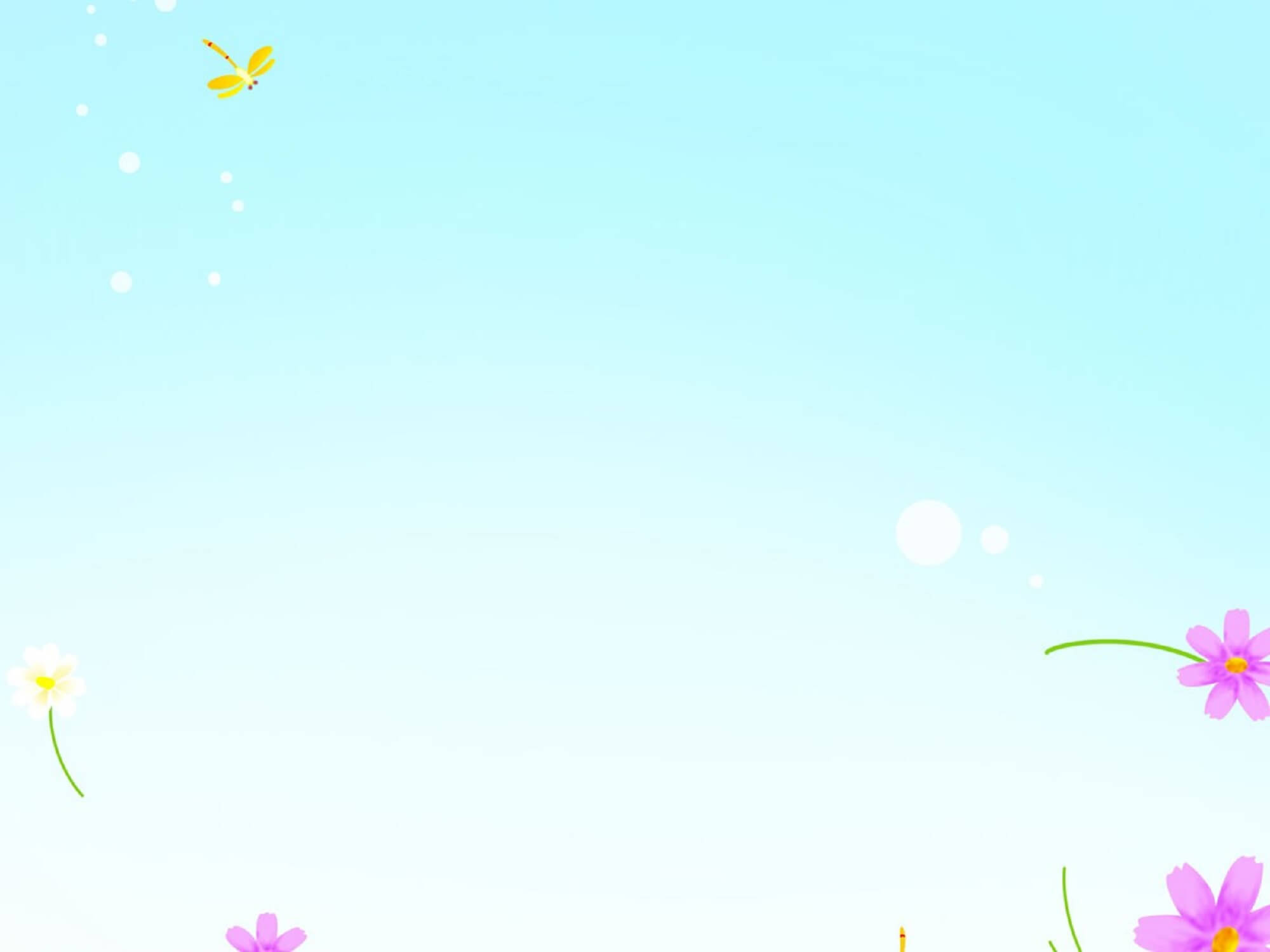 1 ноября
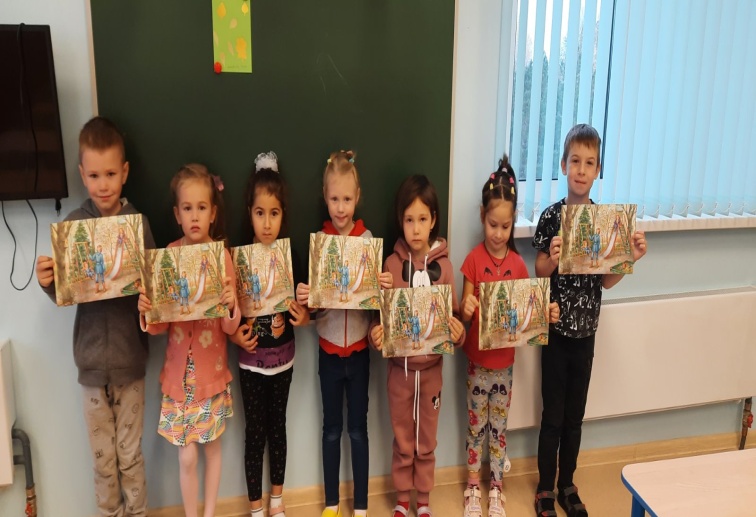 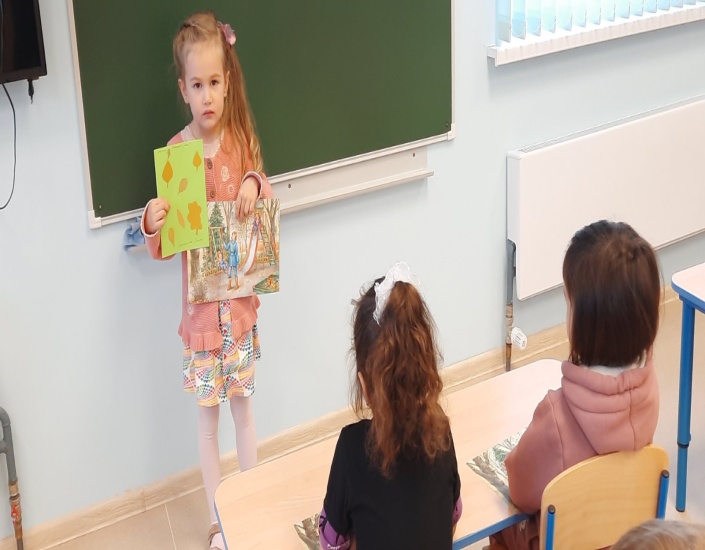 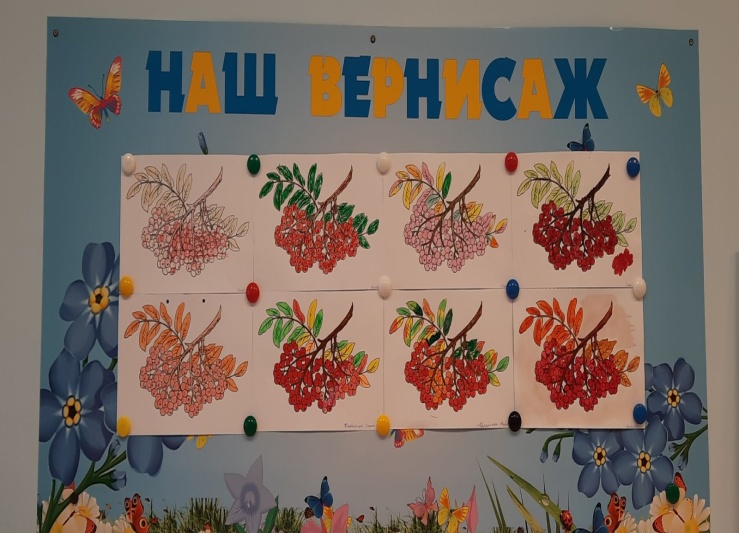 1 ноября дети рассмотрев сюжетную картину, составили рассказ. 
Составленный рассказ дети рассказали на занятии по «Развитию речи».
А так же принесли для выставки, раскрашенную ветку рябины.
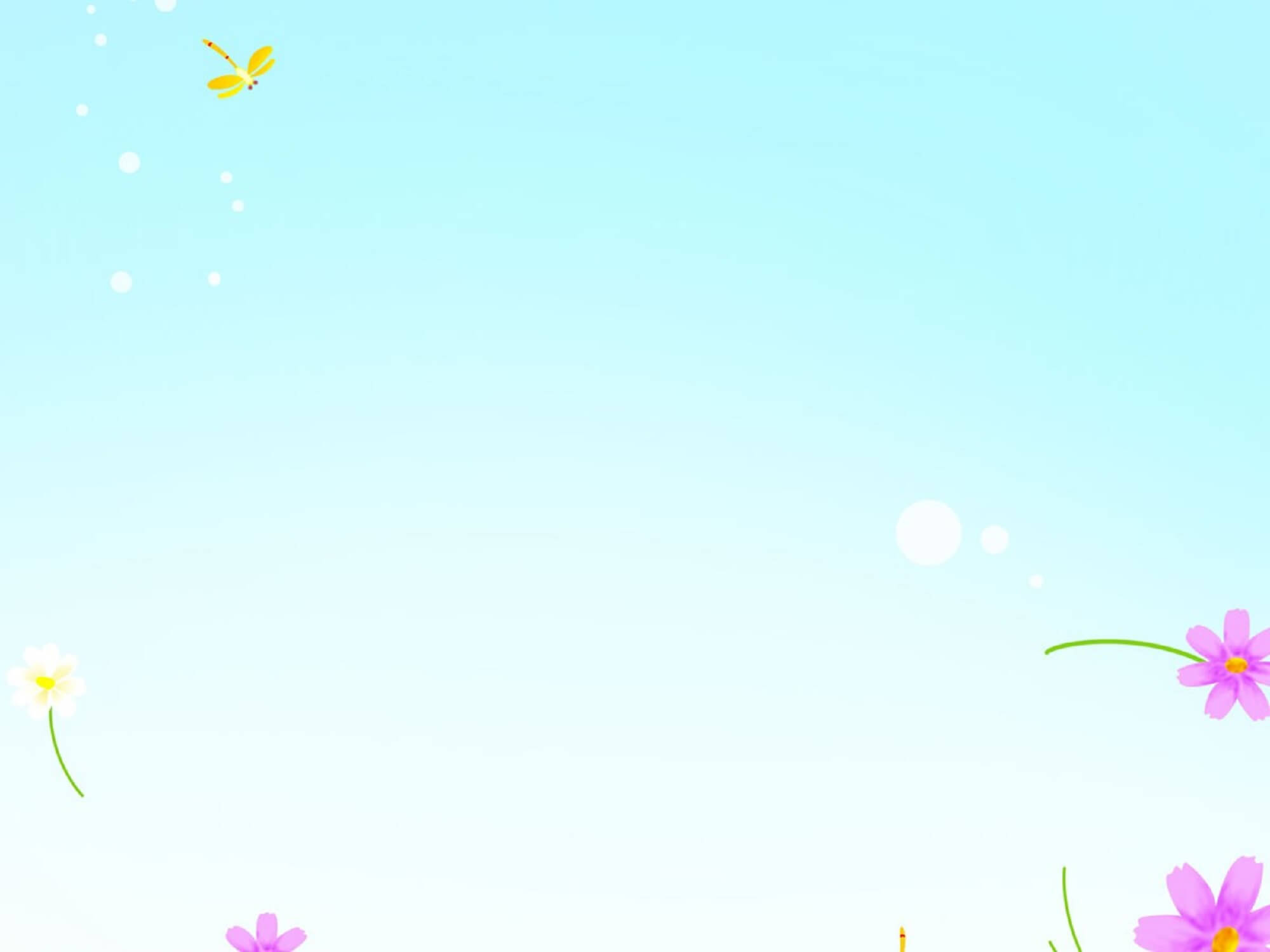 2 ноября
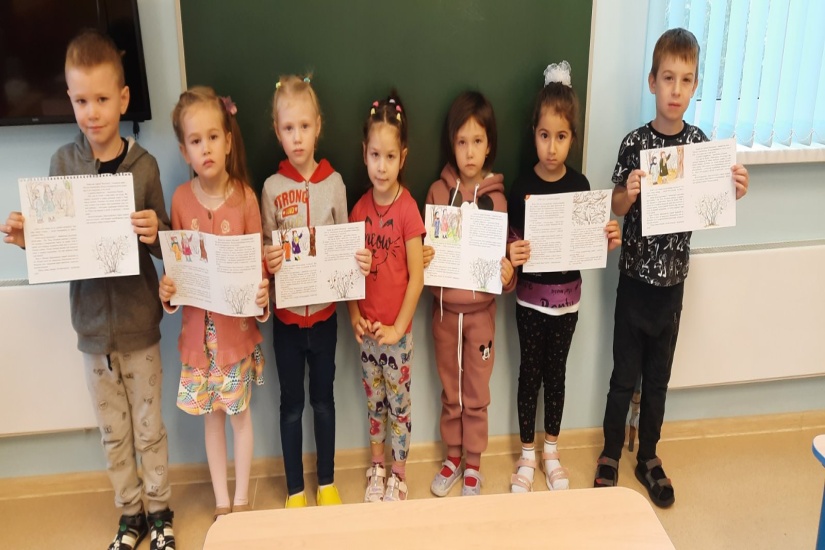 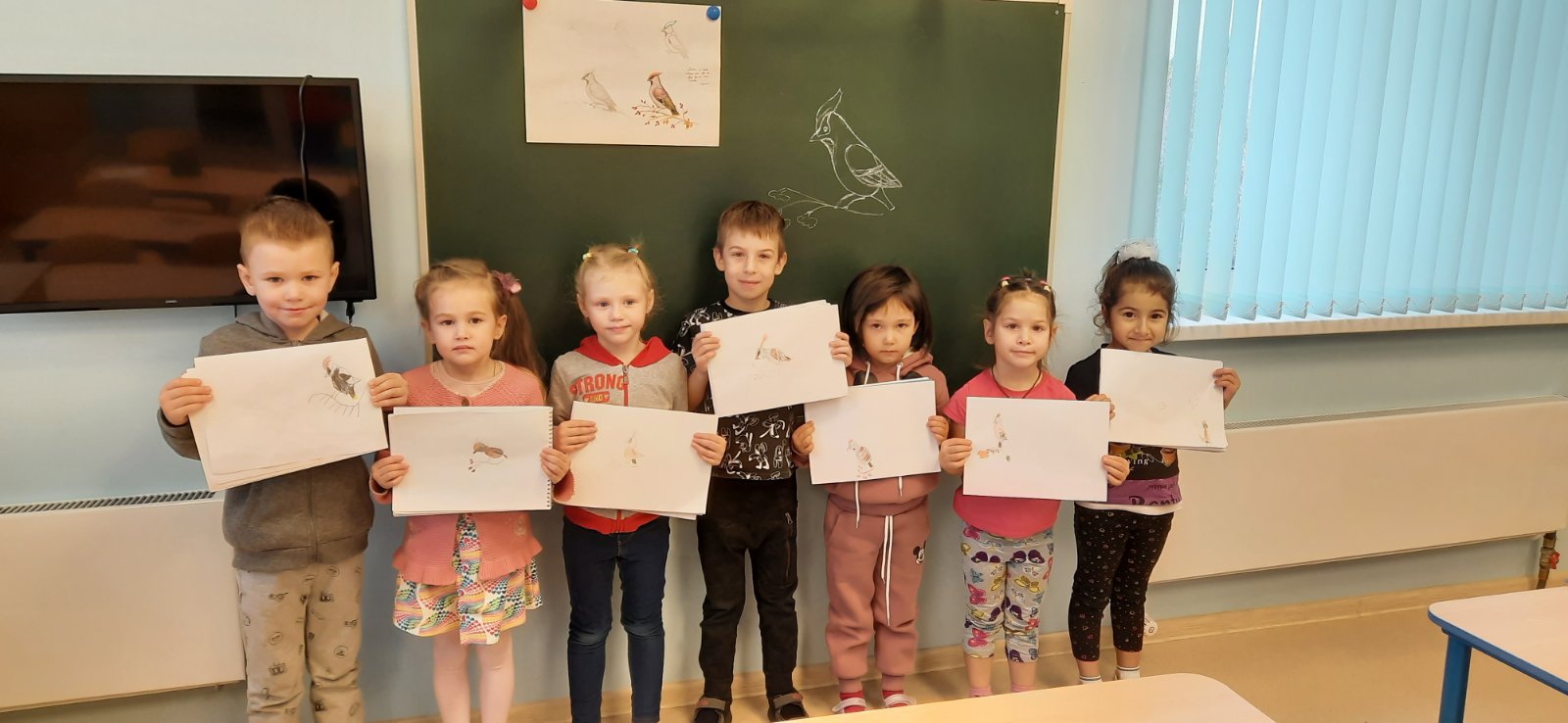 2 ноября ребенку дома было прочитан рассказ «Прогулка с мамой в
 ноябре». На занятии по «Развитию речи» дети пересказывали данный
рассказ. А на занятии по изобразительной деятельности дети с педагогом 
рисовали птицу свиристель.
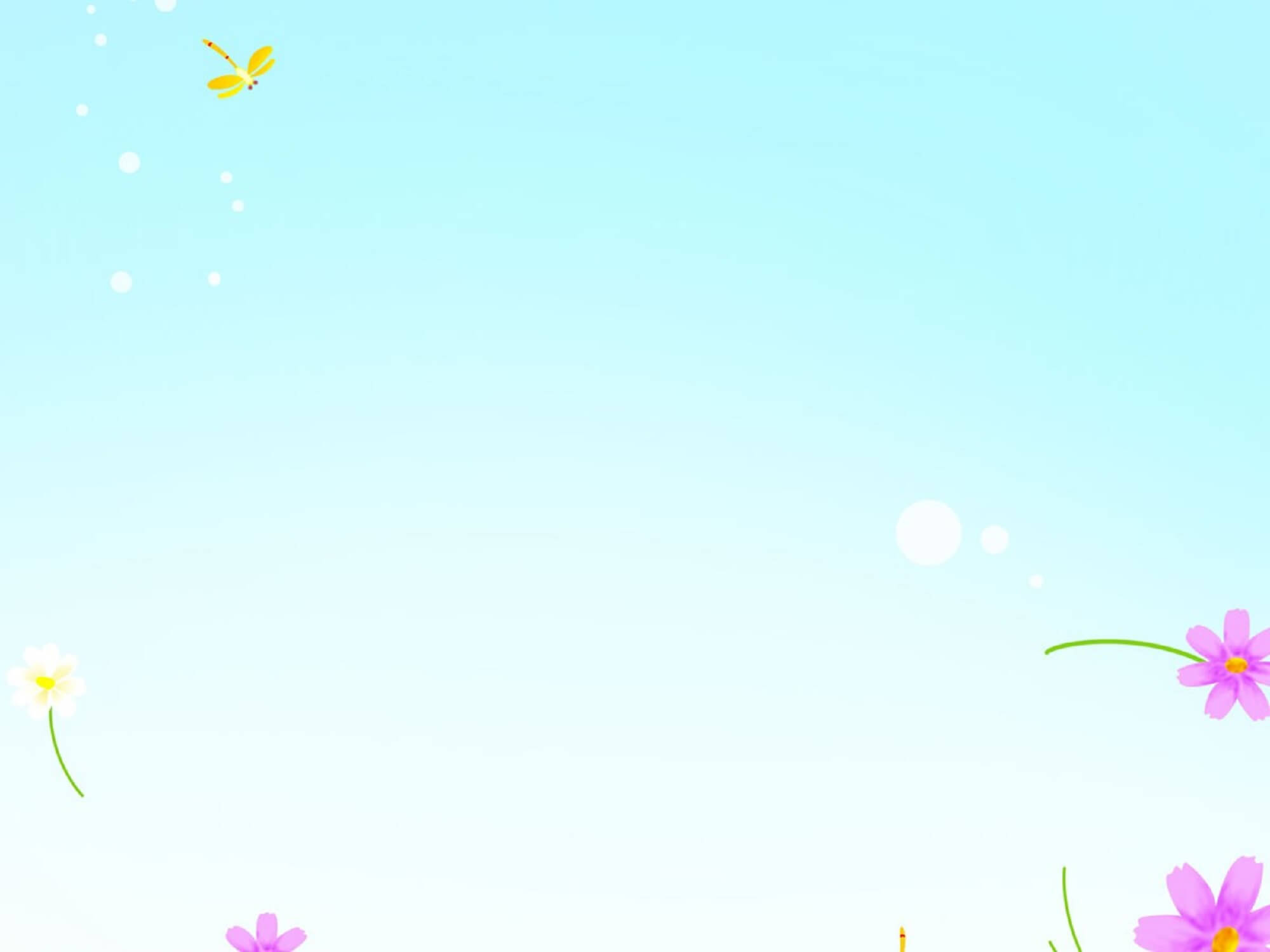 3 ноября
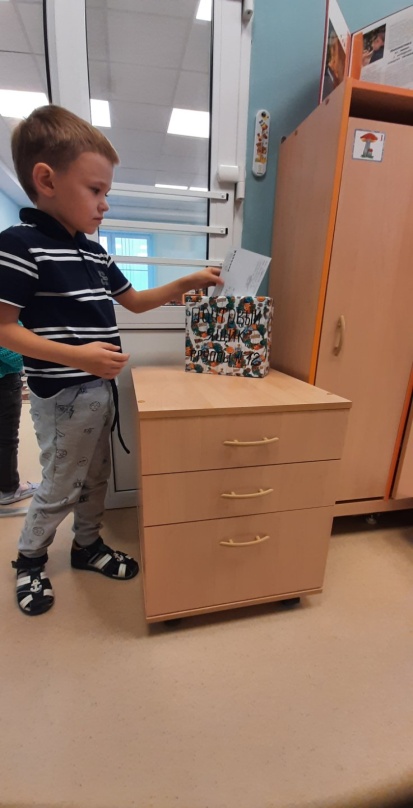 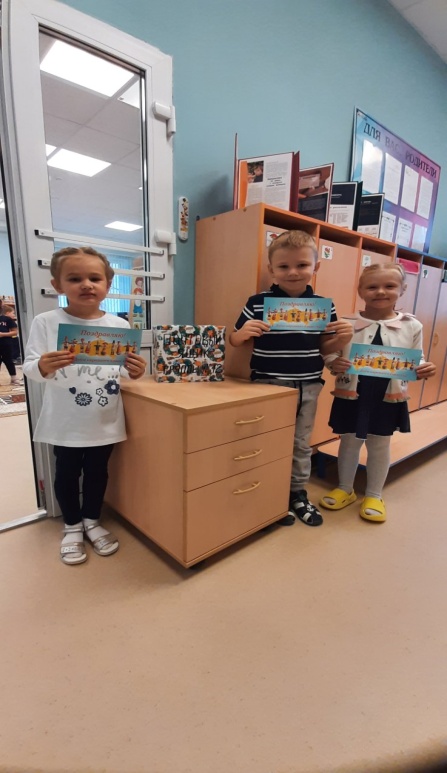 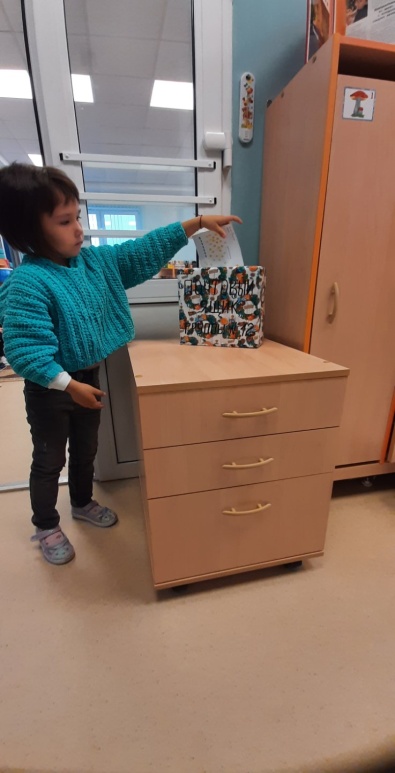 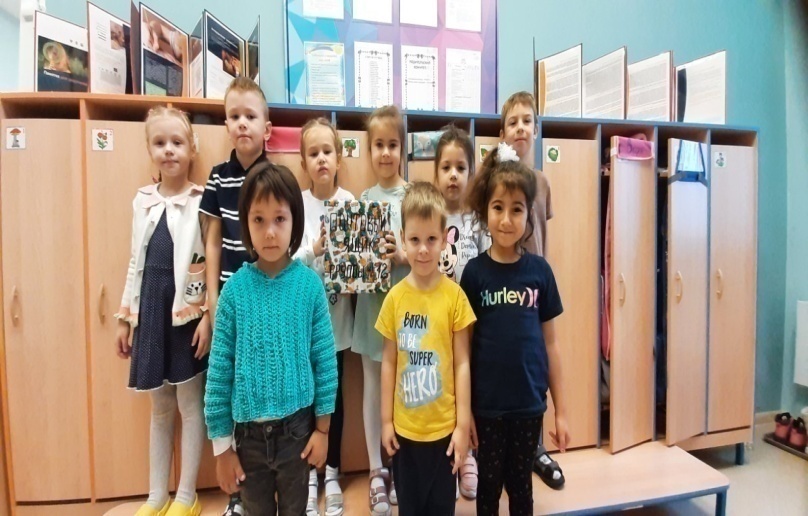 Накануне праздника «Дня народного единства» дети дома изготовили открытки.
Подписанные открытки дети принесли и опустили  в почтовый ящик, который 
находился в раздевалке группы № 12. Открытки были переданы, указанным 
адресатам, 7 ноября в группе.
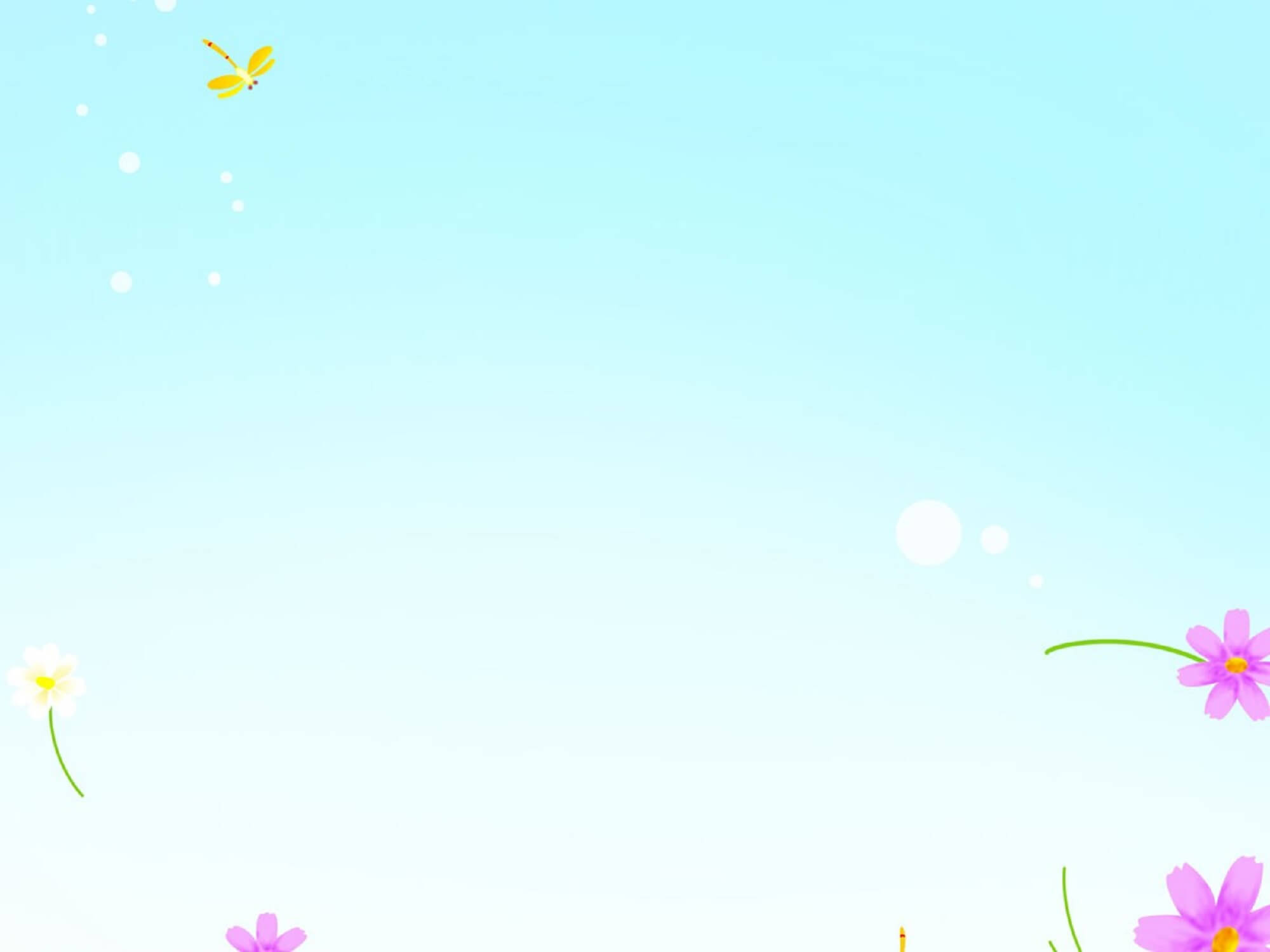 4 ноября
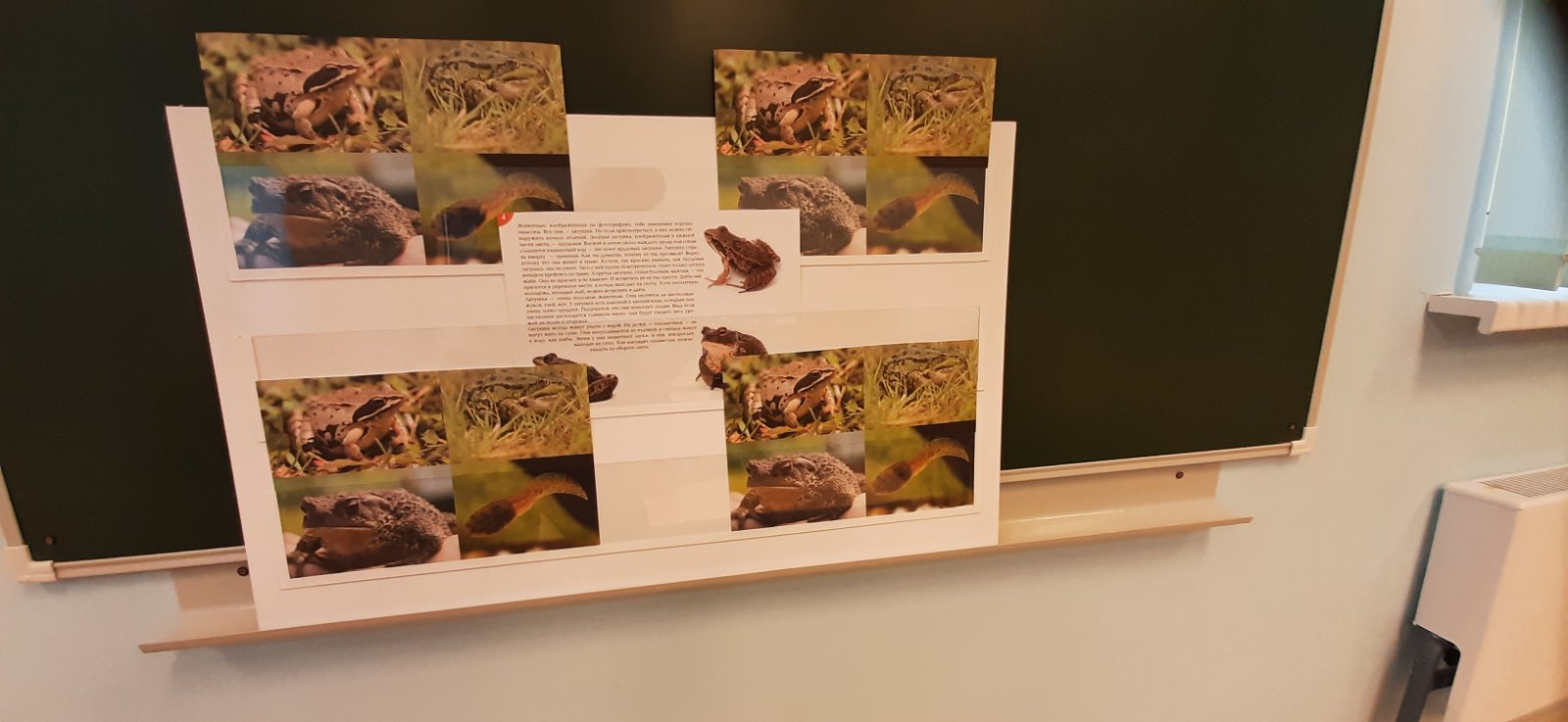 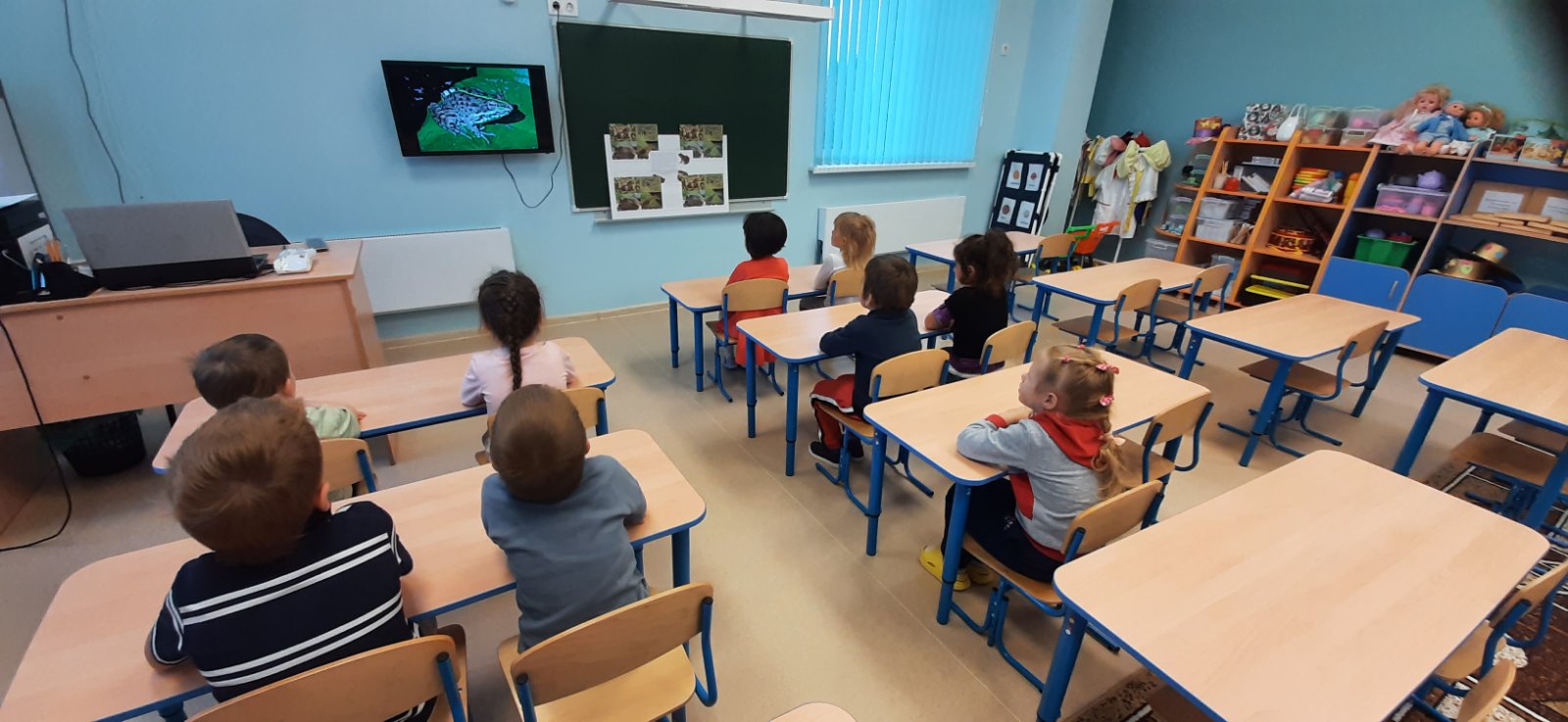 В группе была проведена познавательная беседа о лягушках. Дети рассказали,
чем лягушки отличаются друг от друга, почему лягушки полезные животные и 
в чем выражается их польза. В заключении просмотрели видео про лягушек.
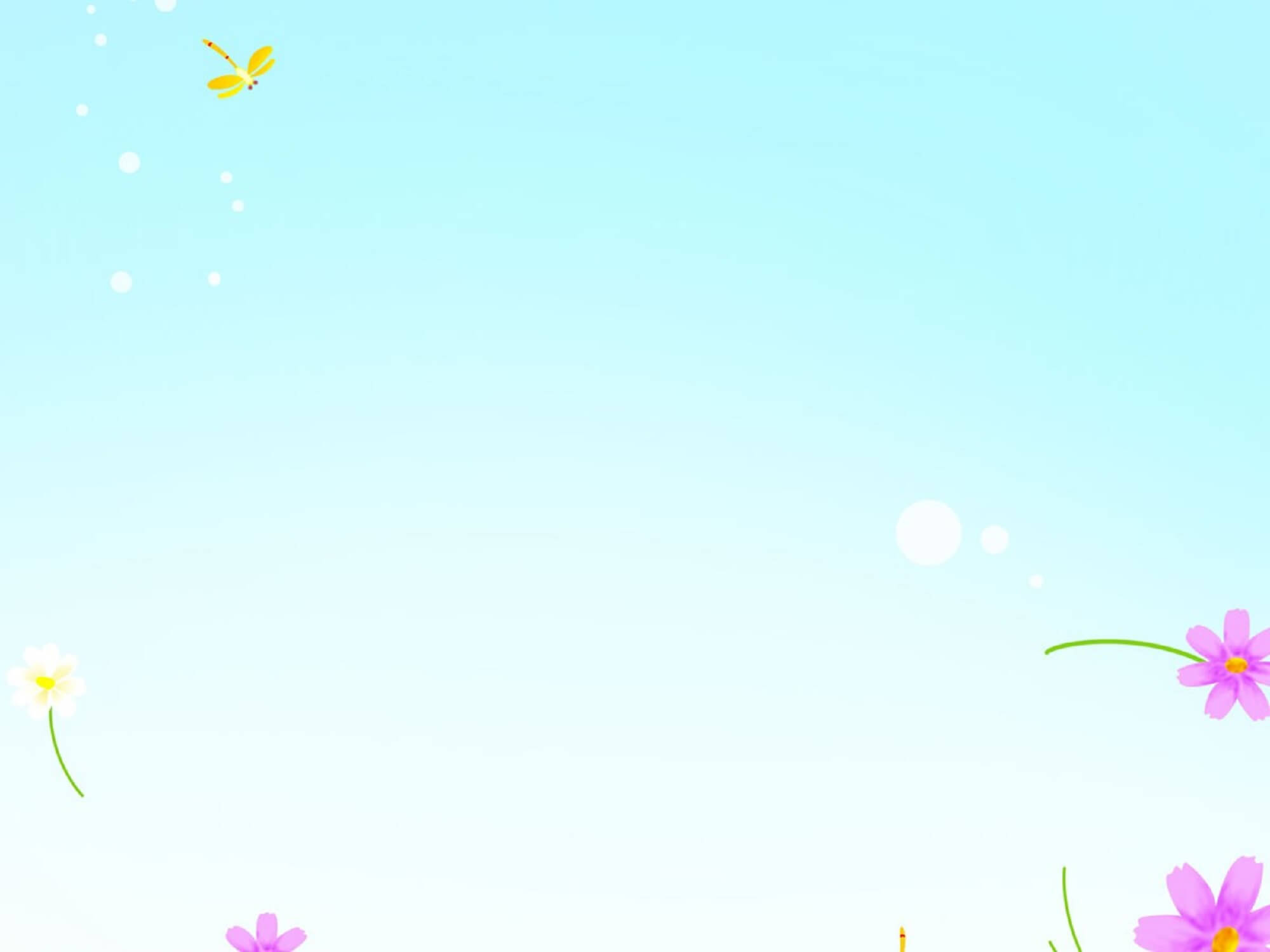 5 ноября
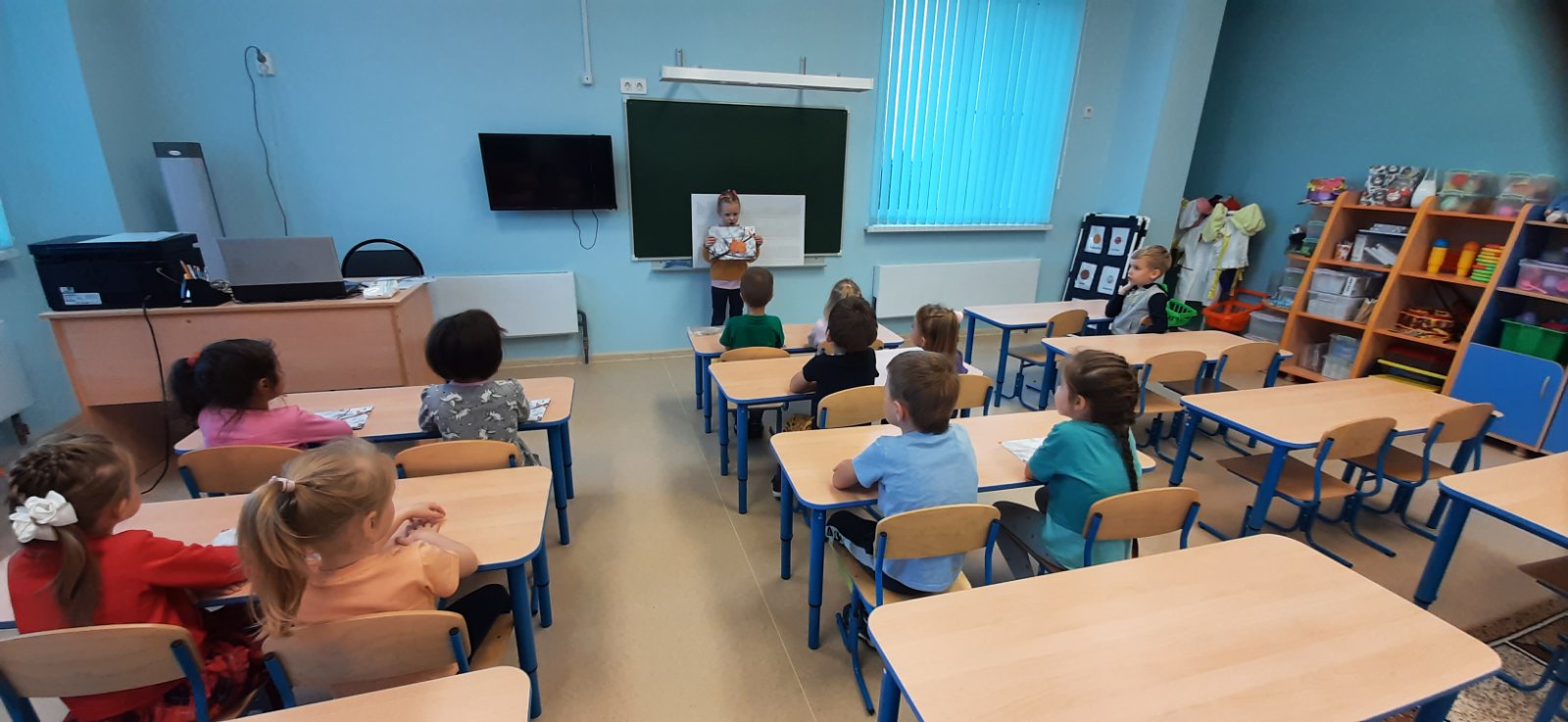 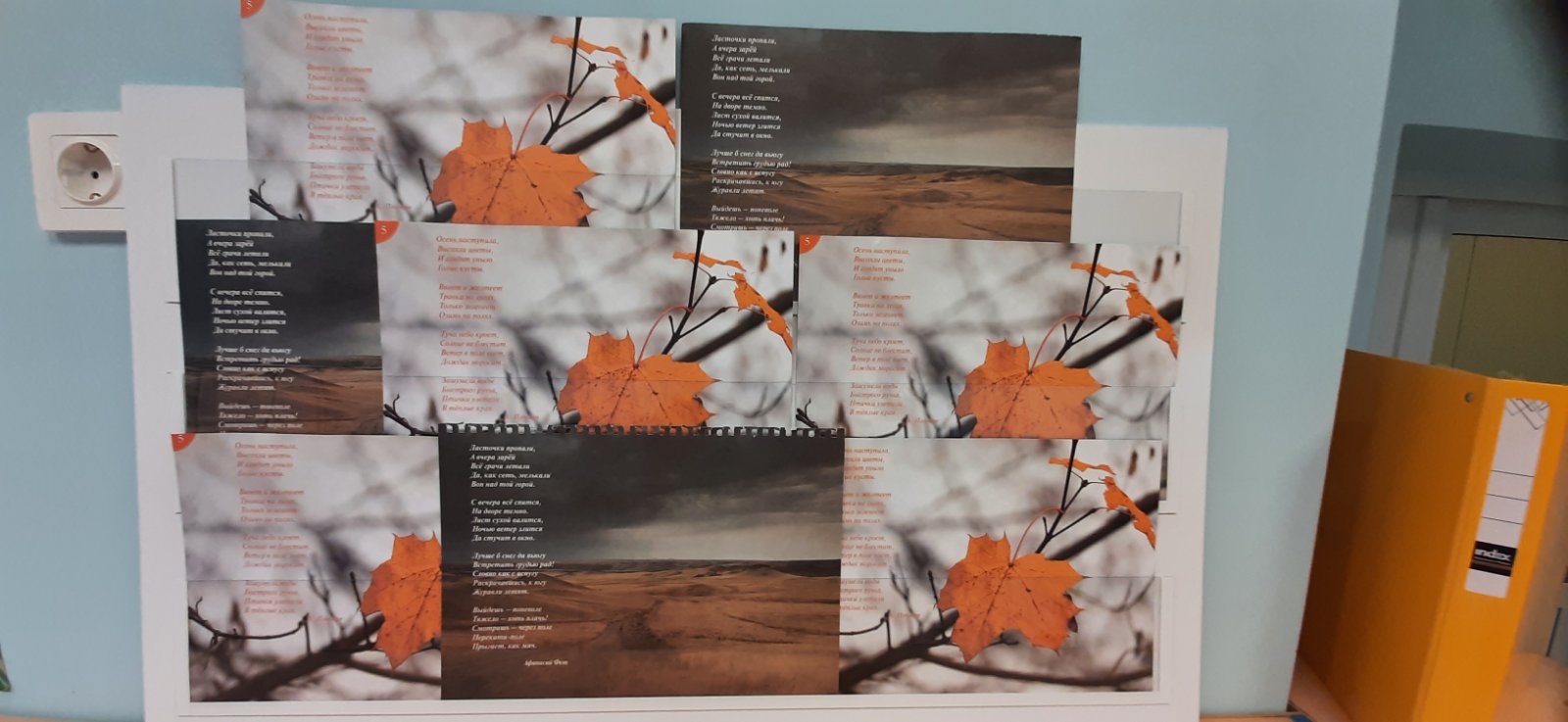 Выученное дома на выбор стихотворение дети рассказывали на занятии по 
«Развитию речи» 11 ноября.
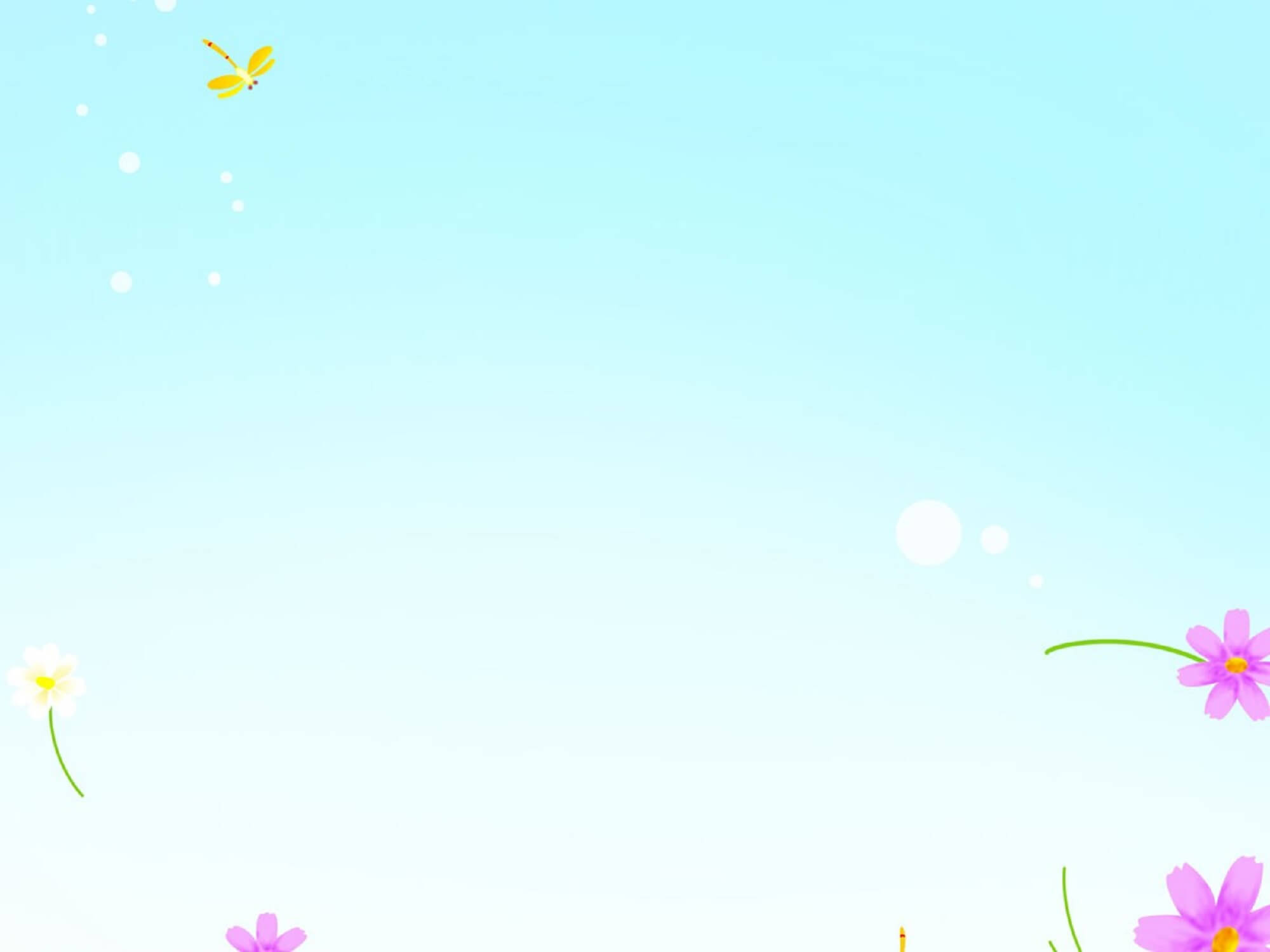 6 ноября
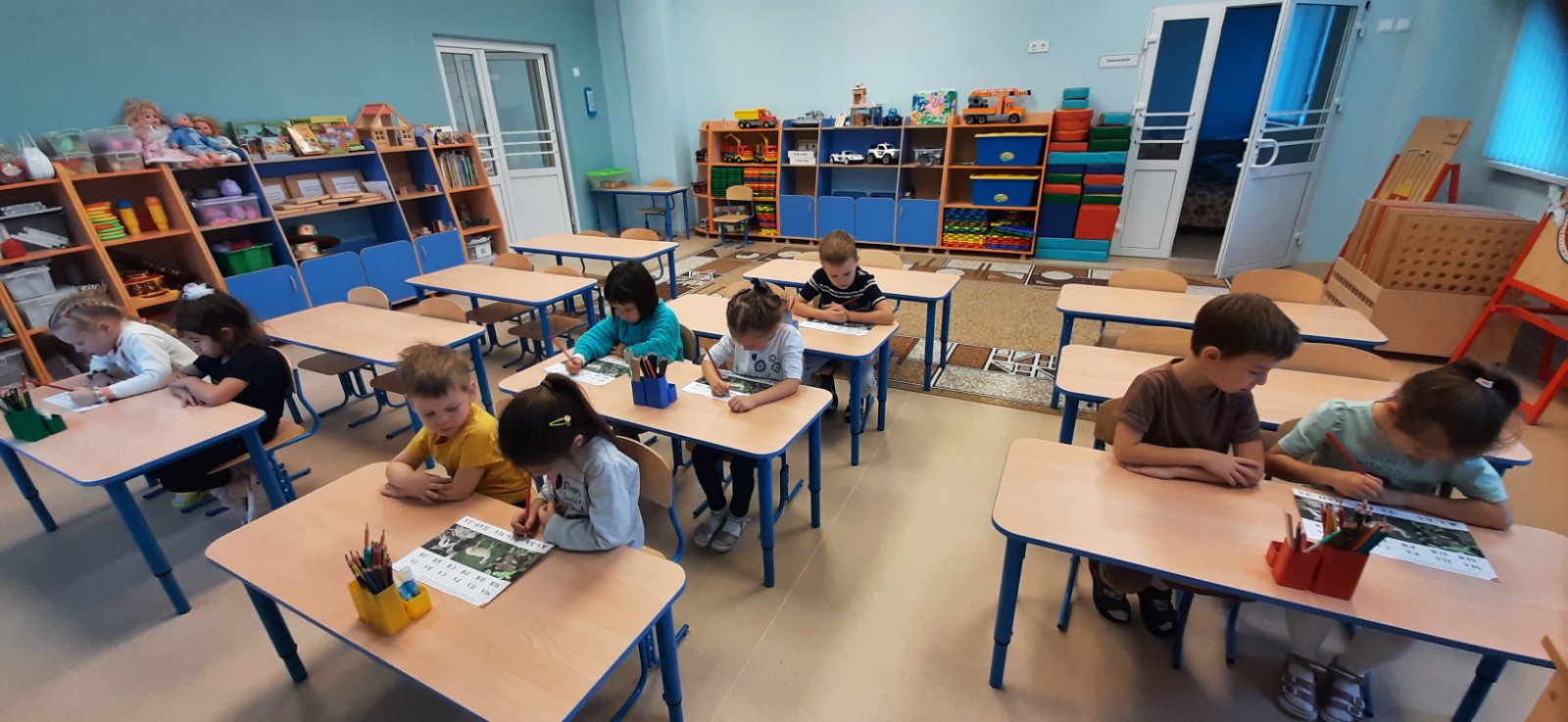 Дети искали в слогах знакомые буквы, обводили их и произносили звуки,
 которые они обозначают.
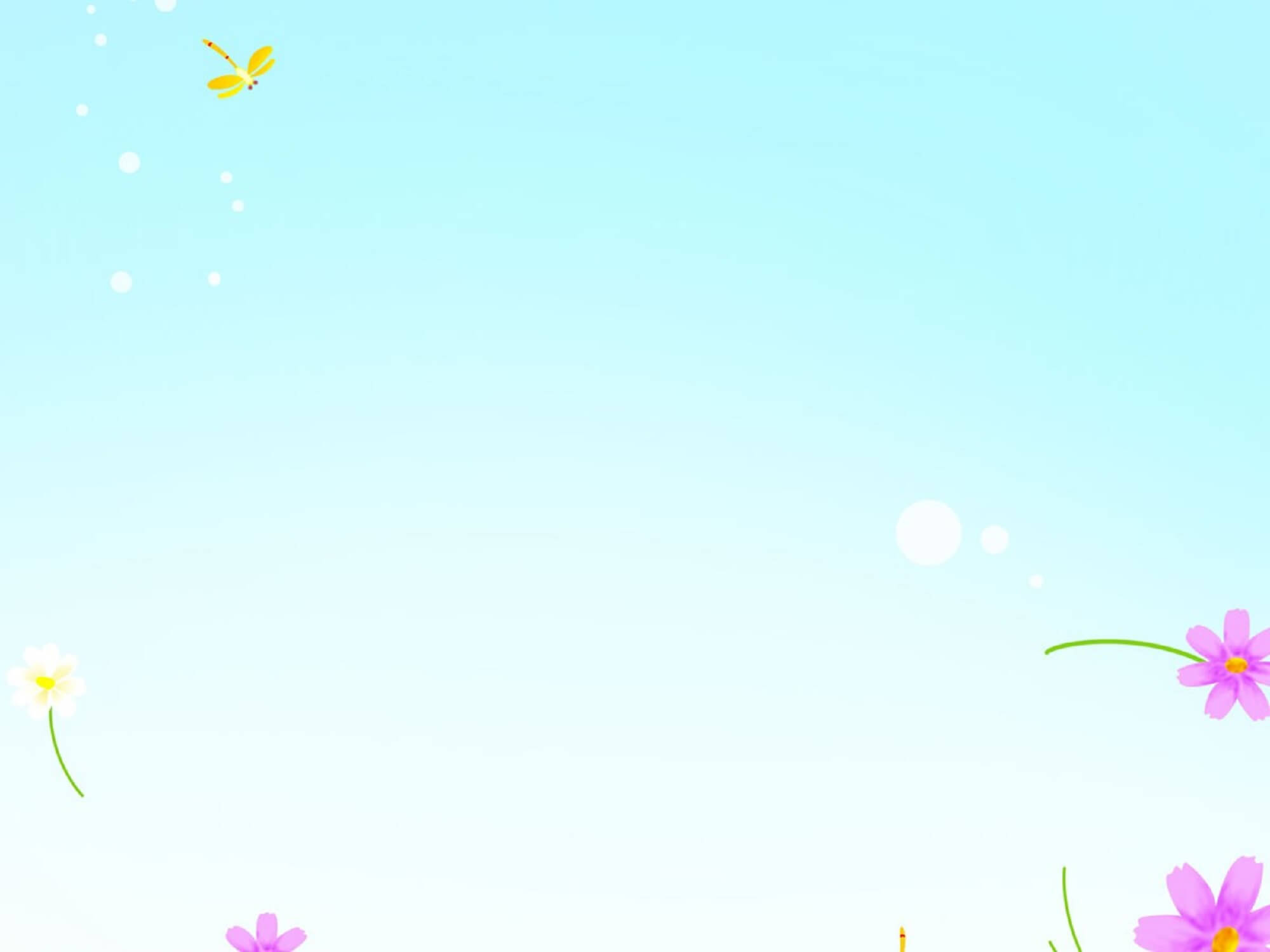 7 ноября
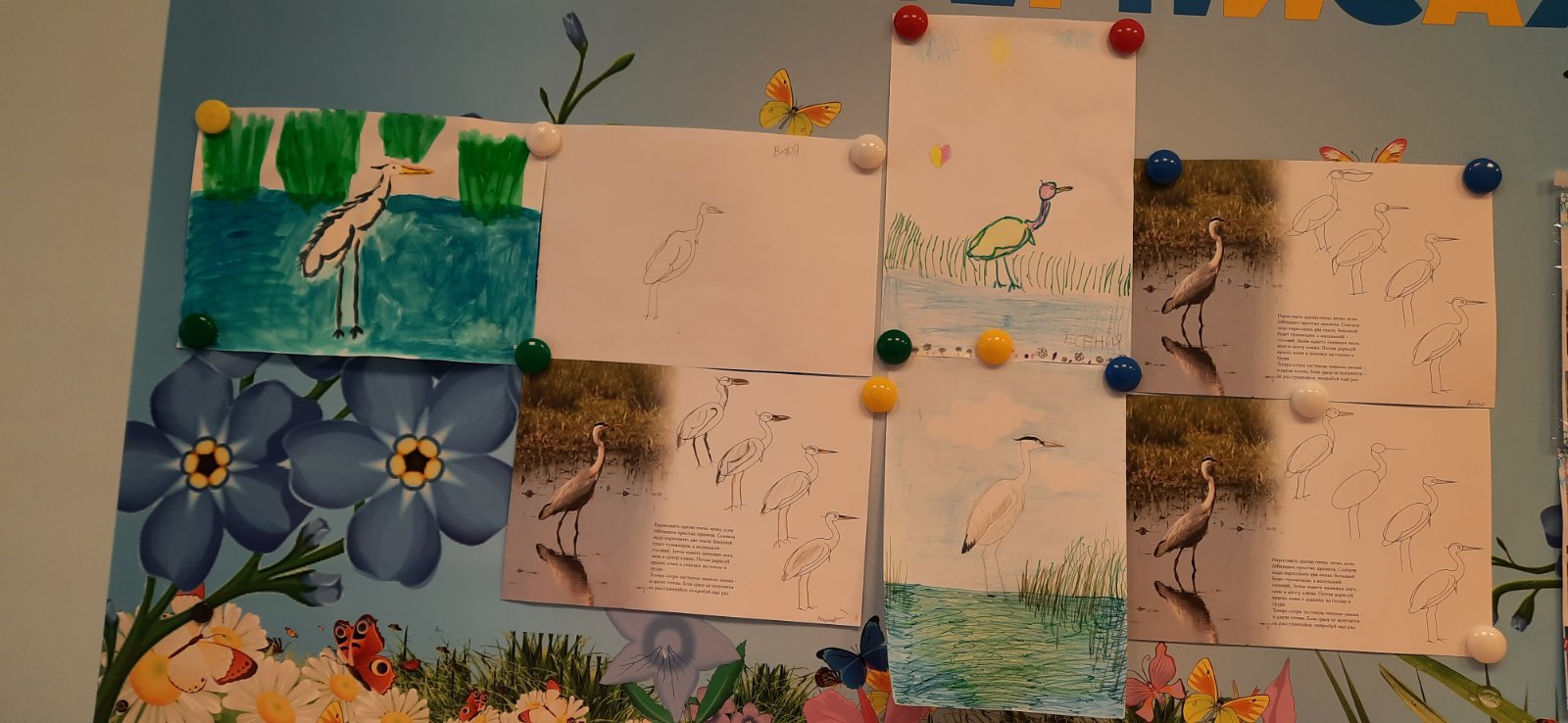 В группе была проведена познавательная беседа о жизни и повадках птиц, 
изображенных на этих  фотографиях. По предложенной схеме в правильной 
последовательности дети дома нарисовали птицу и принесли в группу на
выставочный стенд «Наш вернисаж».
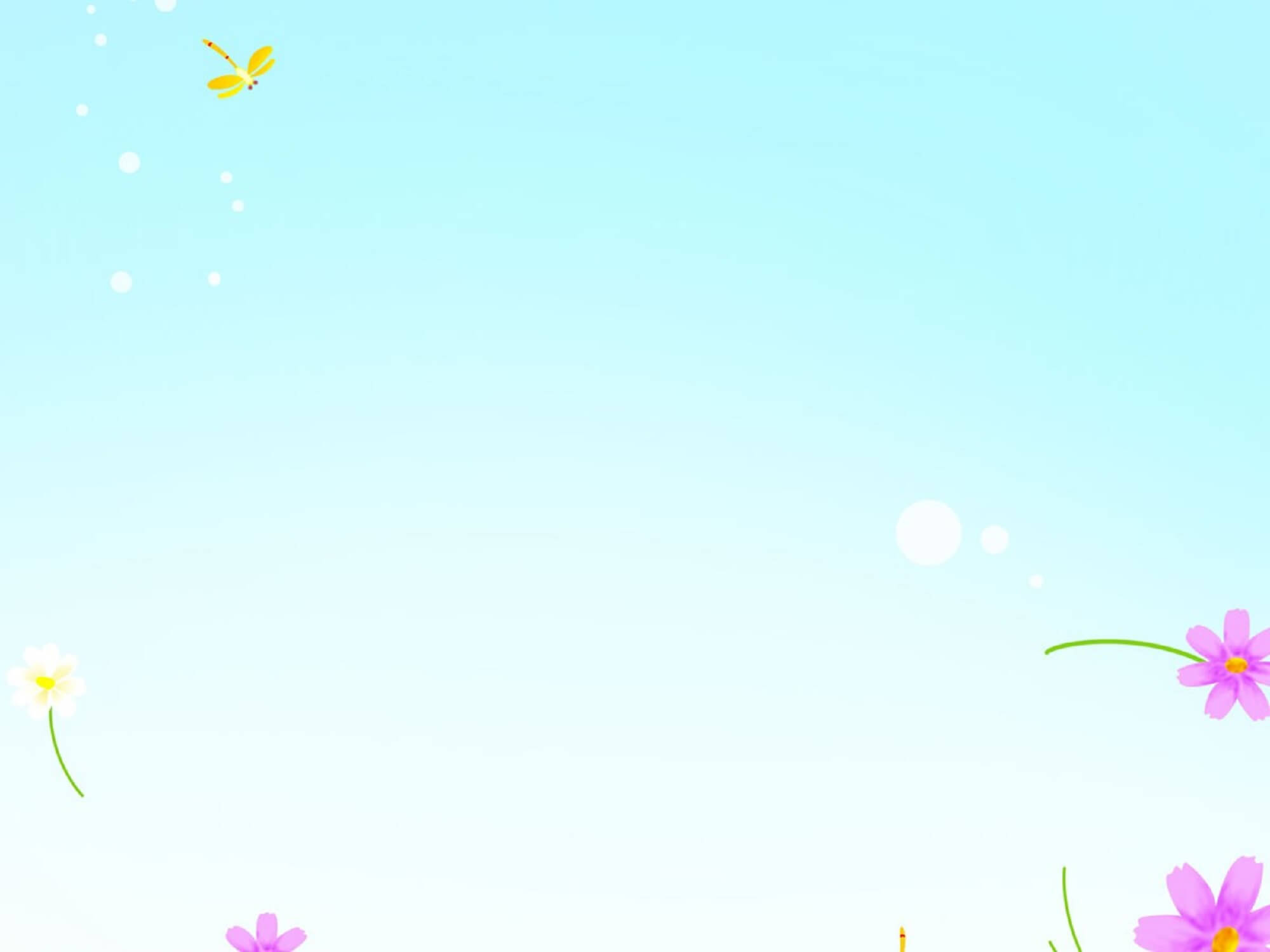 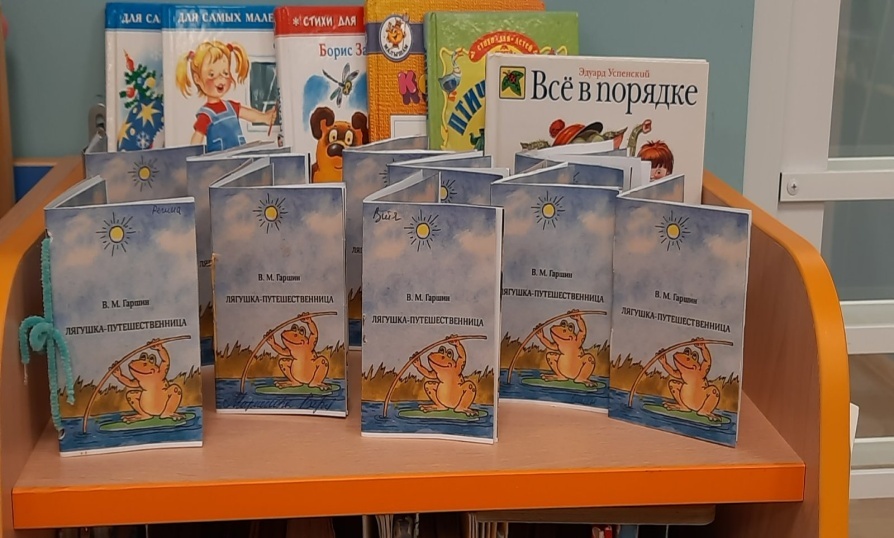 8 ноября
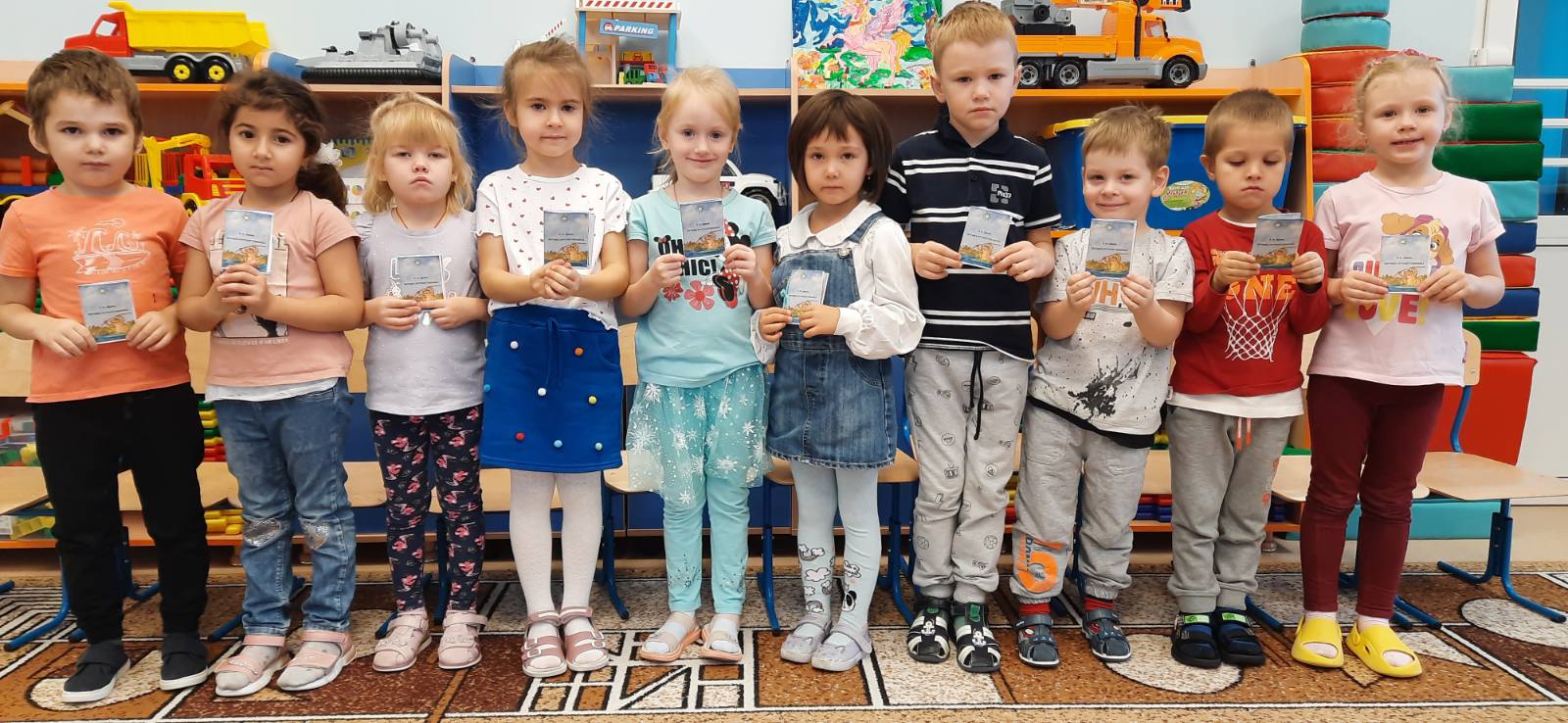 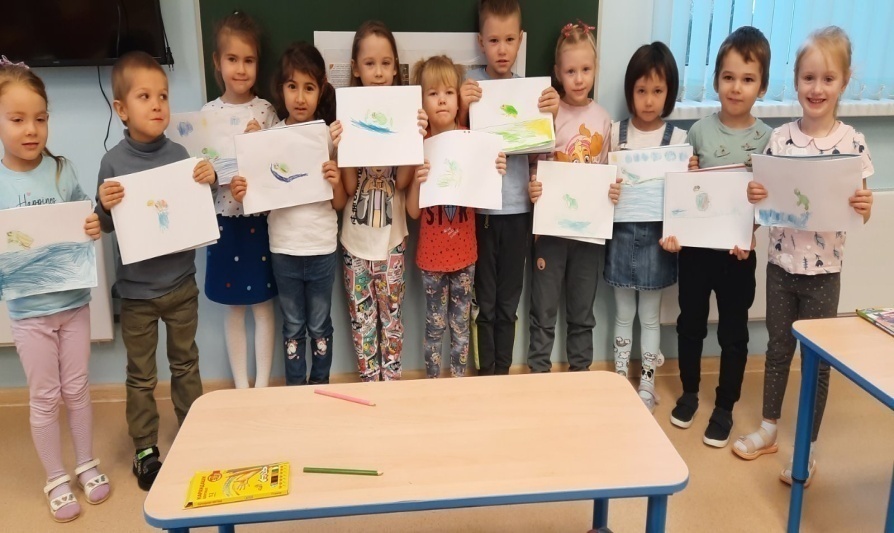 Изготовленную книжку - малышку с произведением В. М. Гаршина «Лягушка –
 путешественница» дети принесли в группу. В группе была проведена
 беседа по прочитанному произведению. А на занятии по изобразительной
деятельности дети рисовали лягушку.
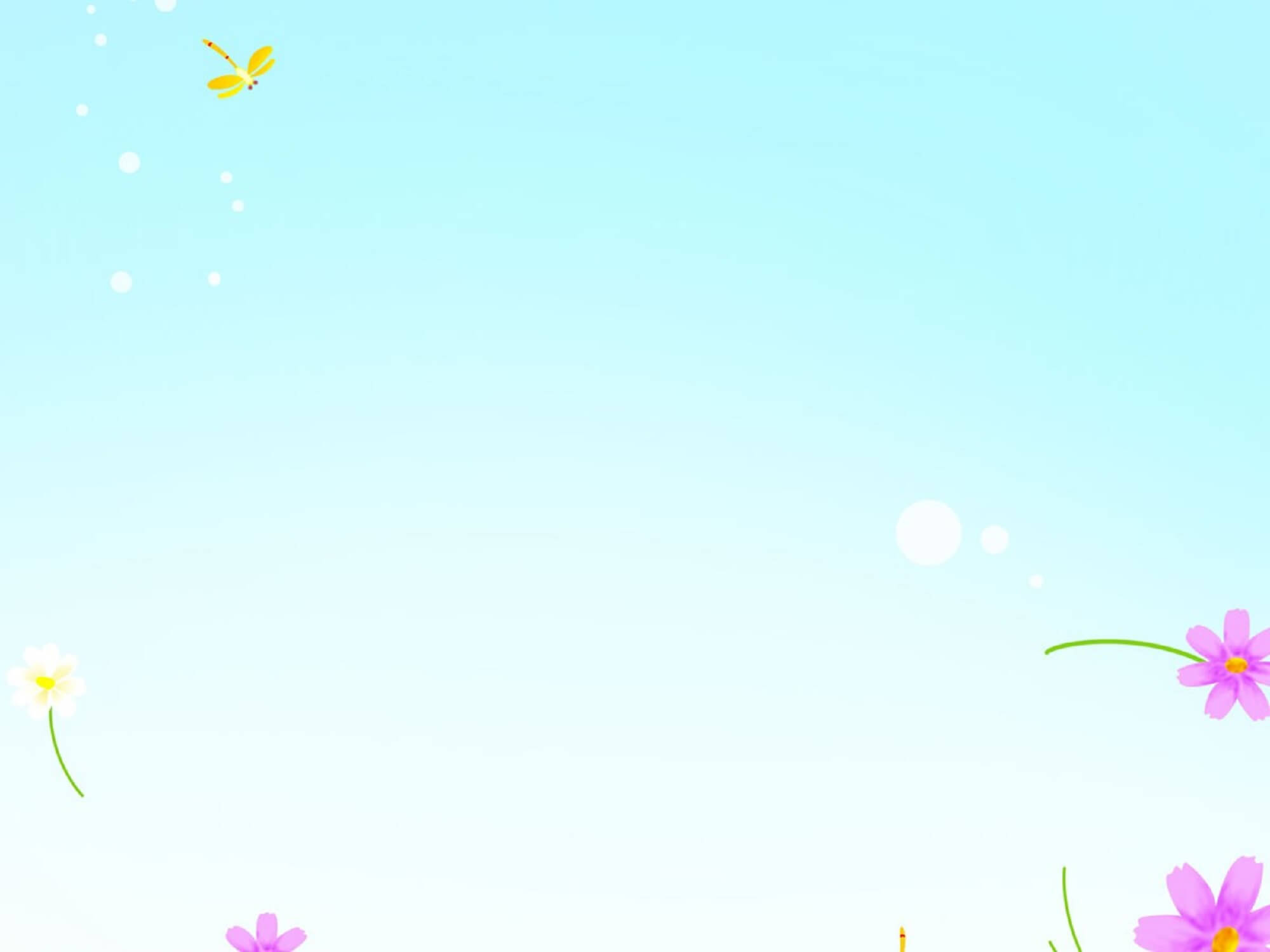 9 ноября
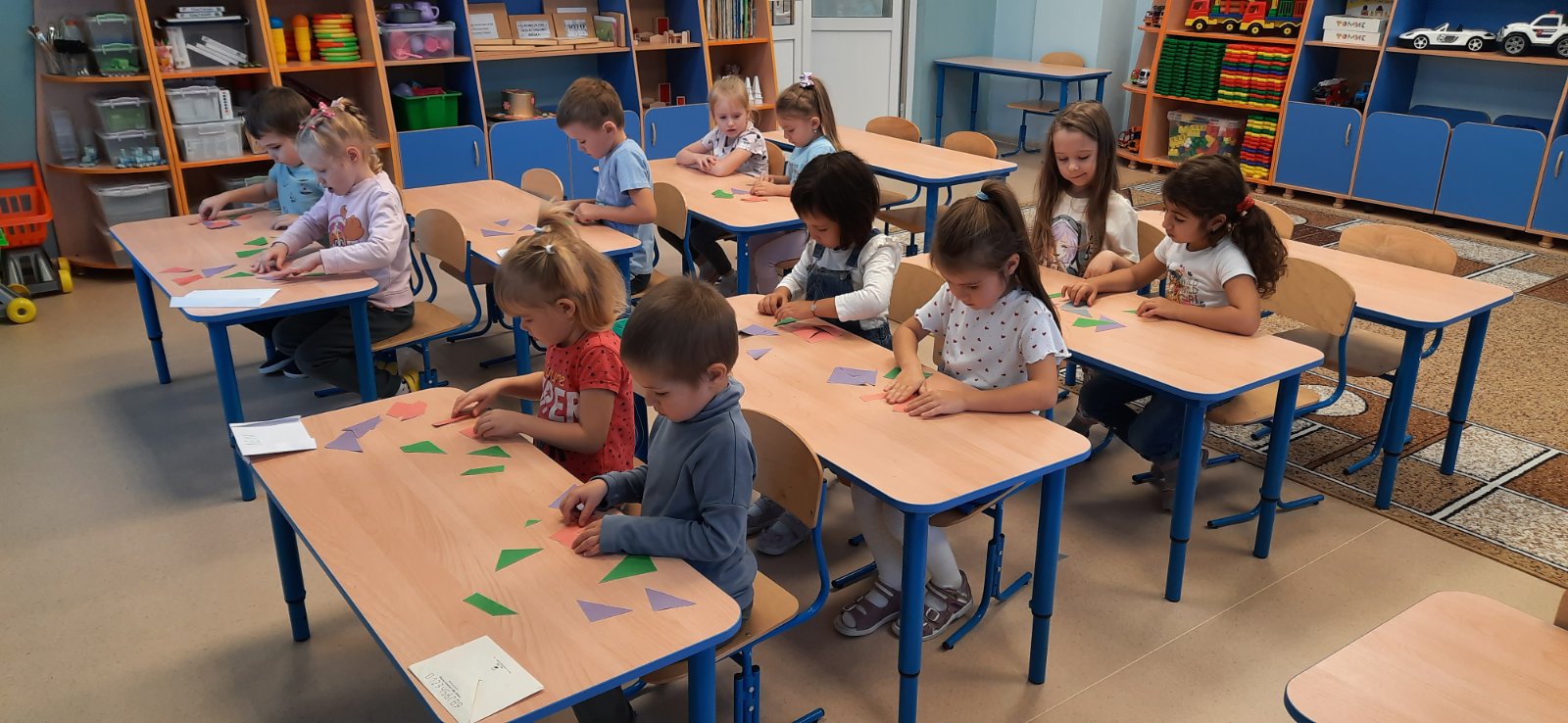 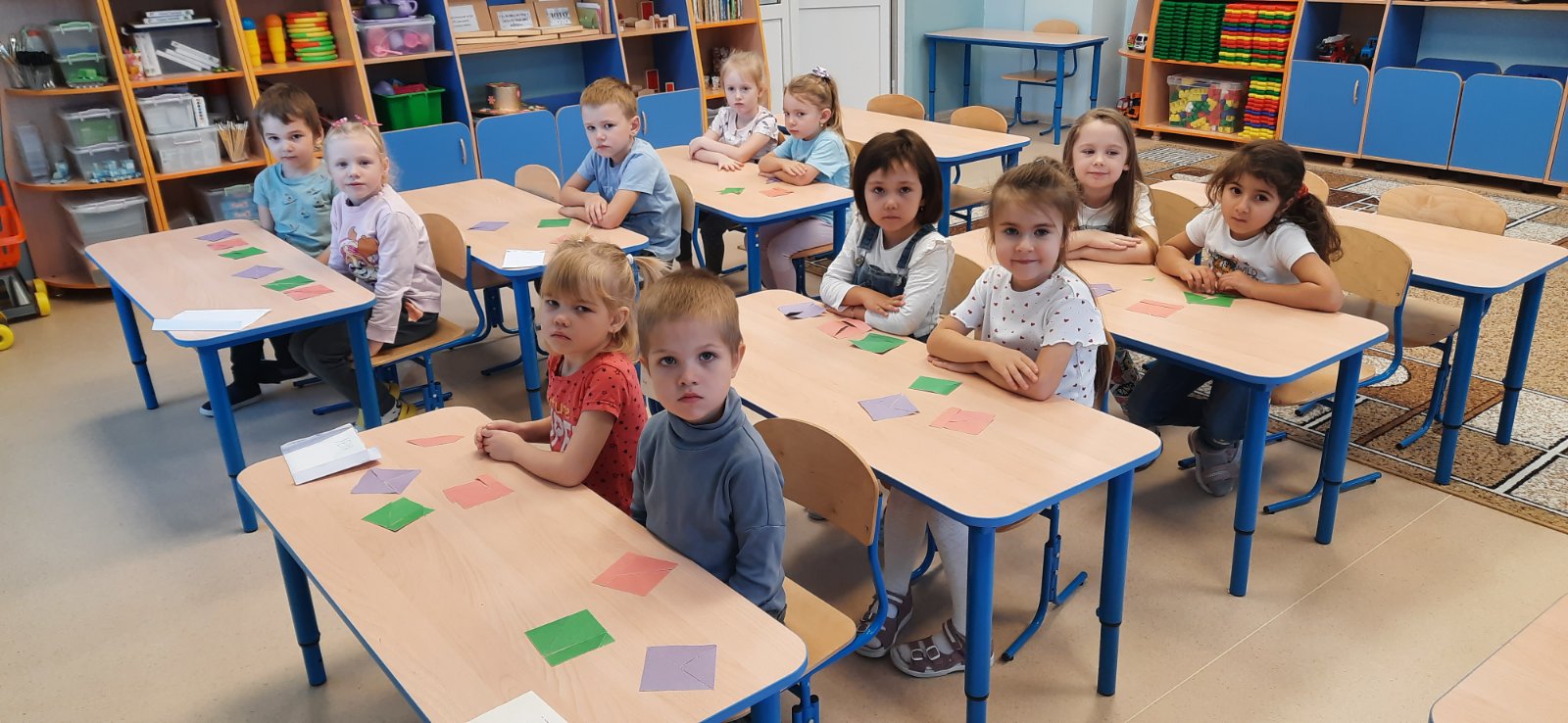 Дети принесли в группу вырезанную головоломку «Собери квадрат» для 
совместной игровой деятельности.
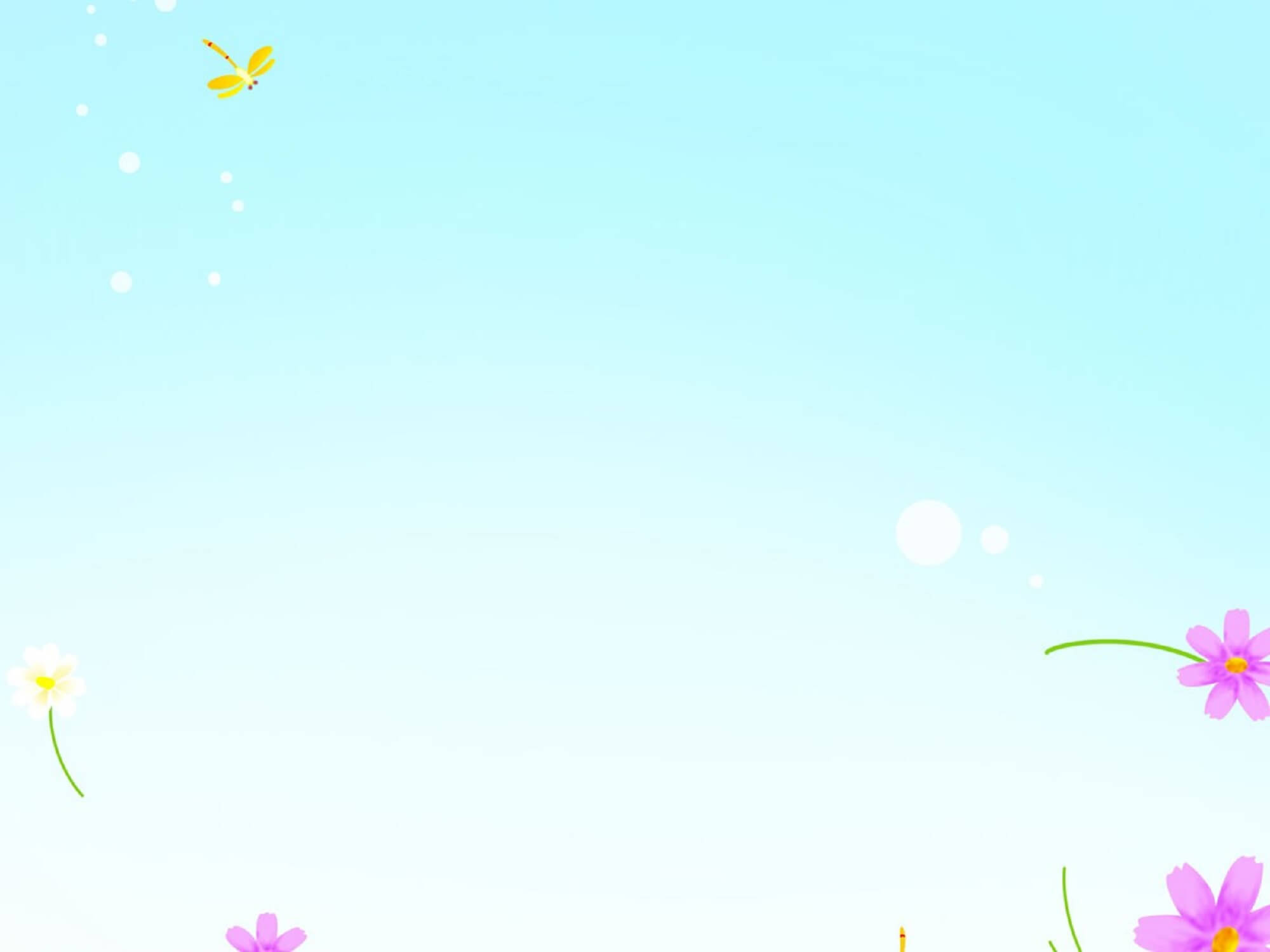 10 ноября
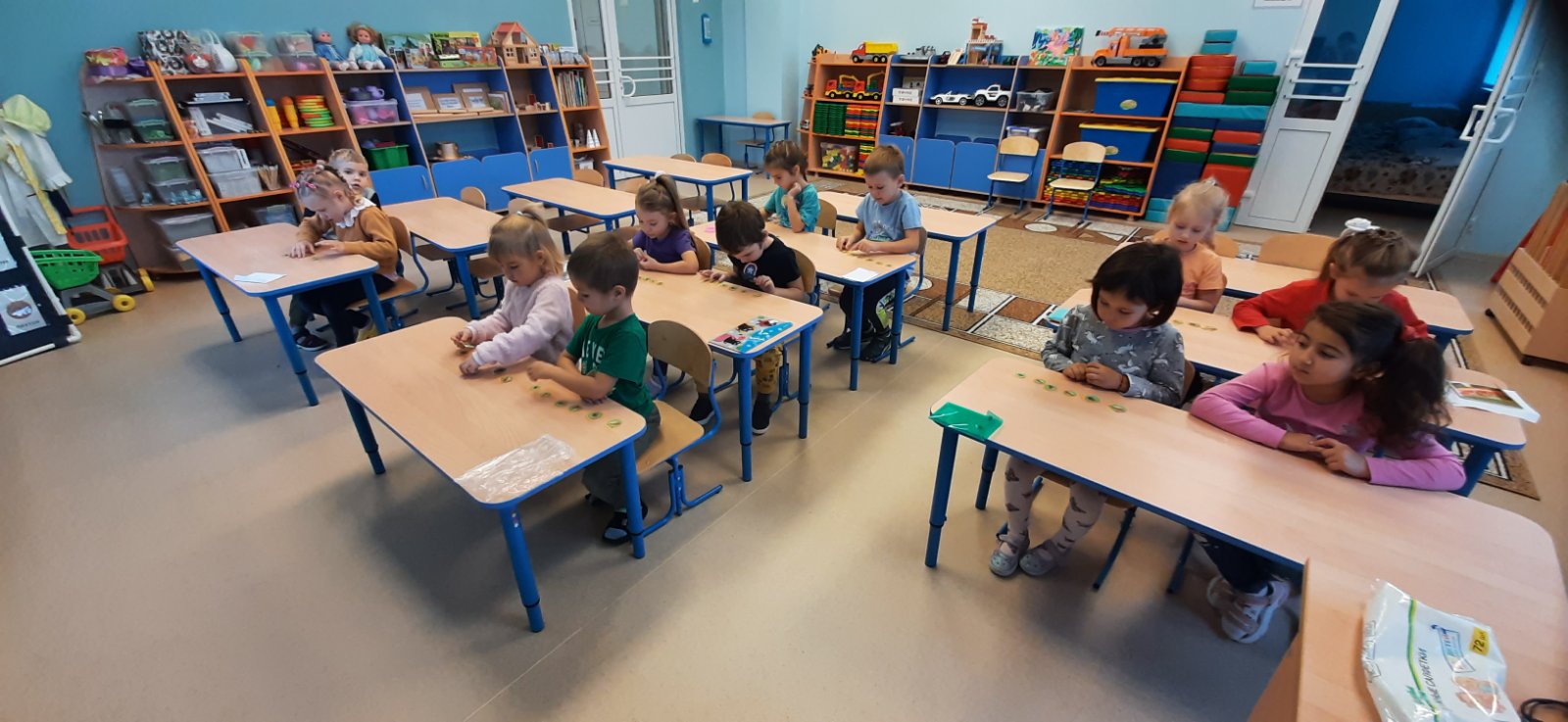 Дети принесли в группу изготовленное дидактическое пособие «От 
маленького к большому». На занятии по ФЭМП дети соотносили в 
правильном порядке карточки лягушек и грибов.
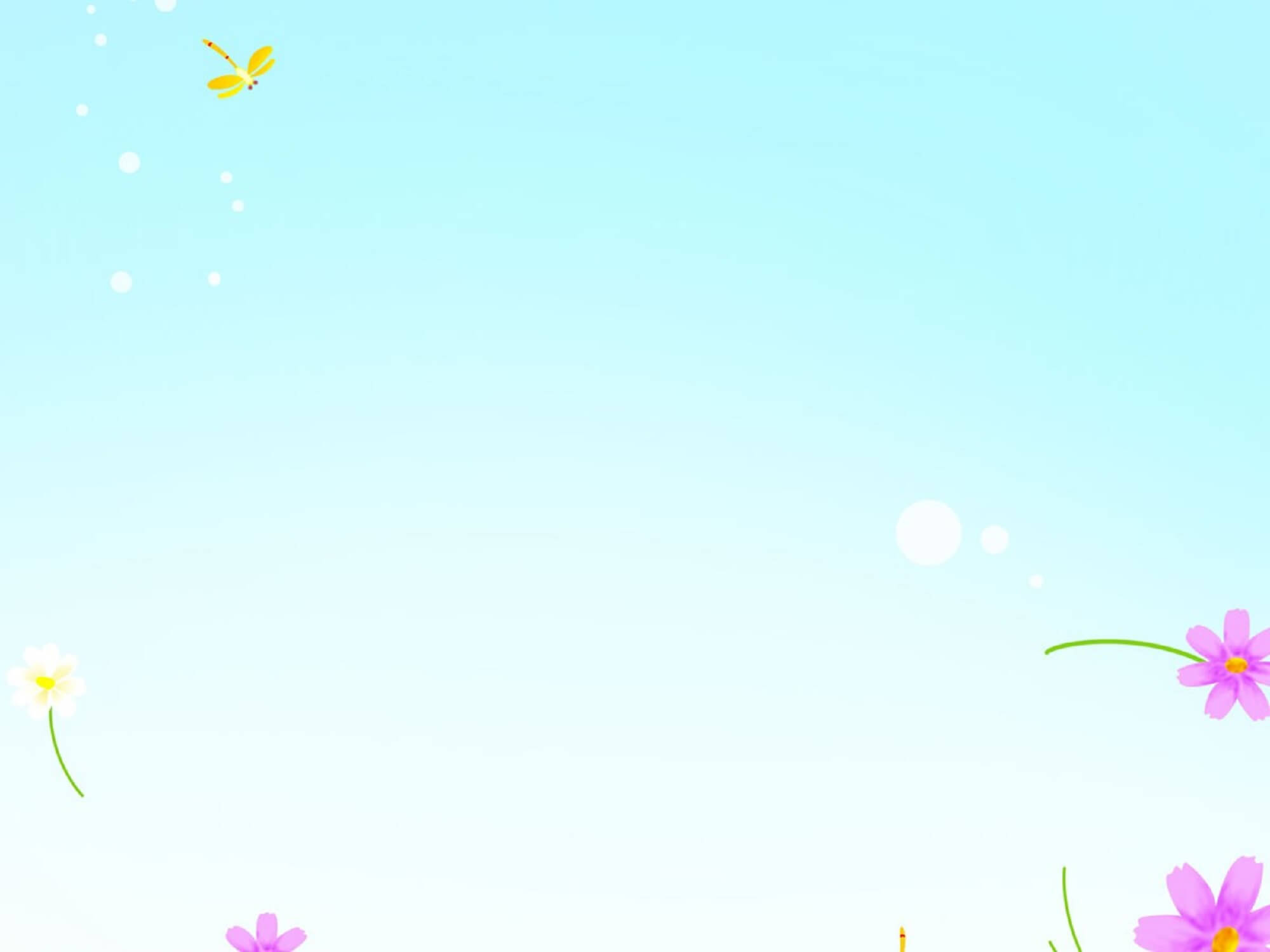 11 ноября
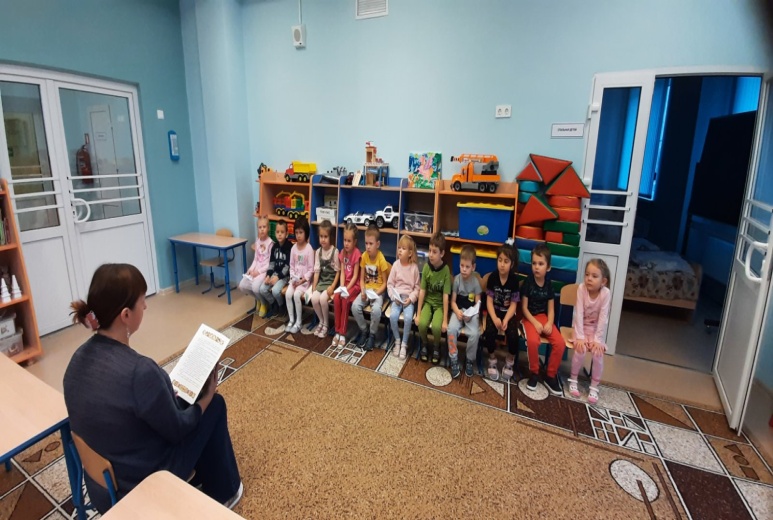 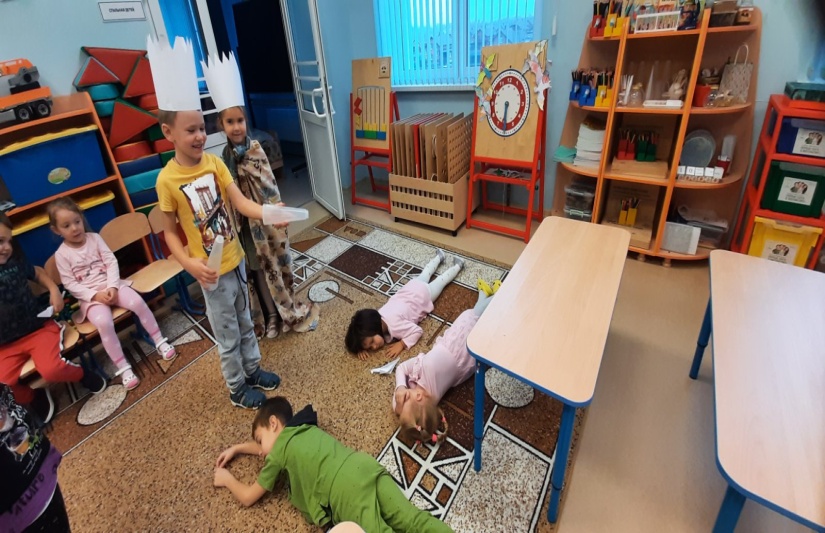 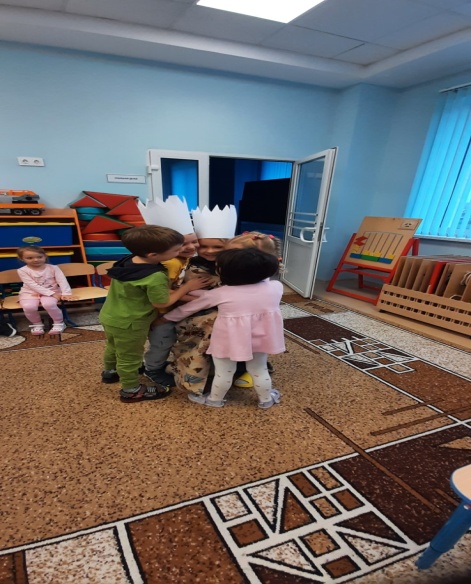 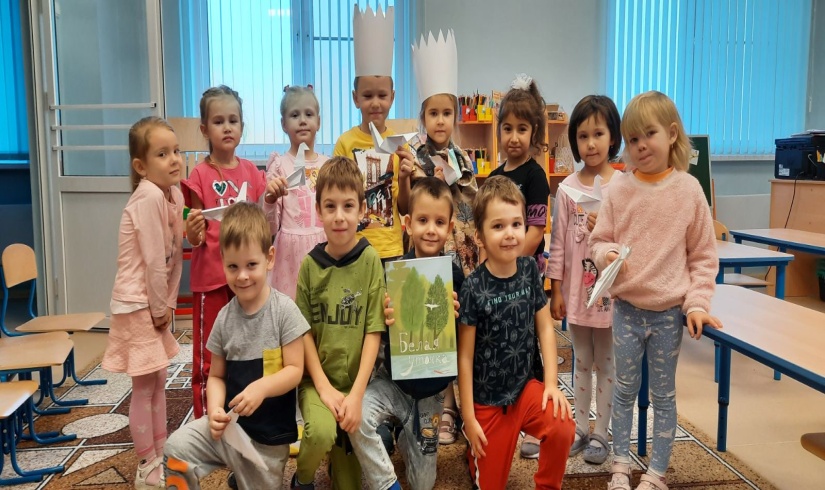 В группе была прочитана сказка «Белая уточка». Обыграли сказку, а затем дети
 сложили из бумаги уточку в технике «Оригами», пользуясь схемой на обороте 
листа для обыгрывании сказки.
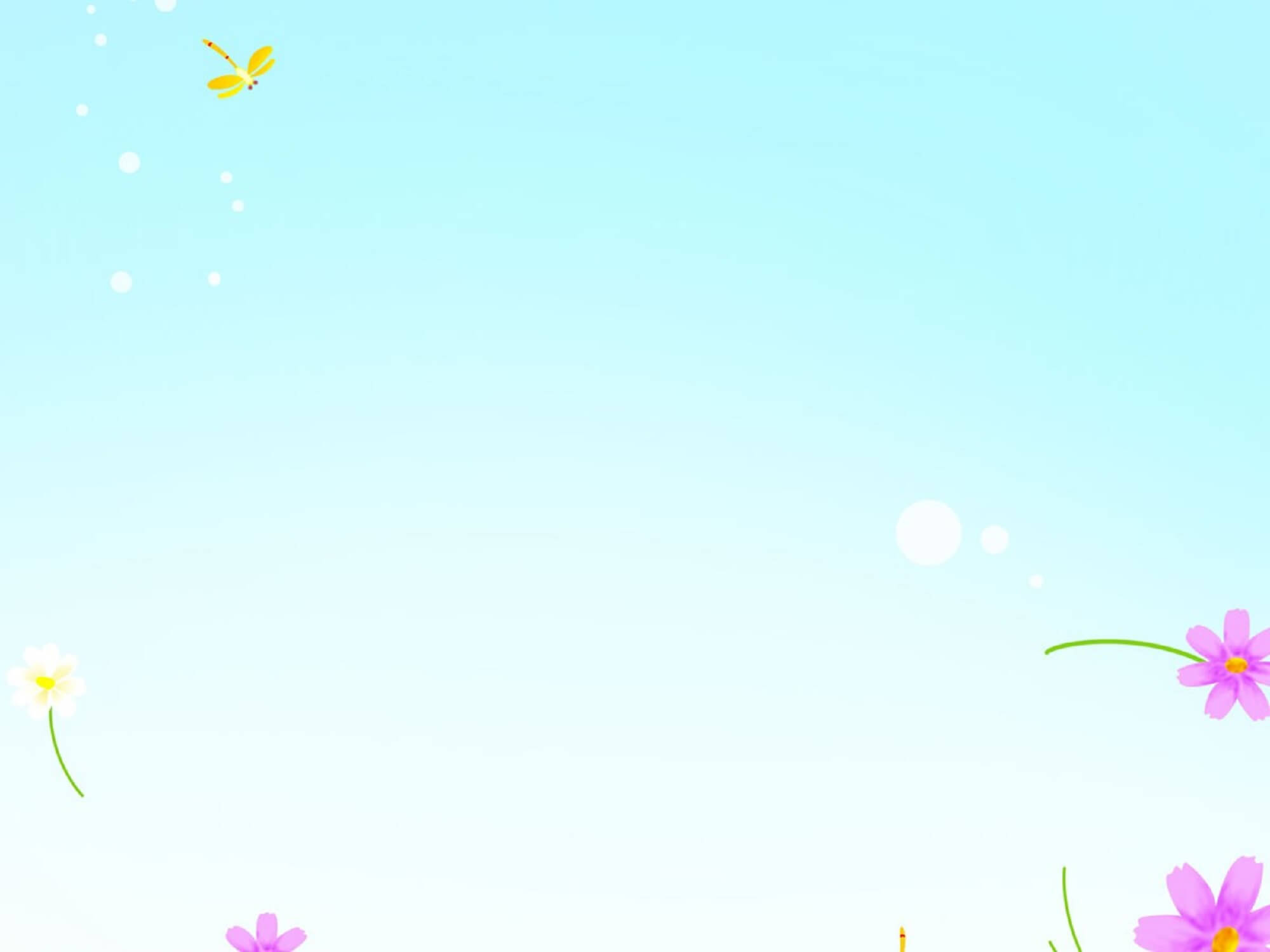 12 ноября
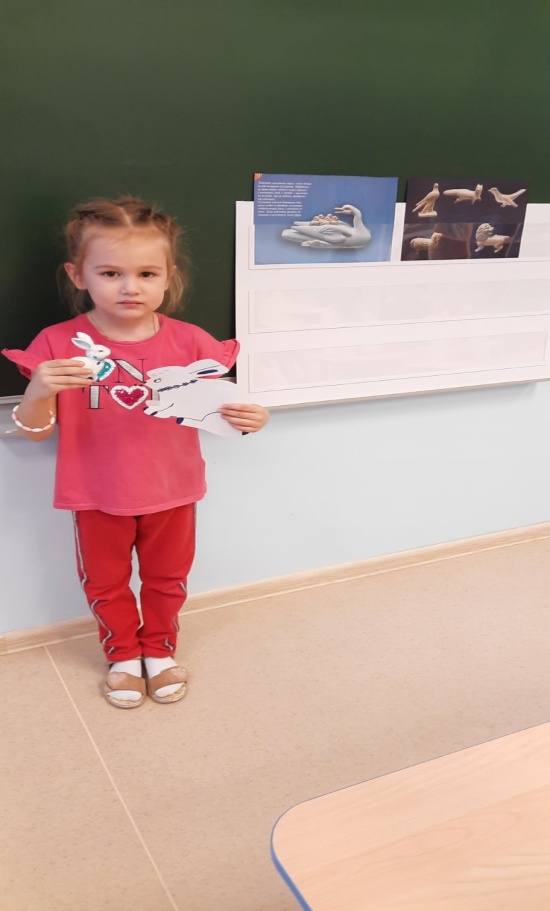 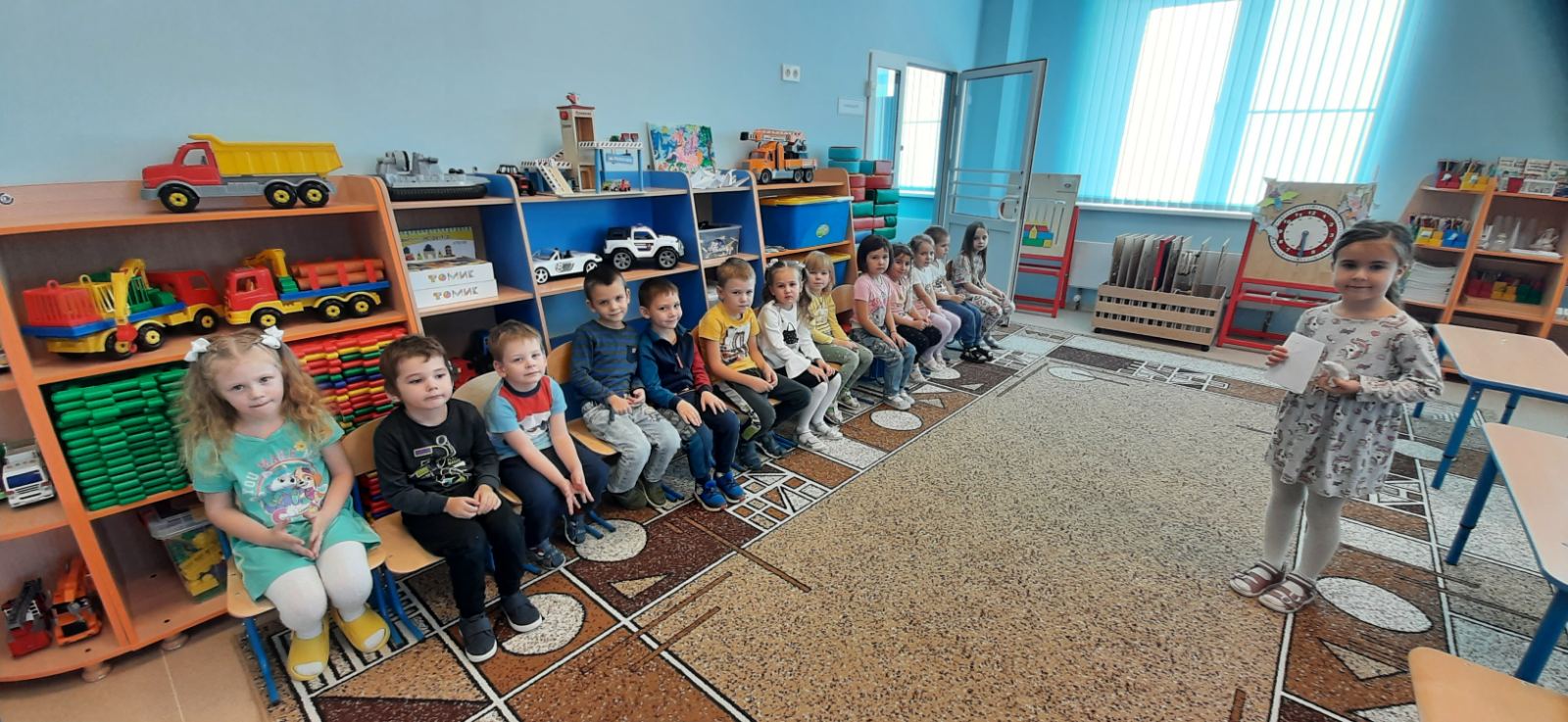 Рассмотрев дома фотографии фигурок скульптур малых форм, дети составили и
принесли в группу описательный рассказ понравившейся фарфоровой фигурки, 
а на занятии по «Развитию речи» рассказывали.
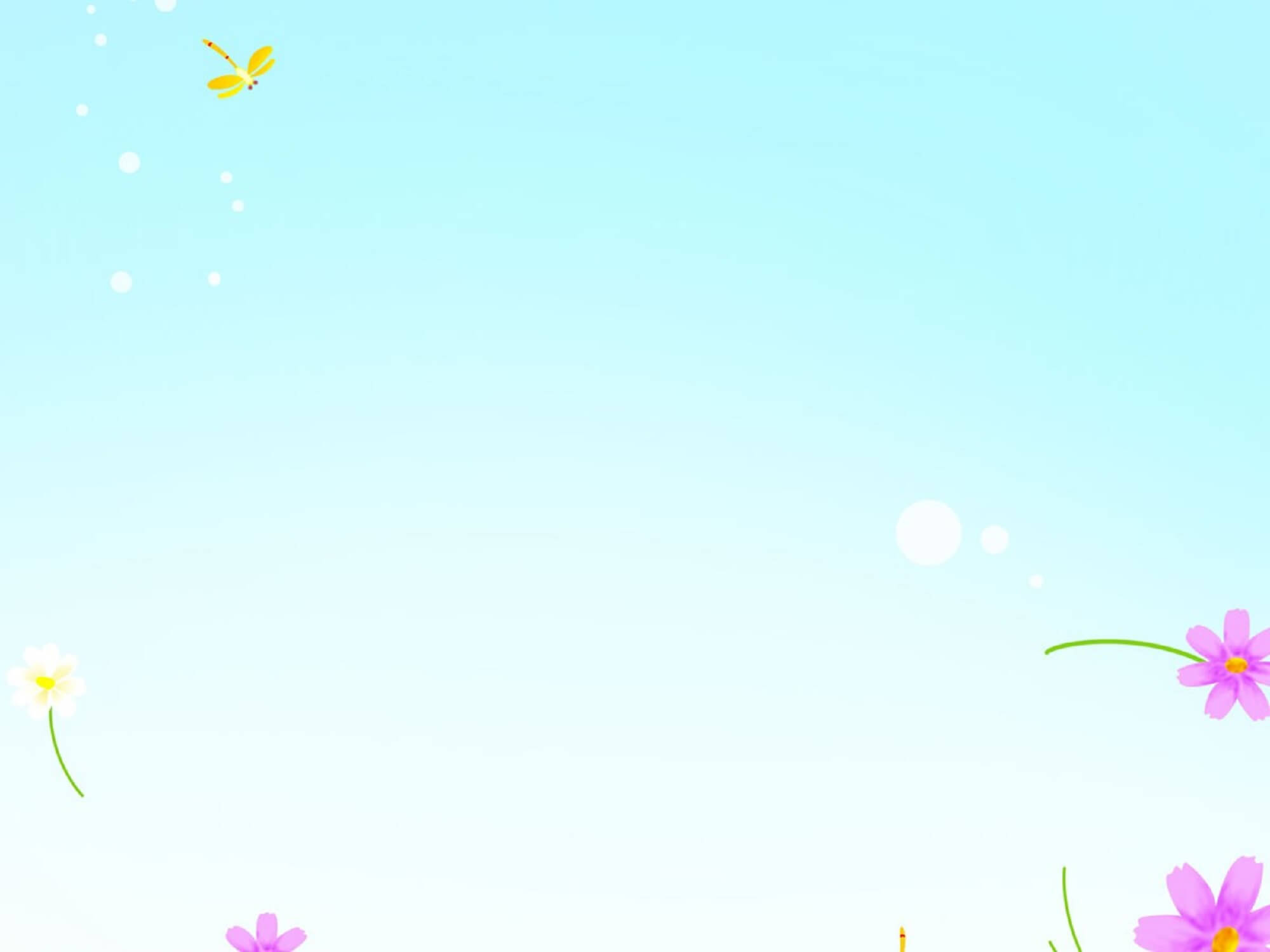 13 ноября
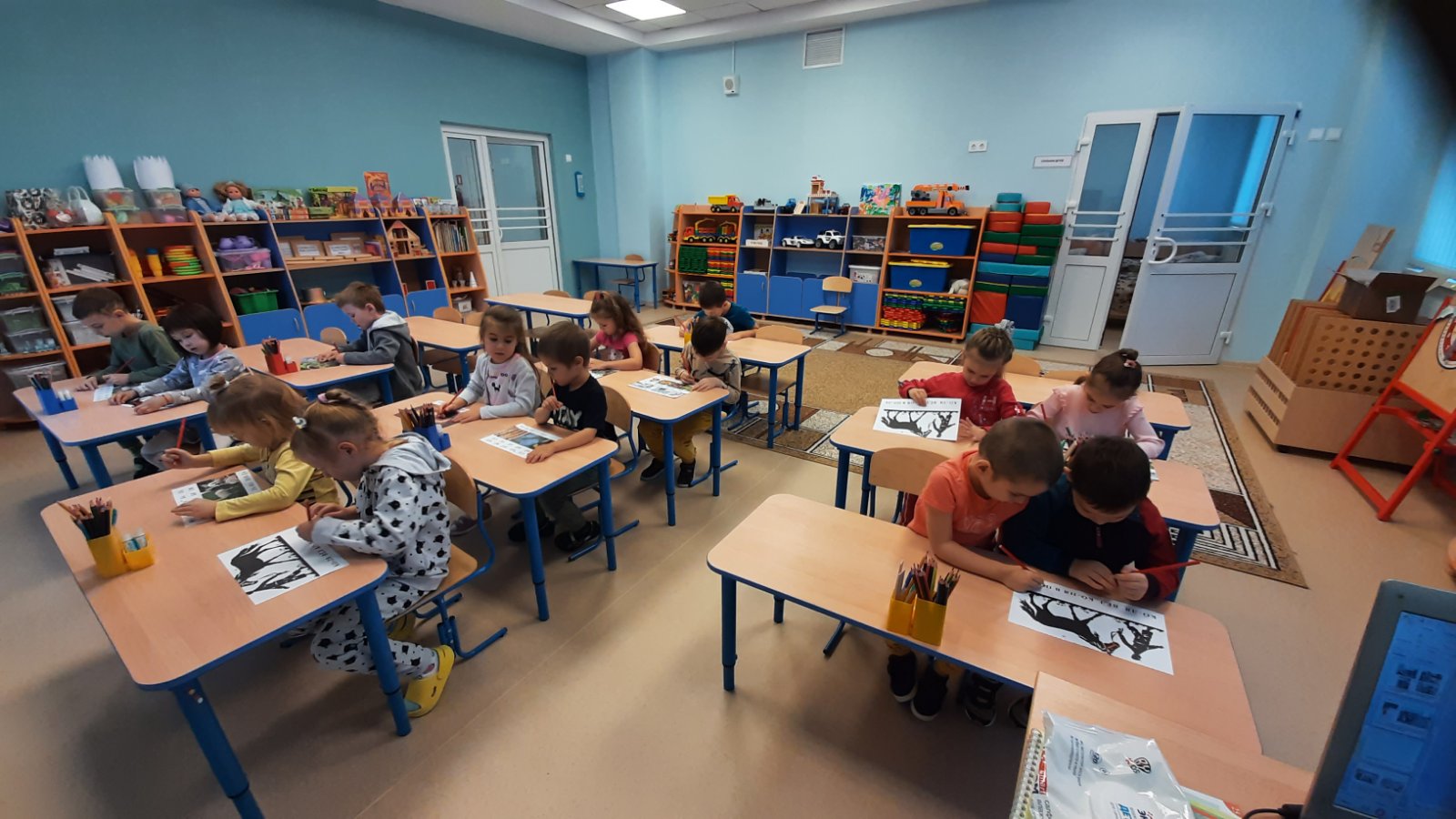 Дети искали в слогах знакомые буквы, обводили их и произносили звуки,
которые они обозначают.
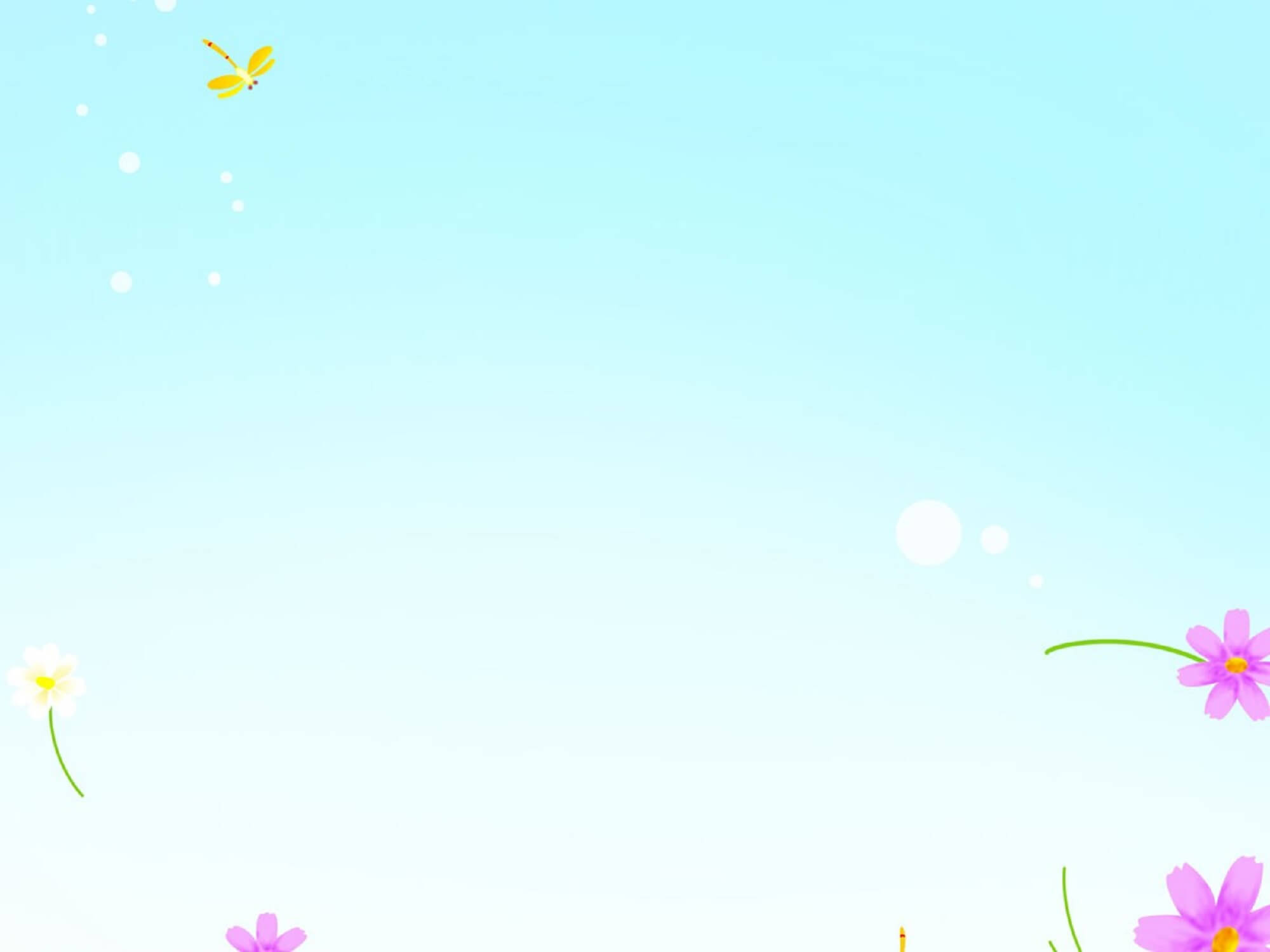 14 ноября
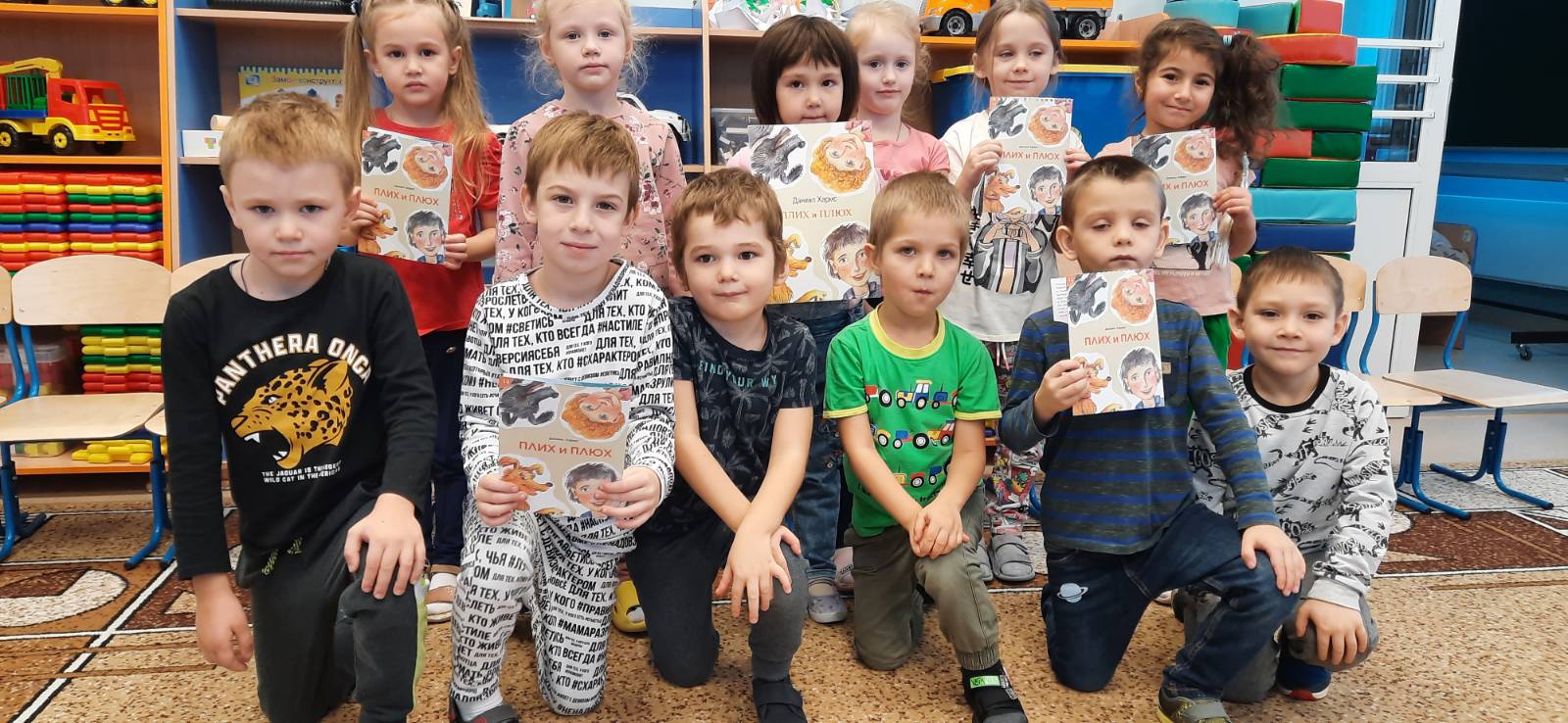 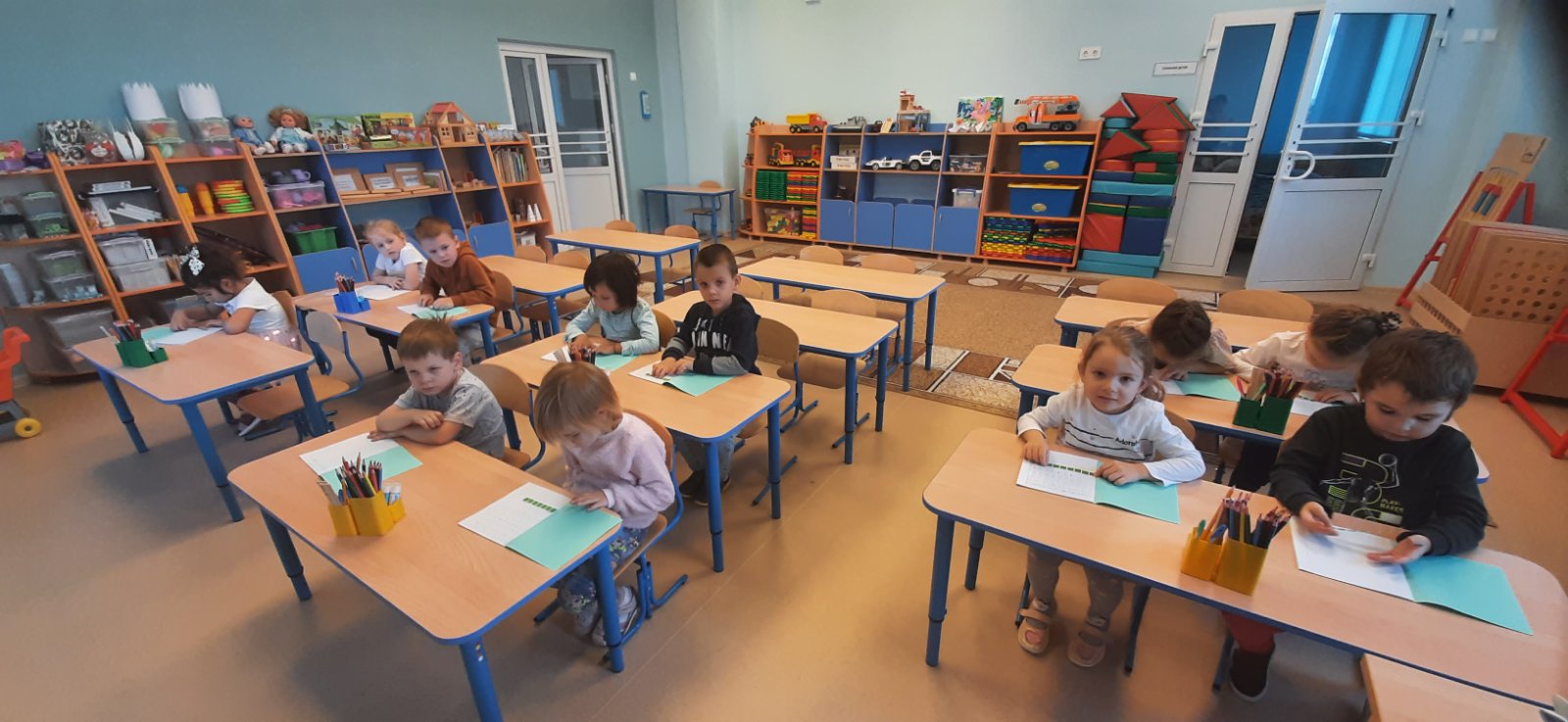 В группе было прочитано произведение Даниила Хармса «Плих и Плюх», 
затем обсуждали прочитанное. Дети принесли в группу изготовленную 
линейку, которую использовали и в дальнейшем будут использовать, как 
дидактическое пособие на занятиях по «Формированию элементарных 
математических представлений».
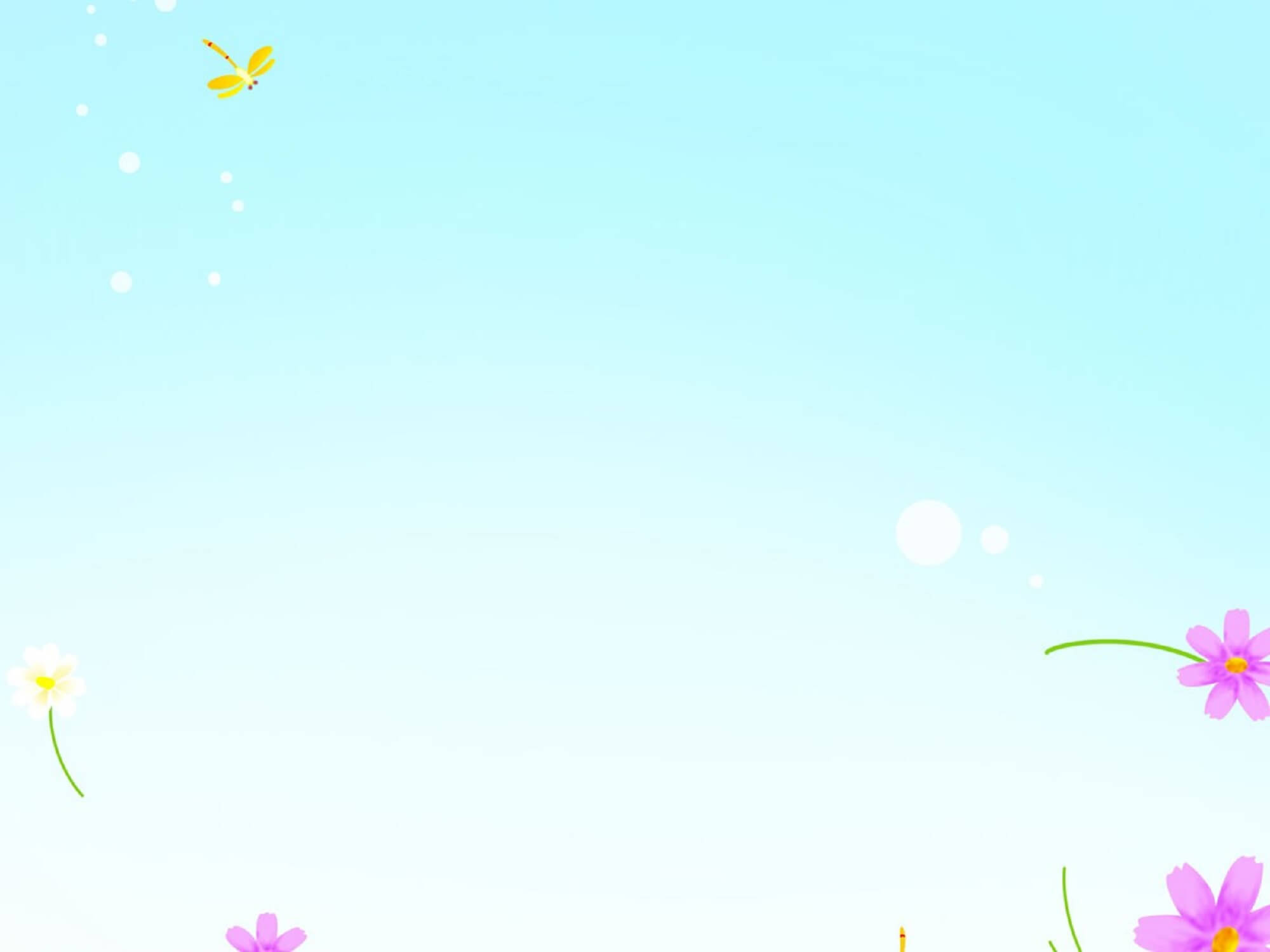 15 и 16 ноября
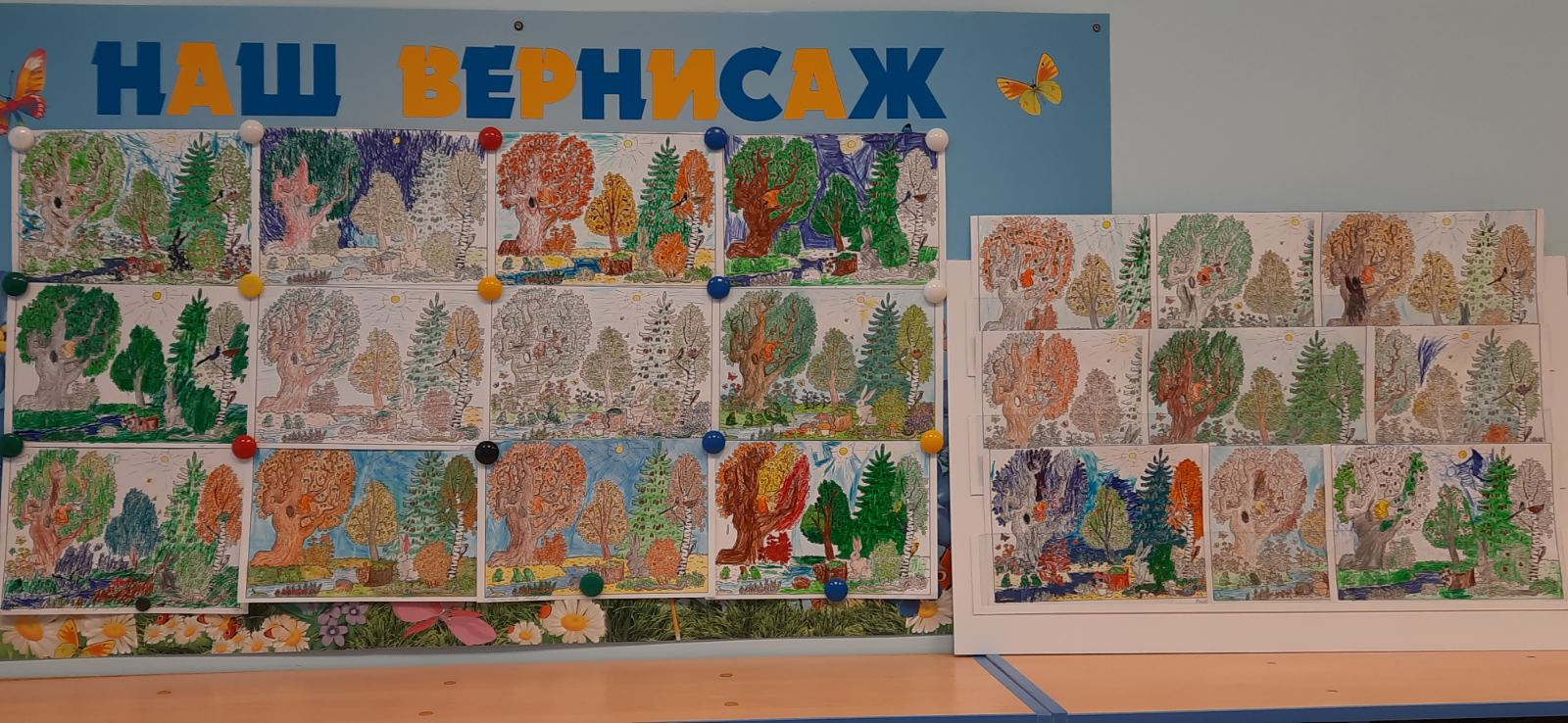 Дети рассмотрели и сравнили картины, нашли все отличия, раскрасили и
принесли в группу для выставки.
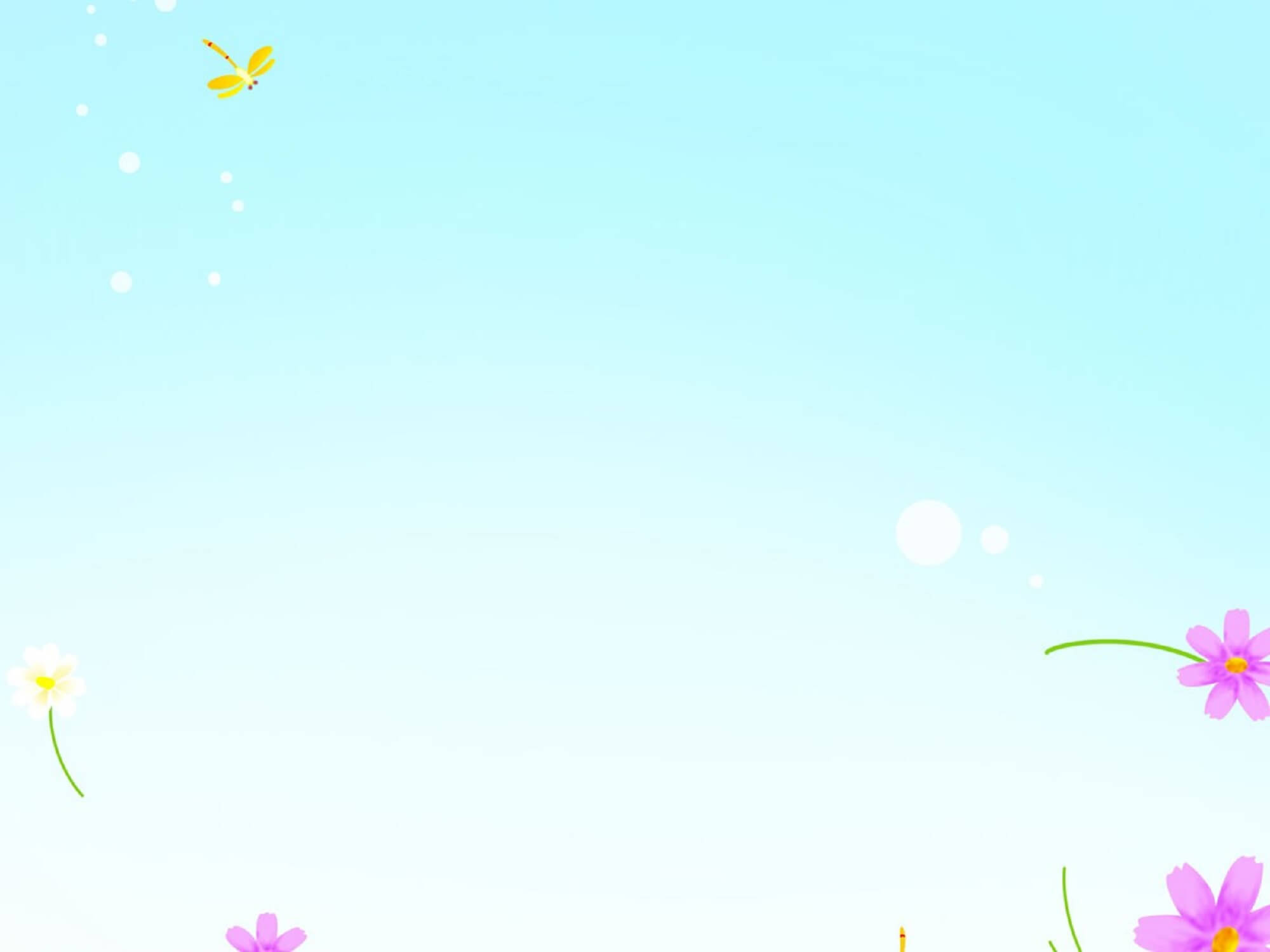 17 ноября
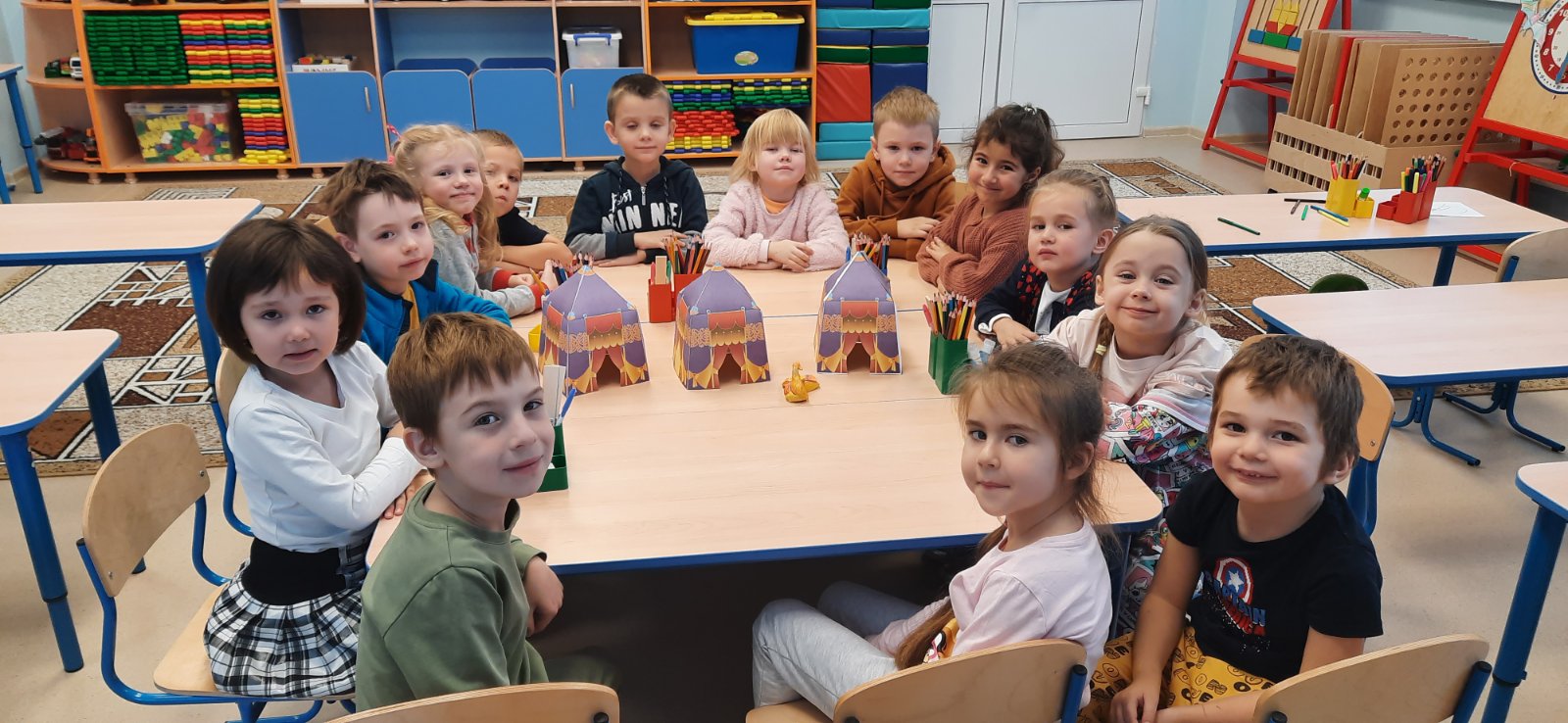 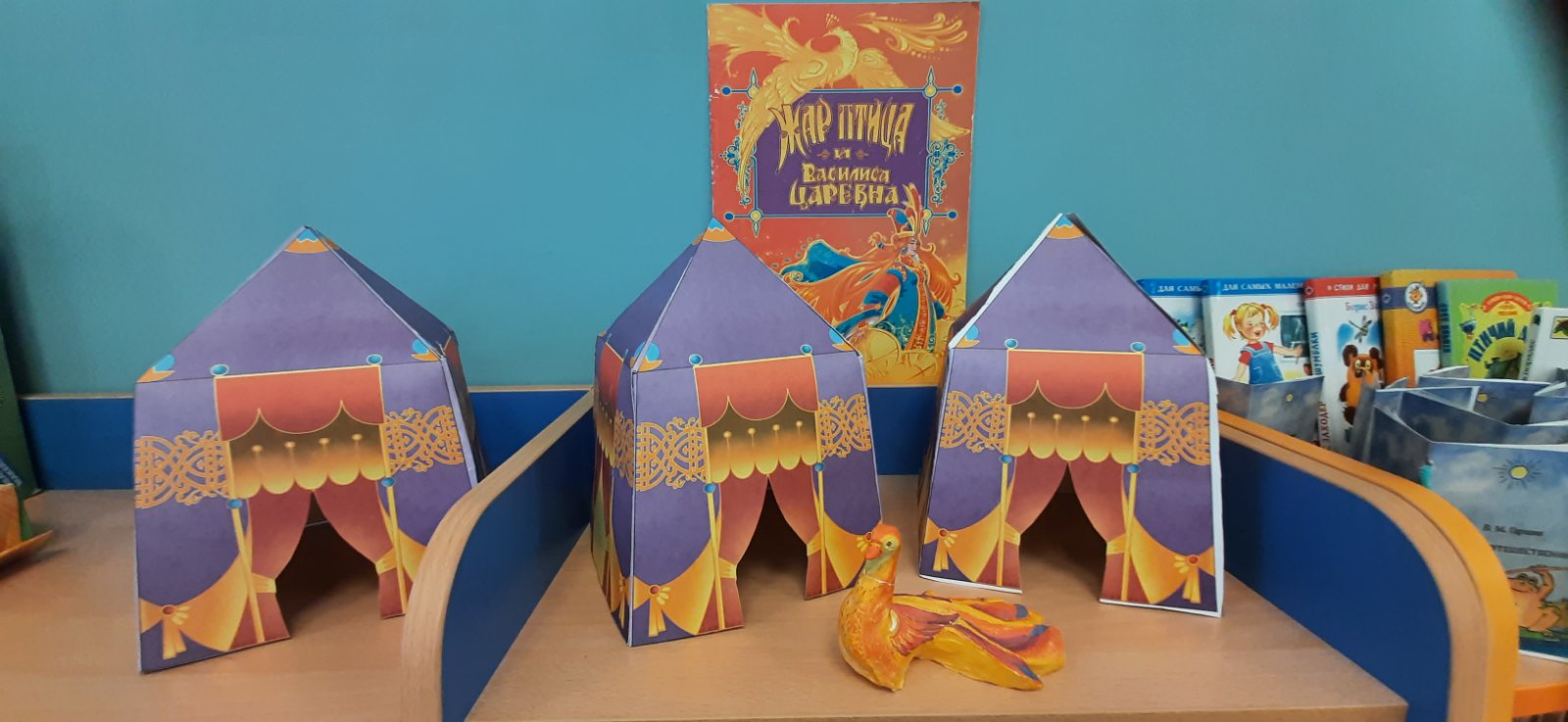 Дети принесли в группу вырезанную деталь шатра и вместе со сверстниками склеили настоящие шатры, с которыми играют в совместной игровой и театрализованной деятельности.
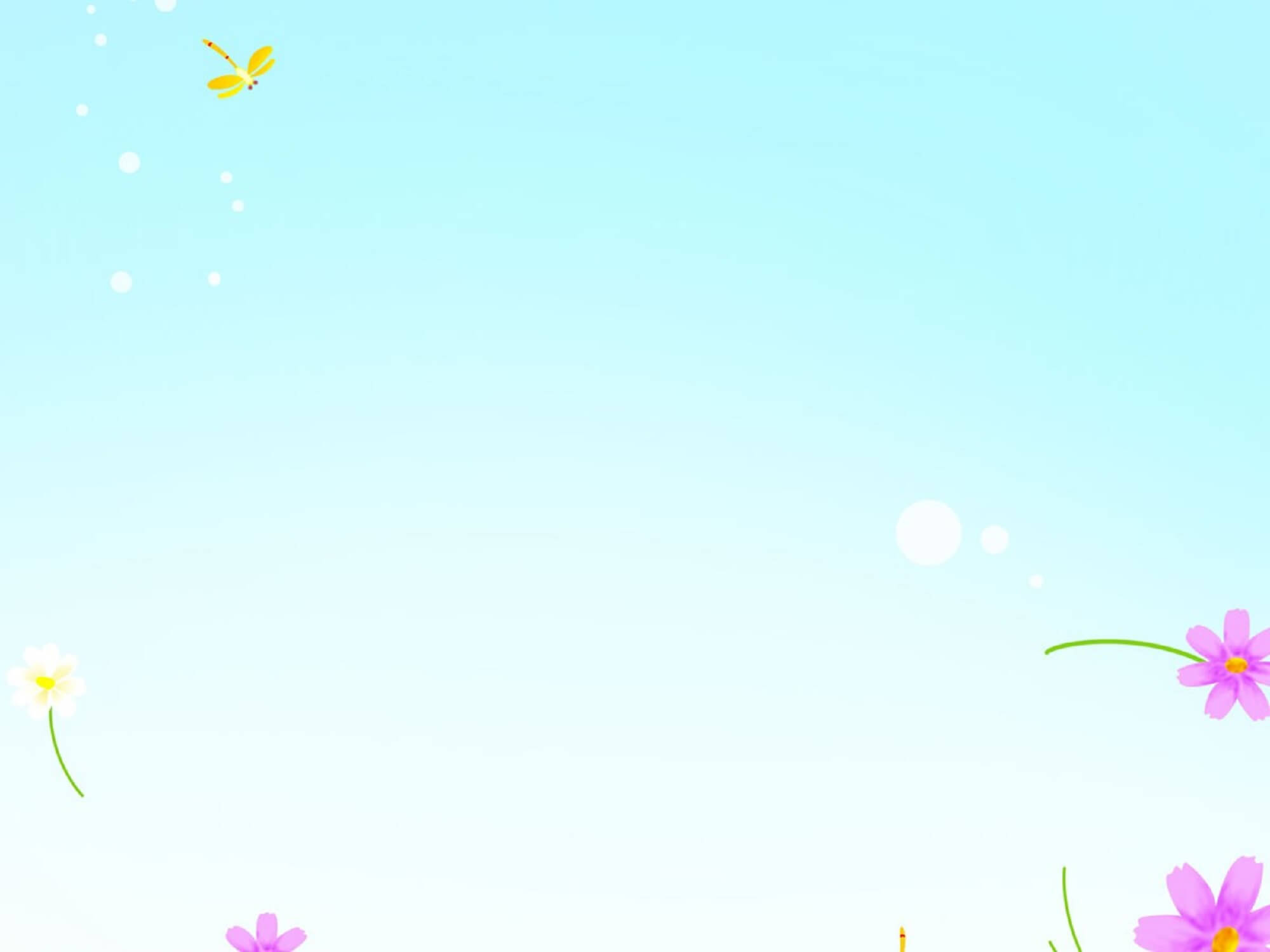 18, 19, 20 и 21 ноября
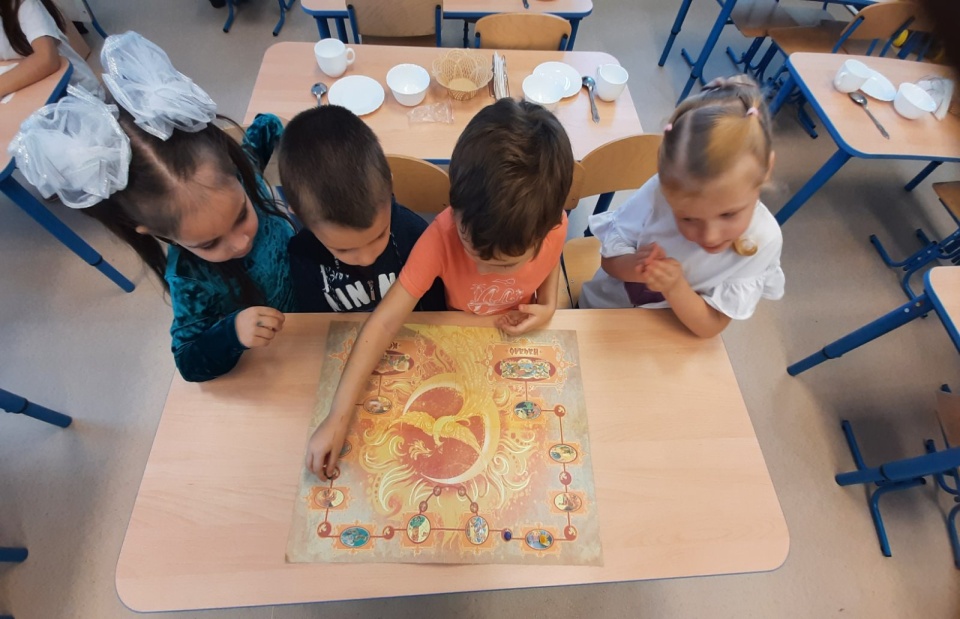 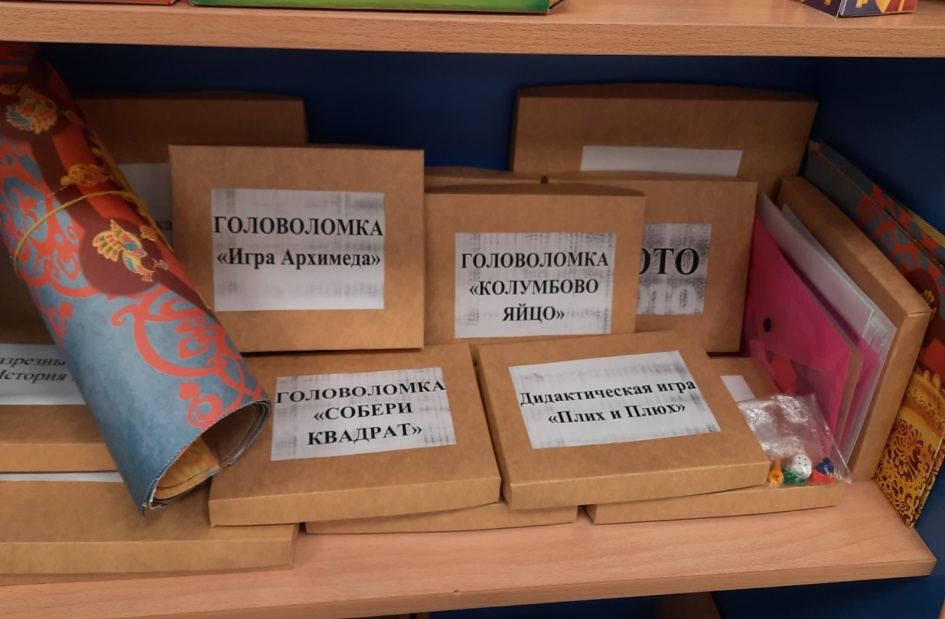 Дети на протяжении четырех дней изготавливали дидактическую игру «Жар 
птица». Готовую игру дети принесли в группу для совместной игровой
деятельности.
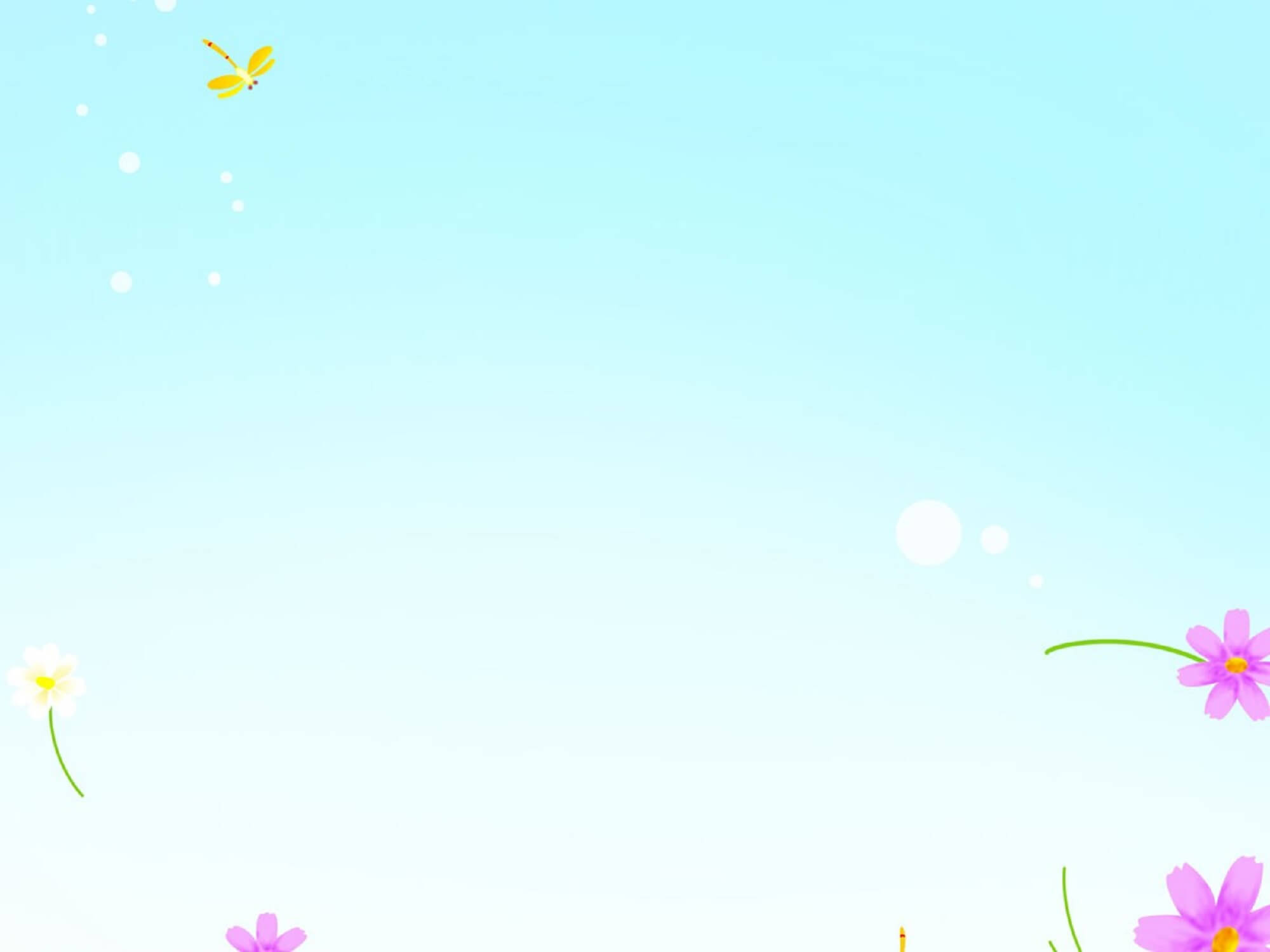 22 ноября
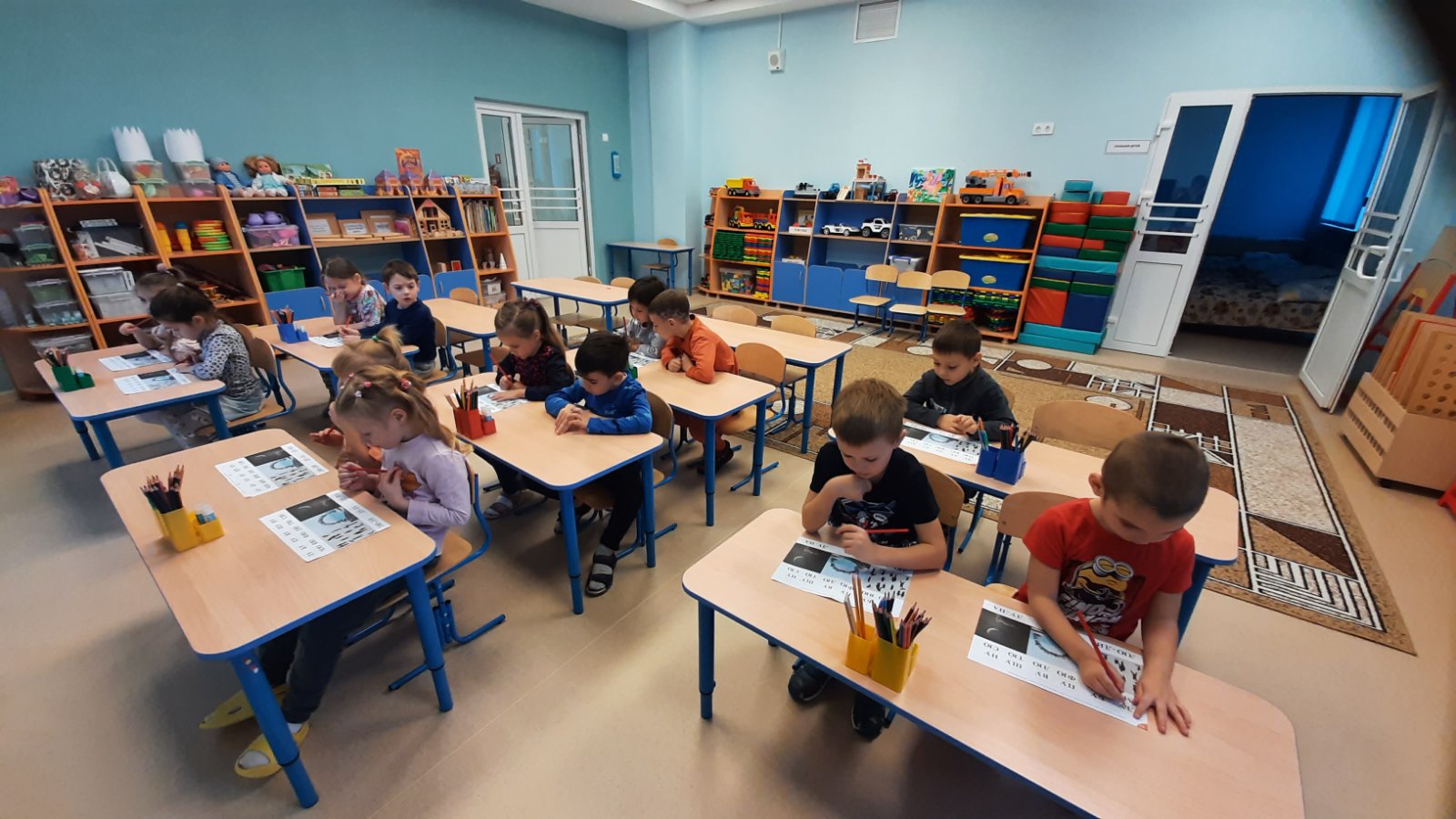 Дети искали в слогах знакомые буквы, обводили их и произносили звуки,
 которые они обозначают.
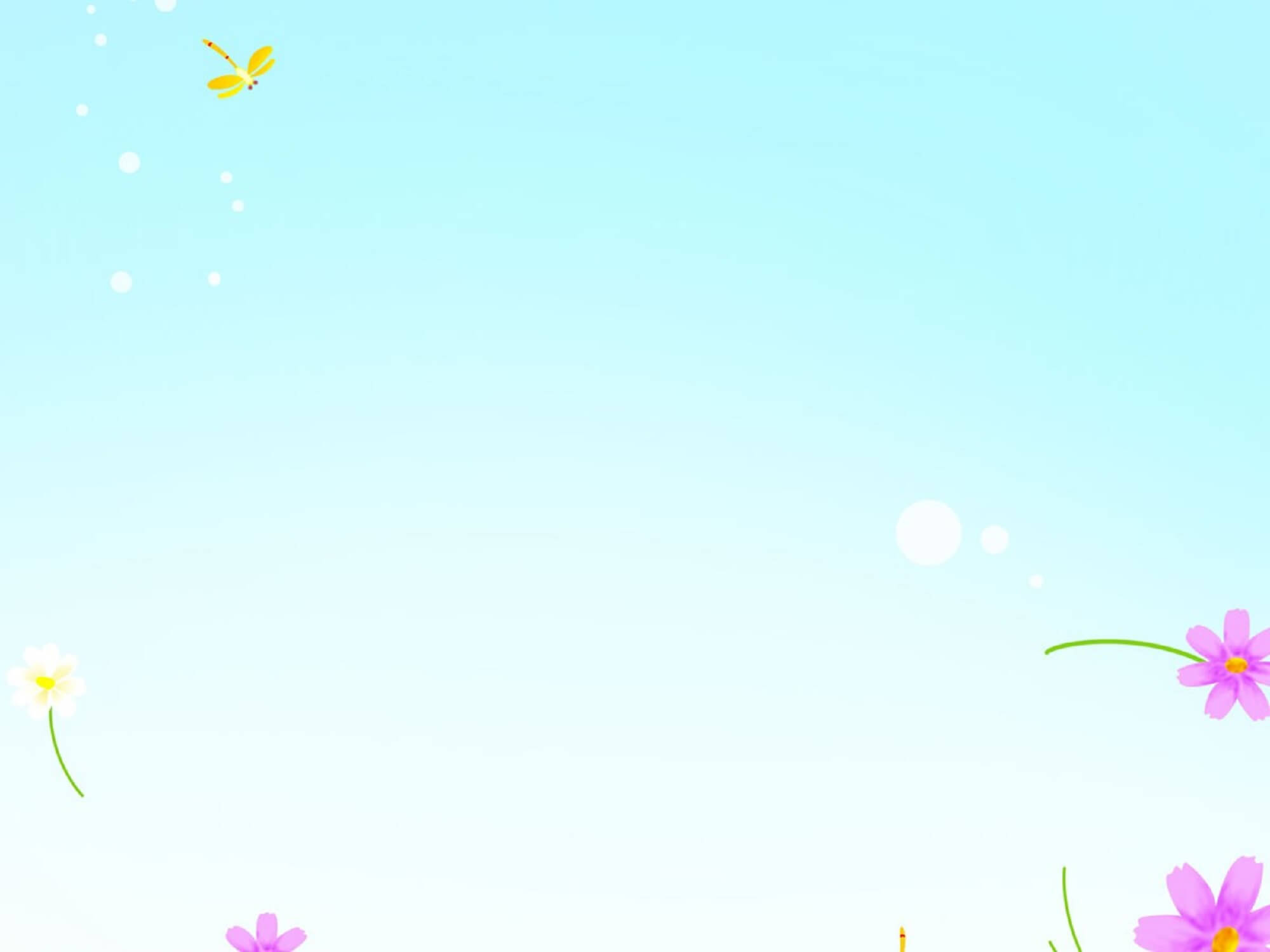 23 ноября
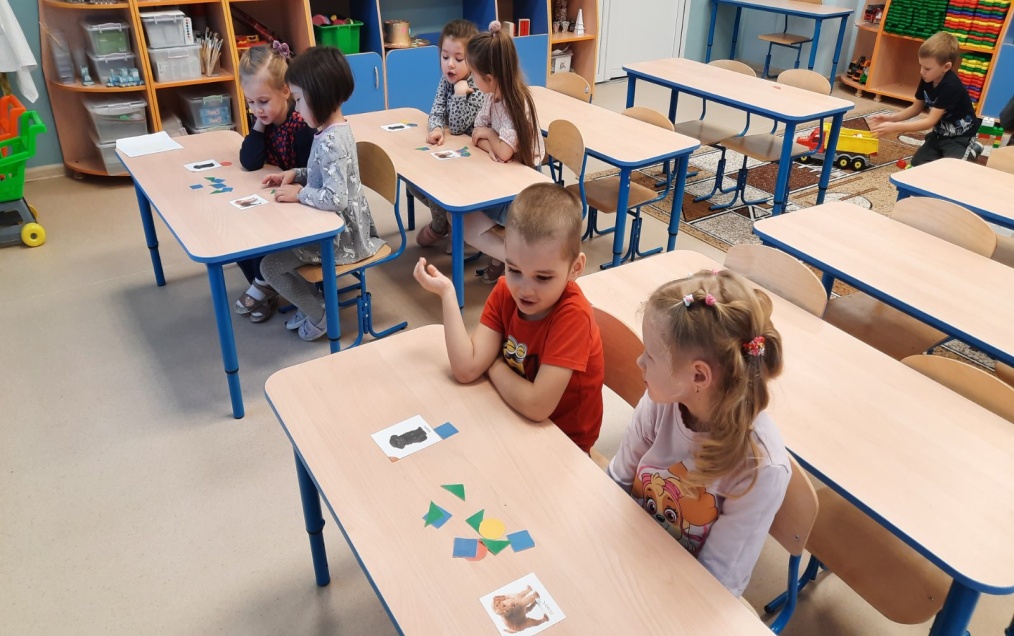 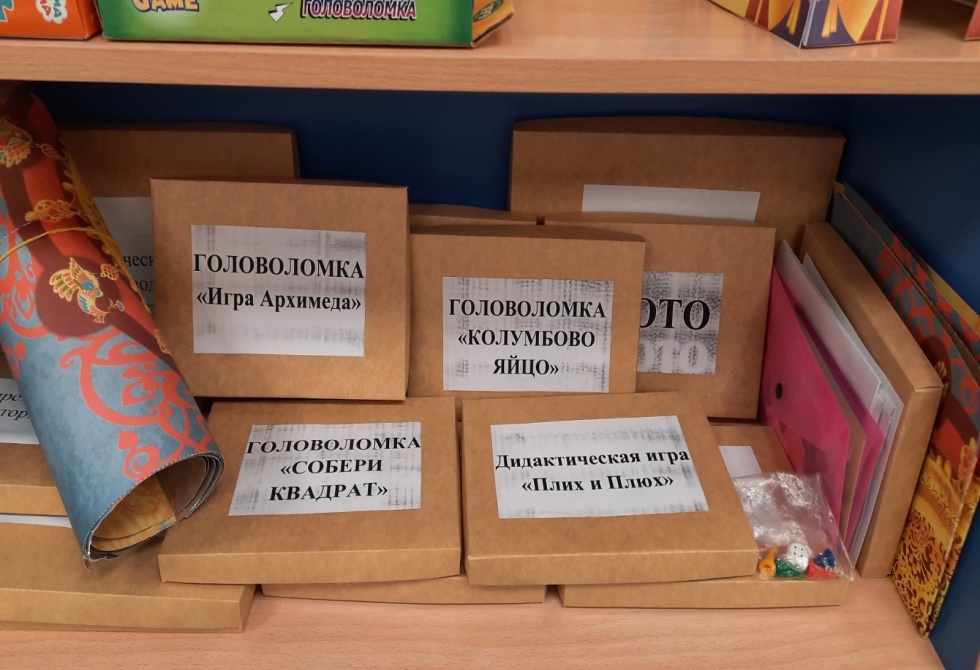 Дети изготовили дома и принесли в группу для совместной игровой 
деятельности дидактическую игру «Плих и Плюх».
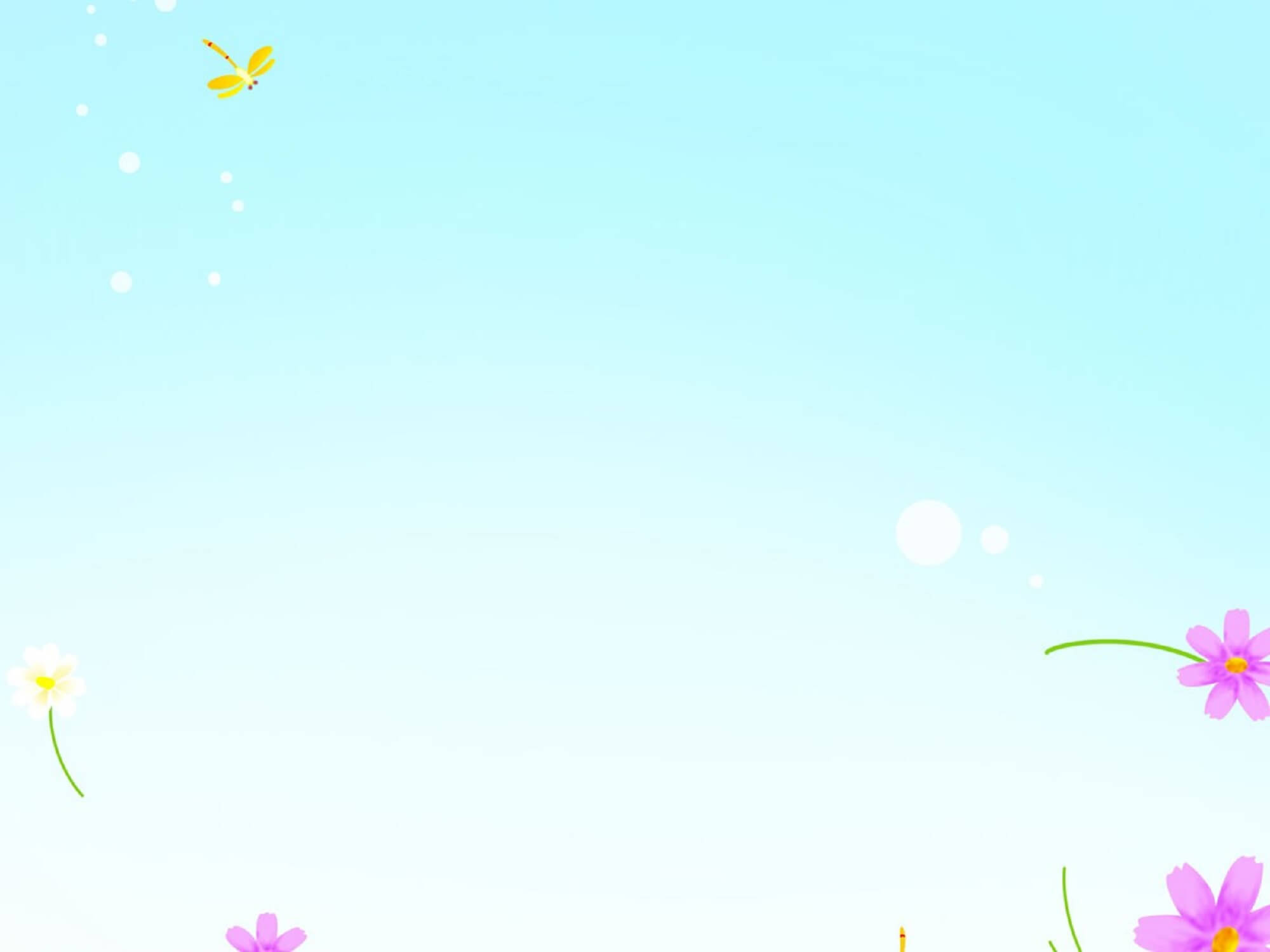 24 ноября
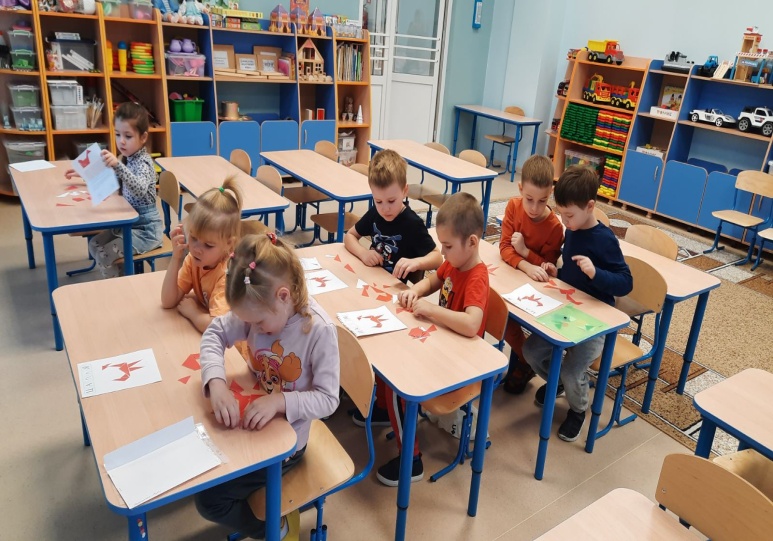 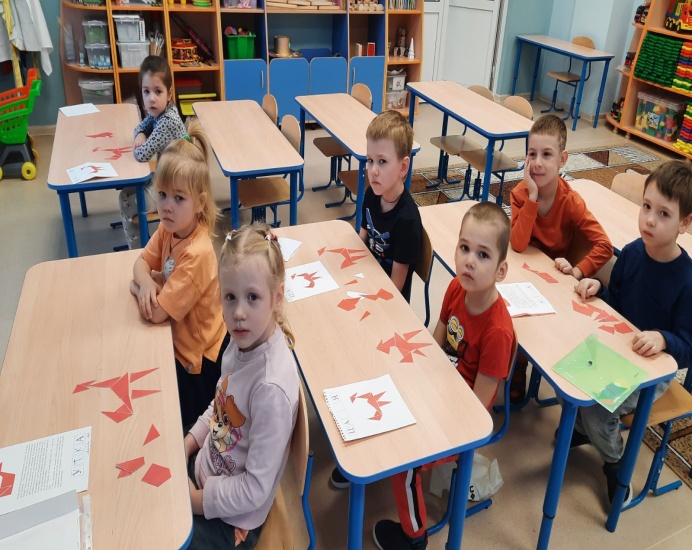 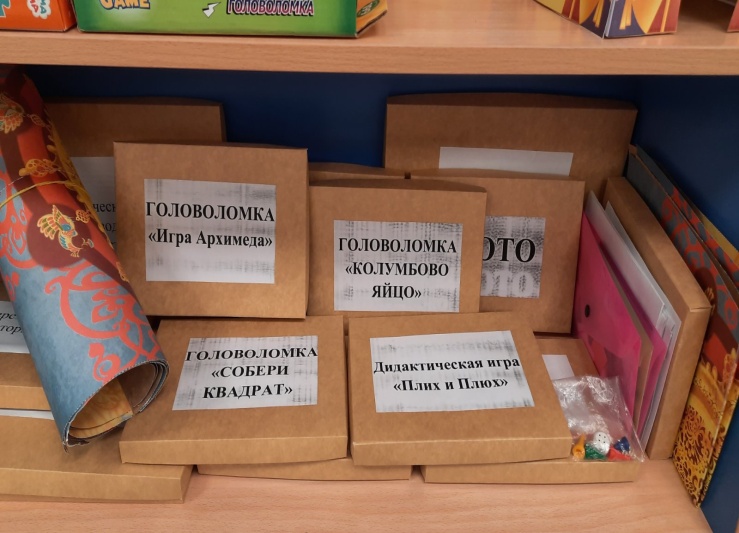 Дети изготовили и принесли в группу вырезанную головоломку 
«Игра Архимеда» для совместной игровой деятельности.
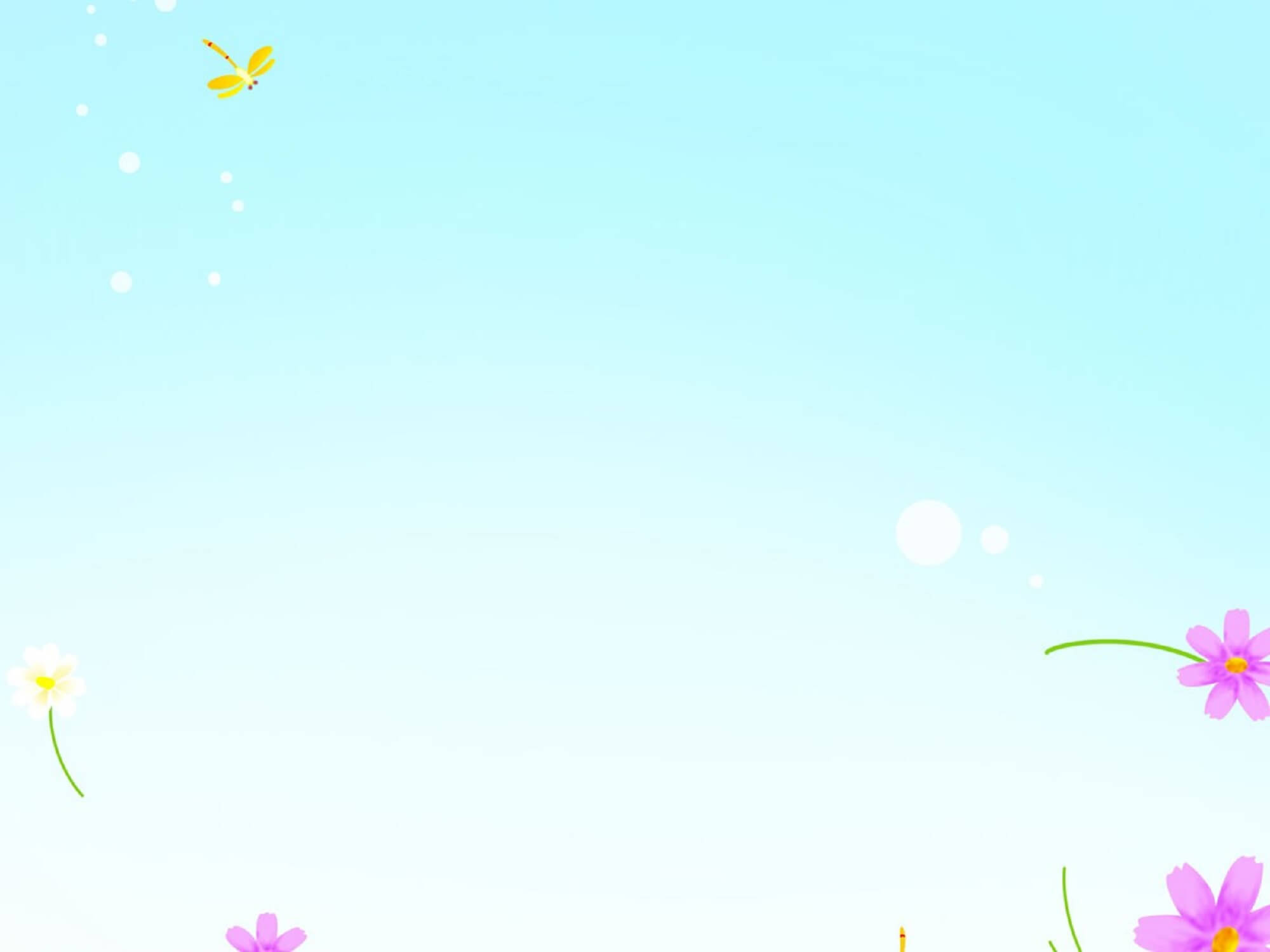 25 ноября
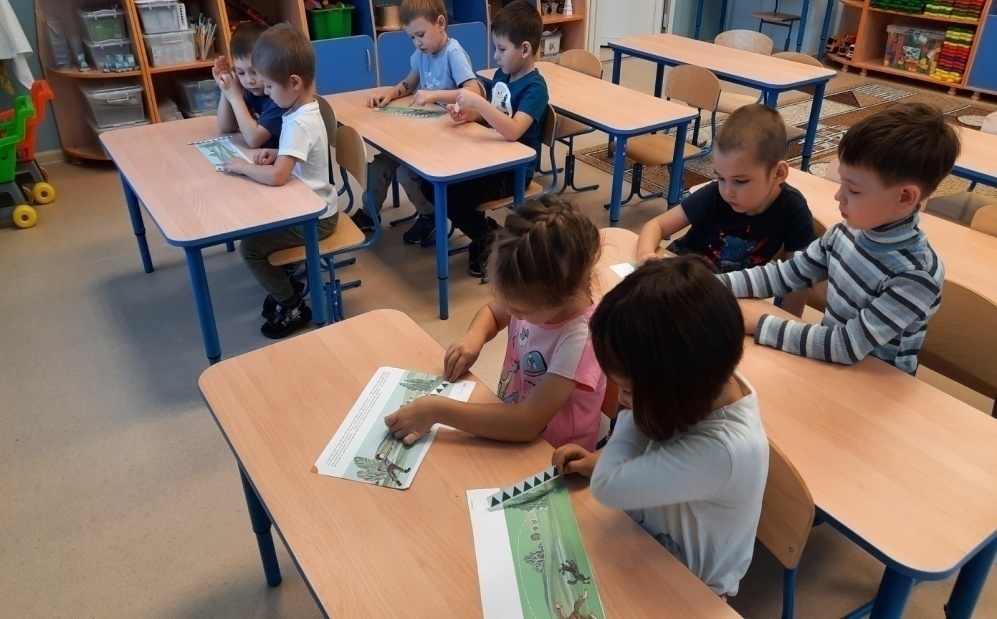 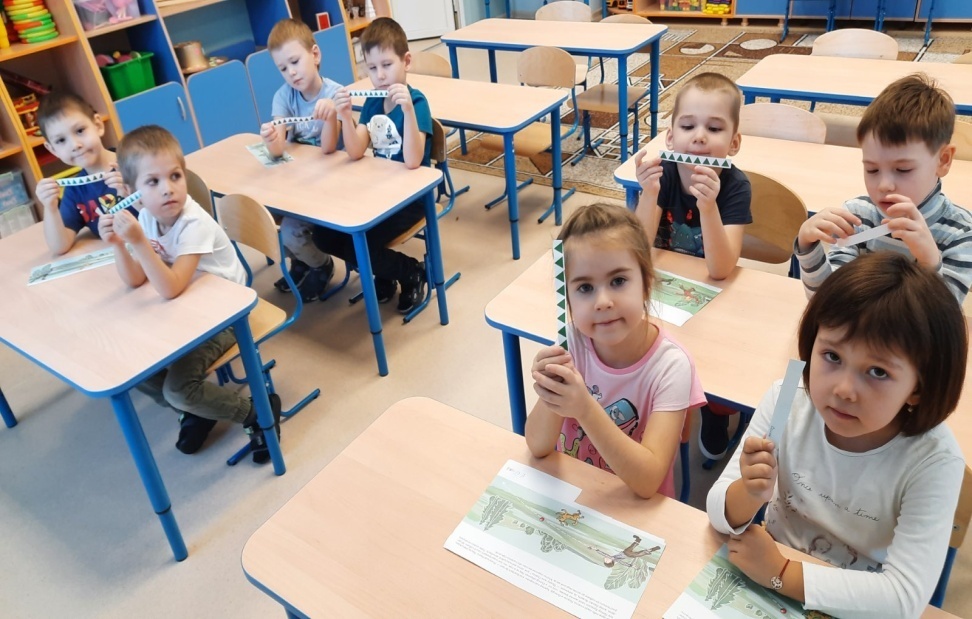 Дети принесли в группу изготовленную линейку, которую использовали на 
занятии и в дальнейшем будут использовать, как дидактическое пособие на 
занятиях по «Формированию элементарных математических представлений».
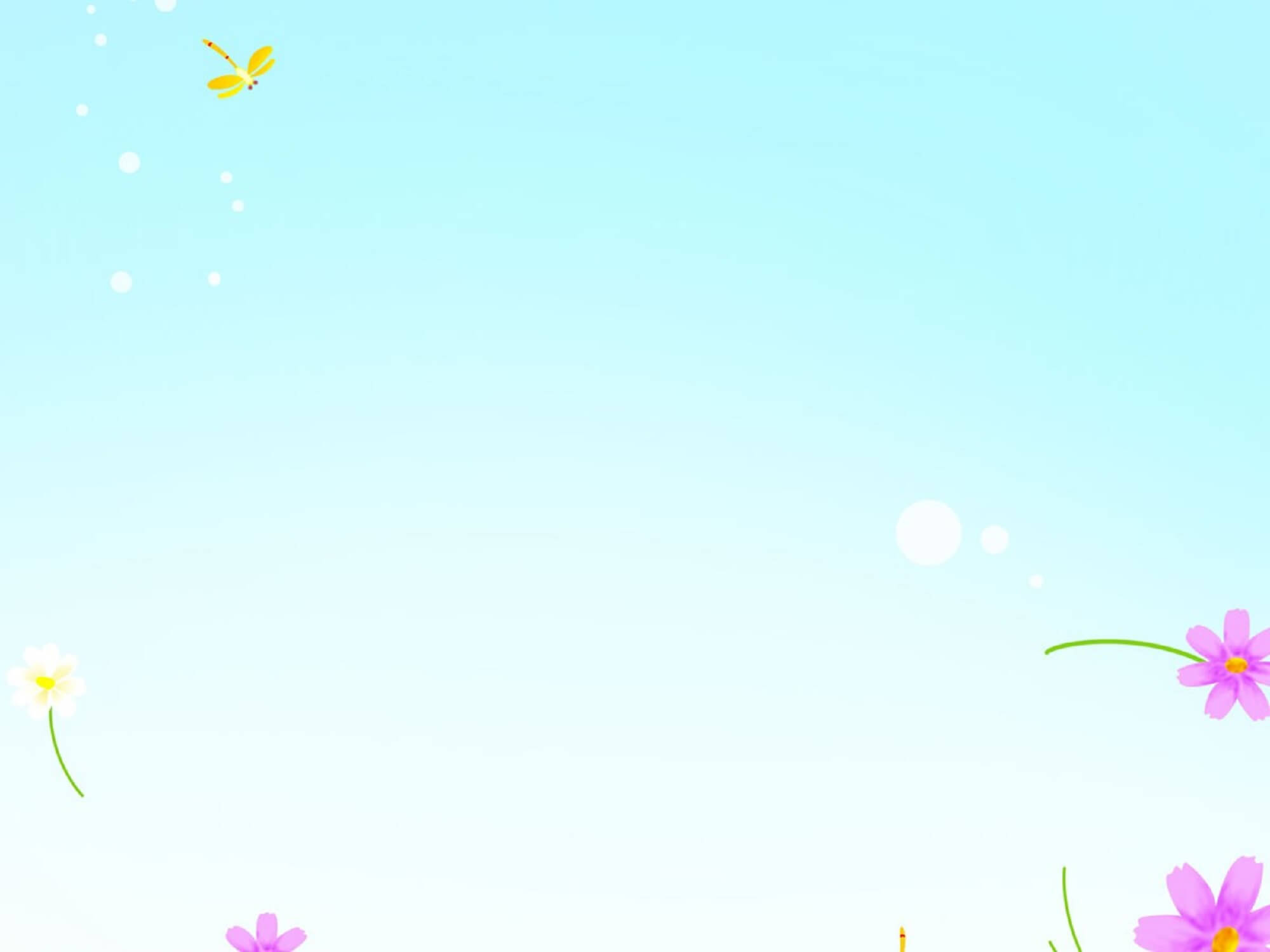 26 ноября
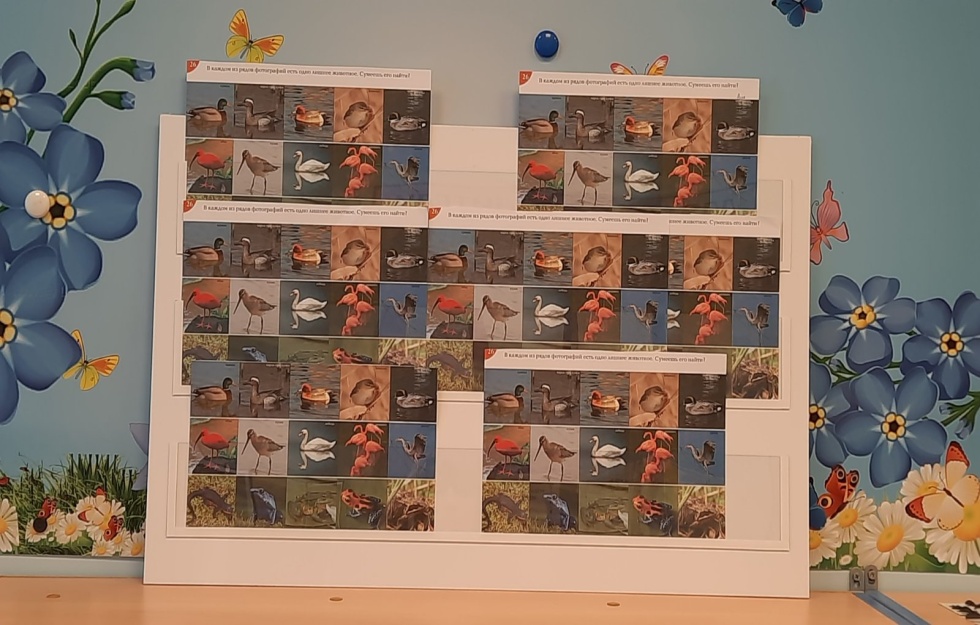 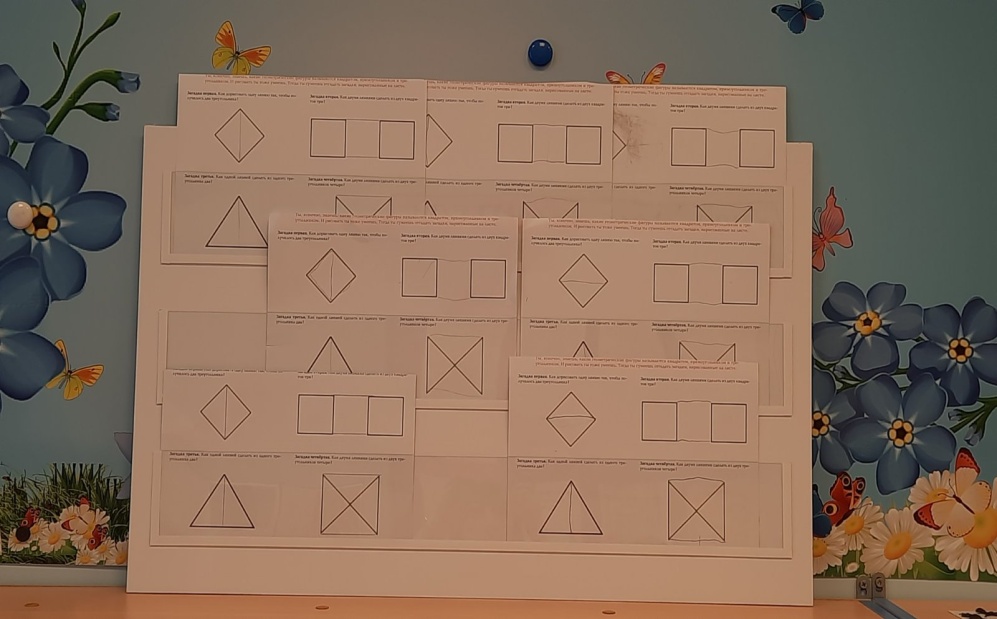 Рассмотрев дома фотографии животных, ребята рассказали, что в каждом 
из рядов фотографий есть одно лишнее животное. И объяснили почему они
лишние. 
Рассмотрев геометрические фигуры, дети отгадывая загадки, нарисовали 
самостоятельно отгадку.
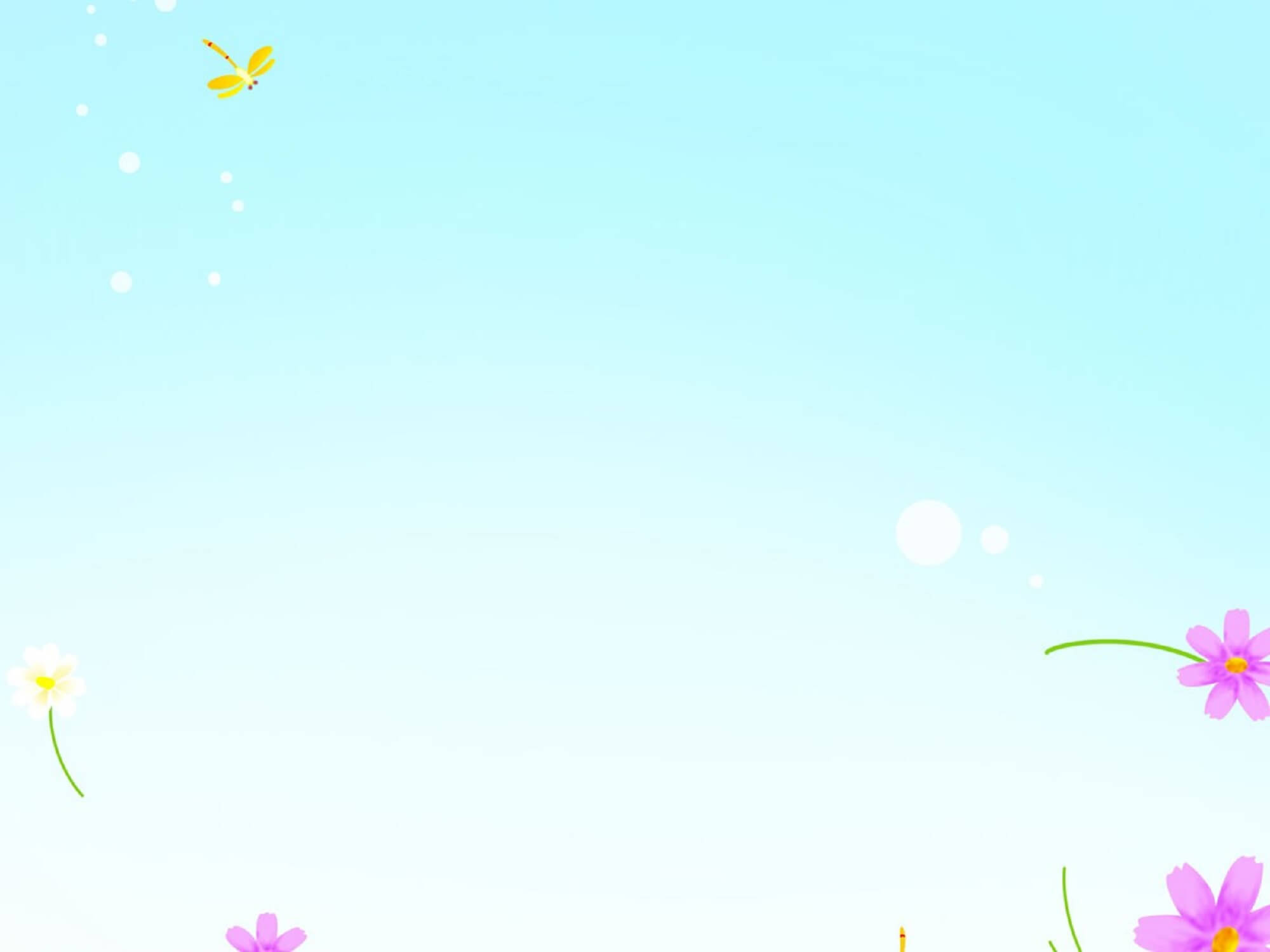 27 ноября
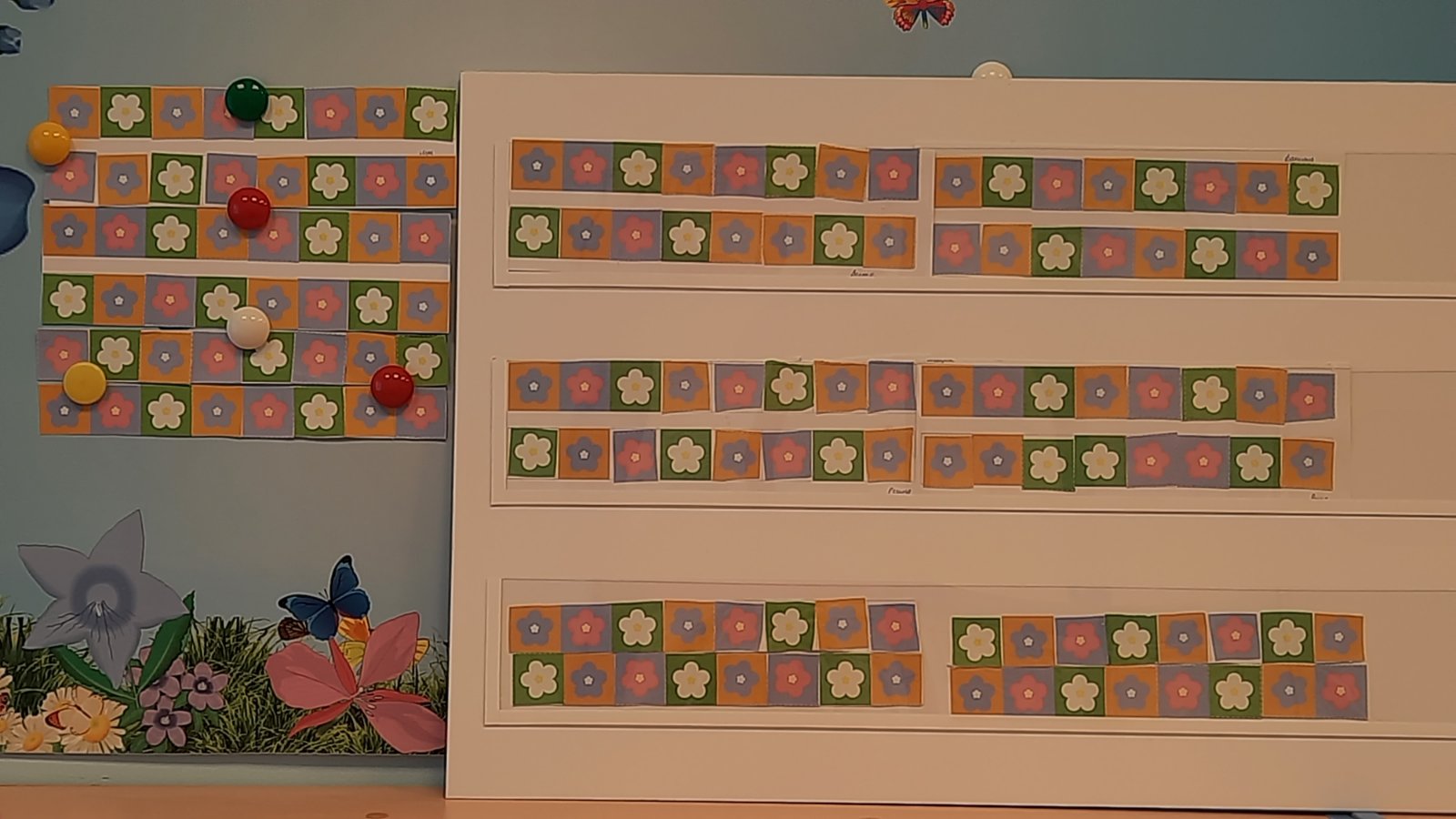 Дети приготовили подарки для мам к празднику «День матери» - красивый орнамент из незабудок.
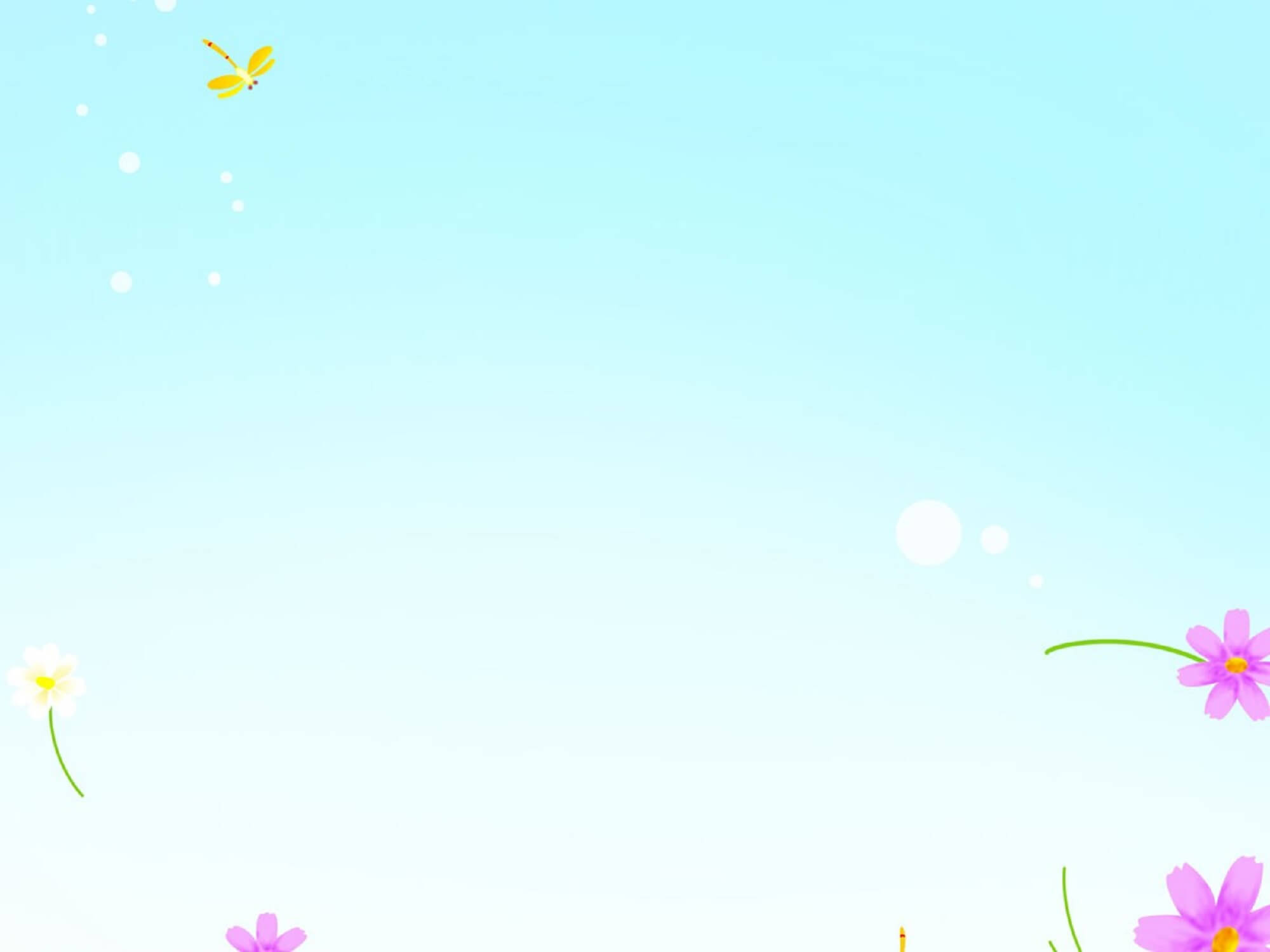 28 ноября
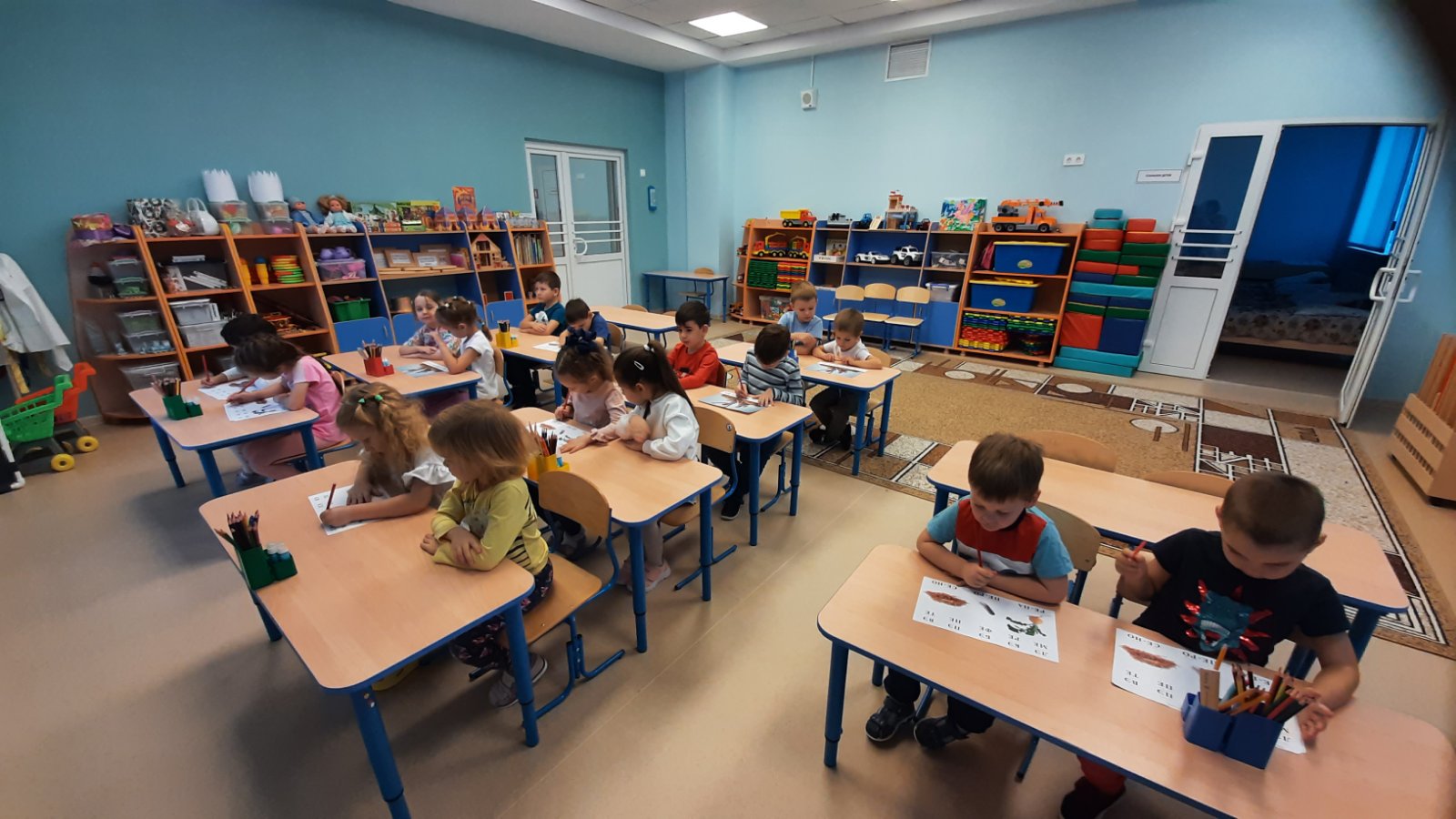 .
Дети искали в слогах знакомые буквы, обводили их и произносили звуки,
которые они обозначают.
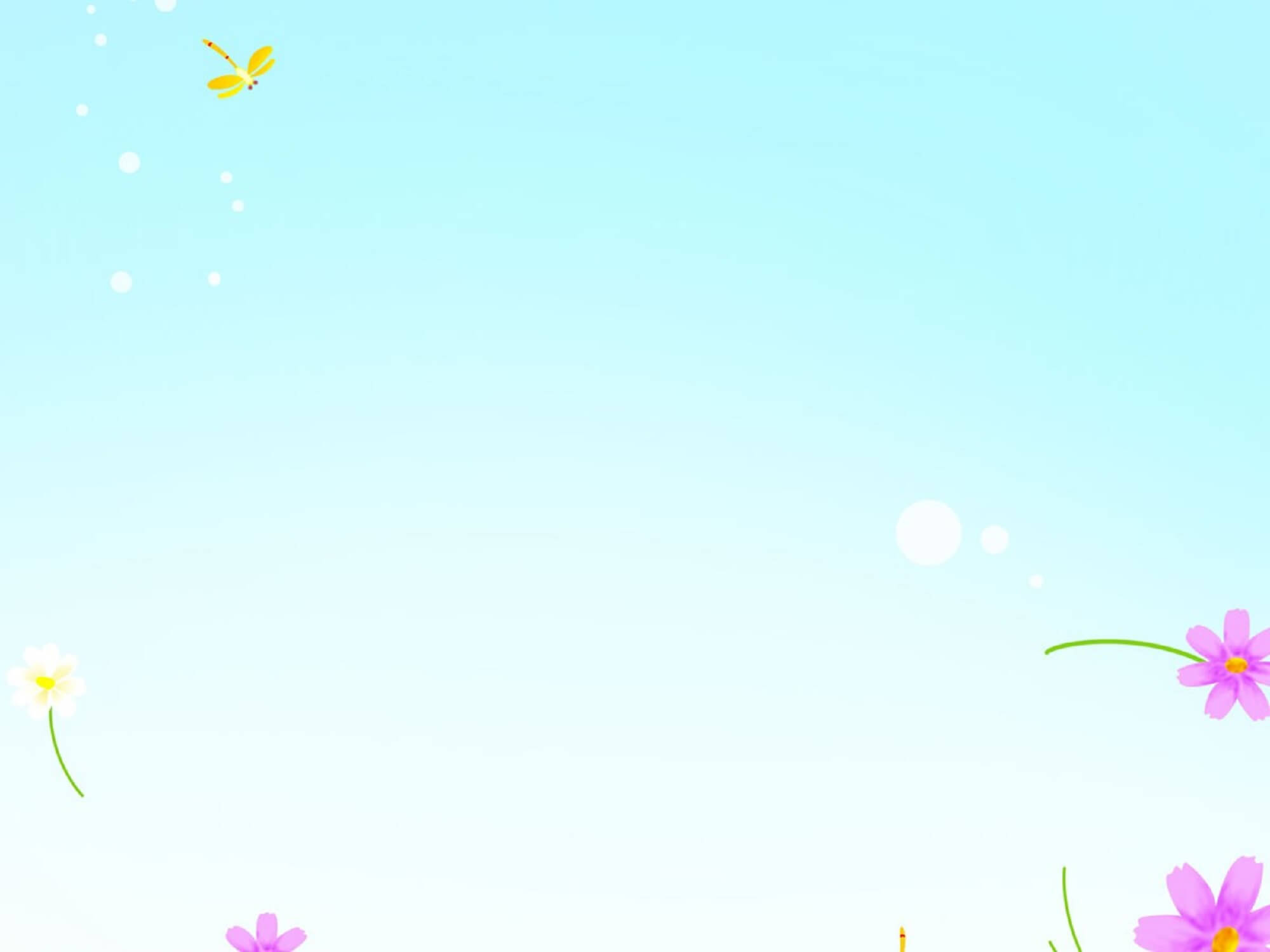 29 ноября
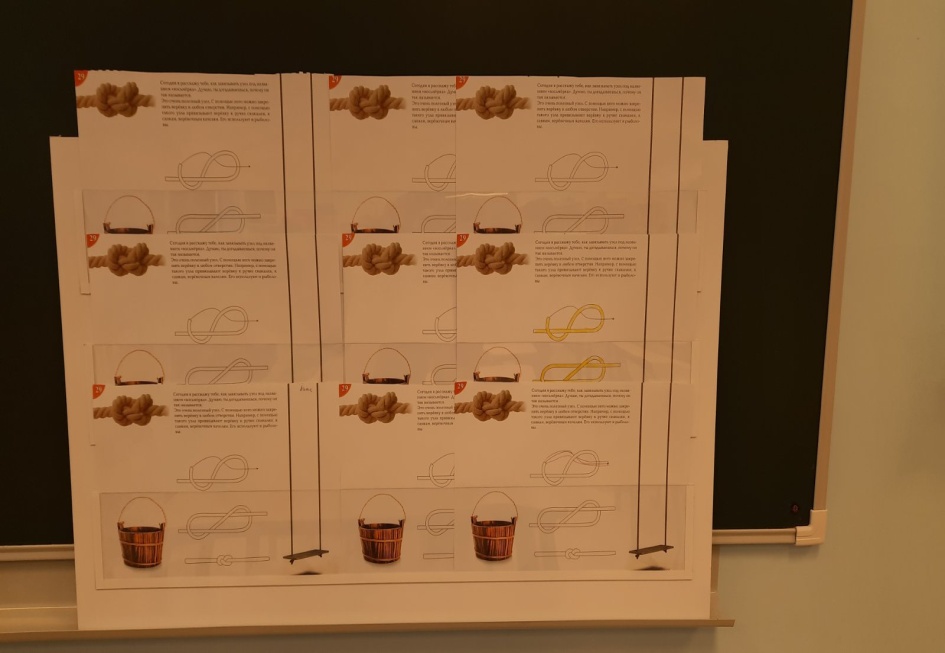 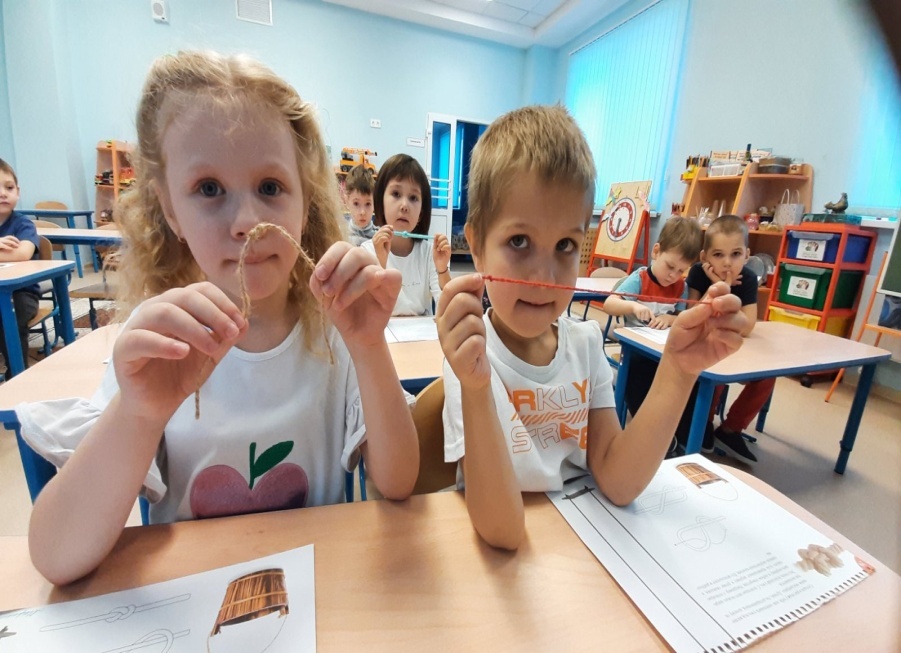 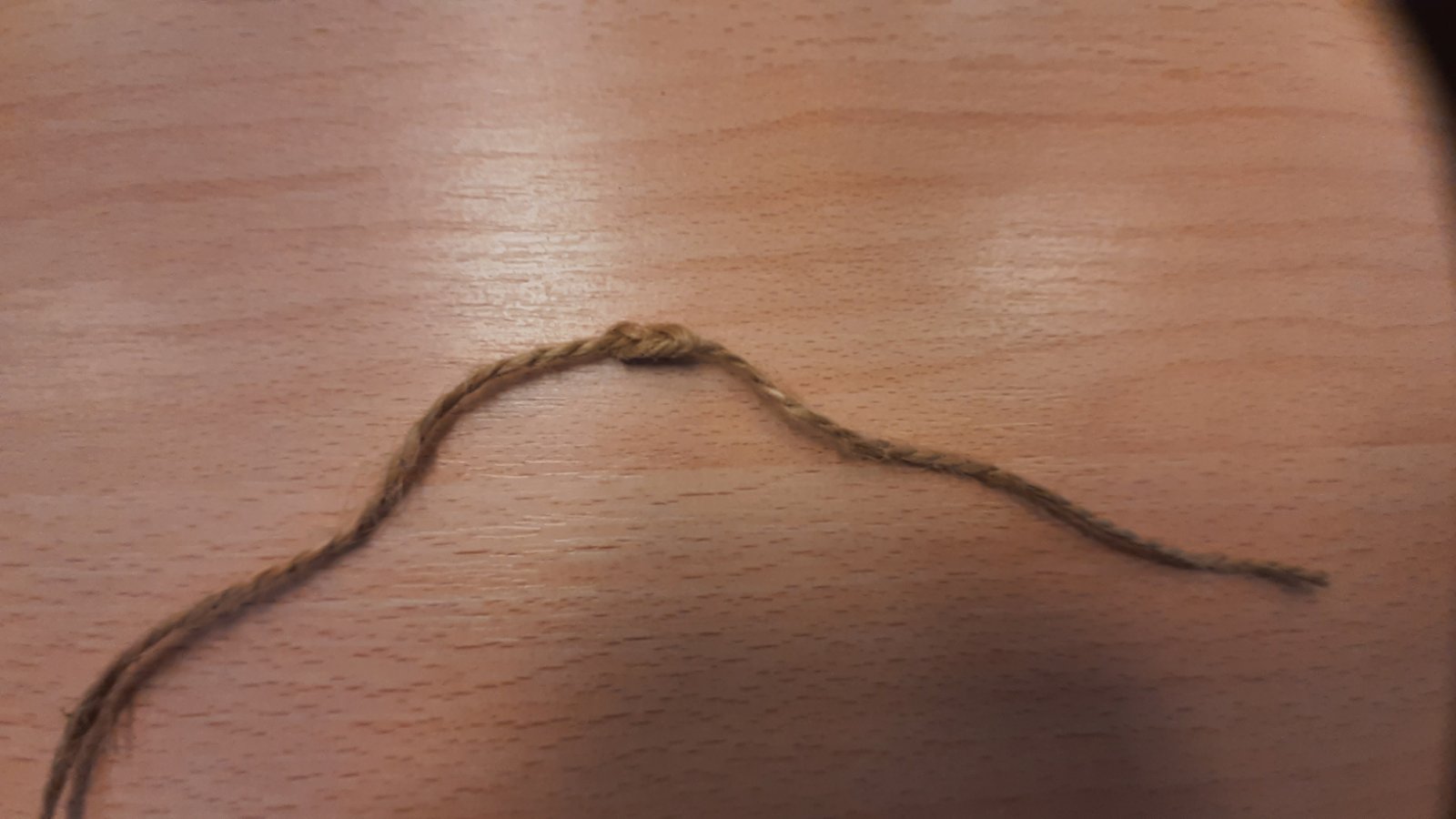 Дети показывали навыки завязывания 
узла «Восьмерки» с помощью 
верёвки по предложенной схеме.
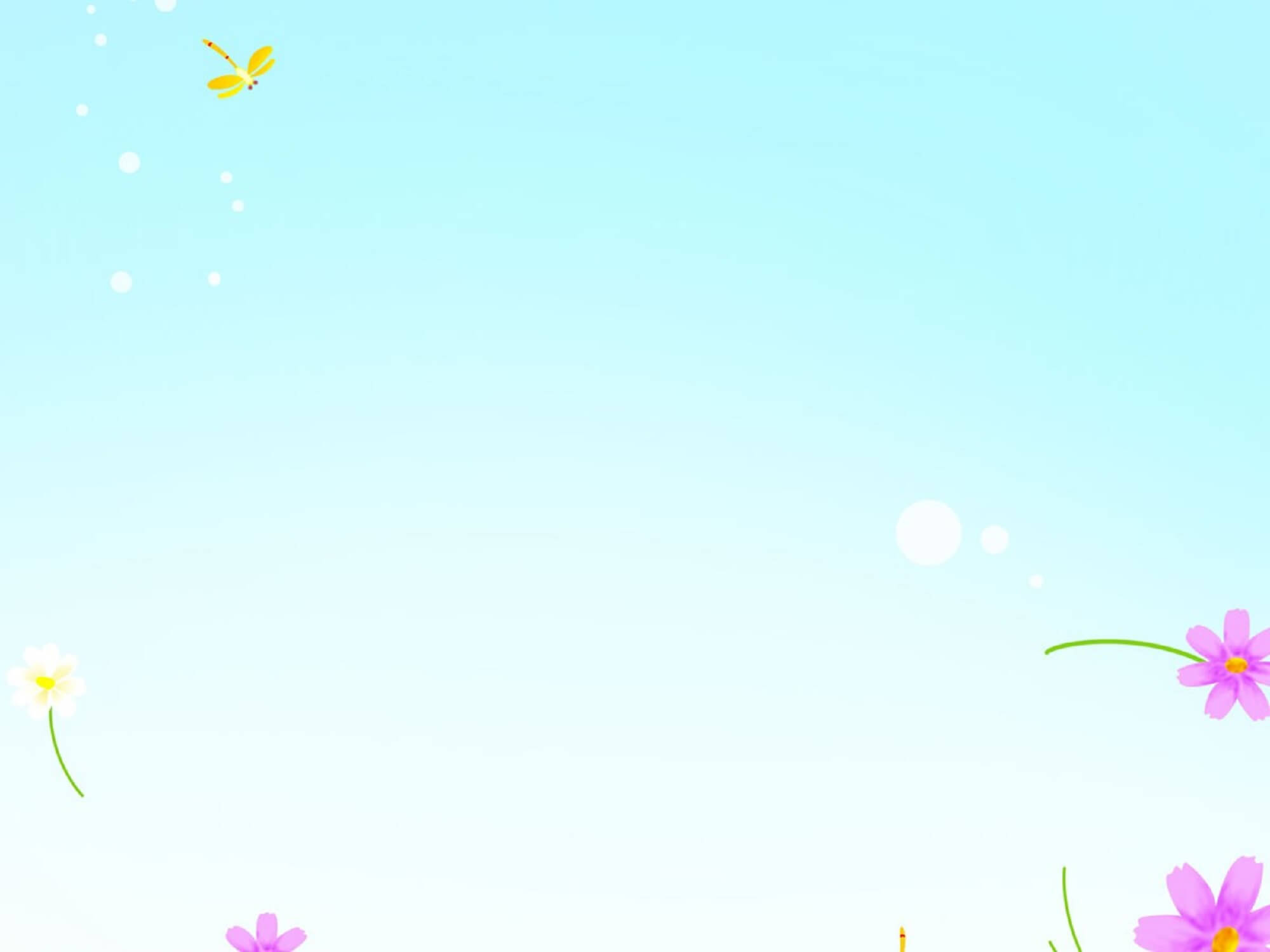 30 ноября
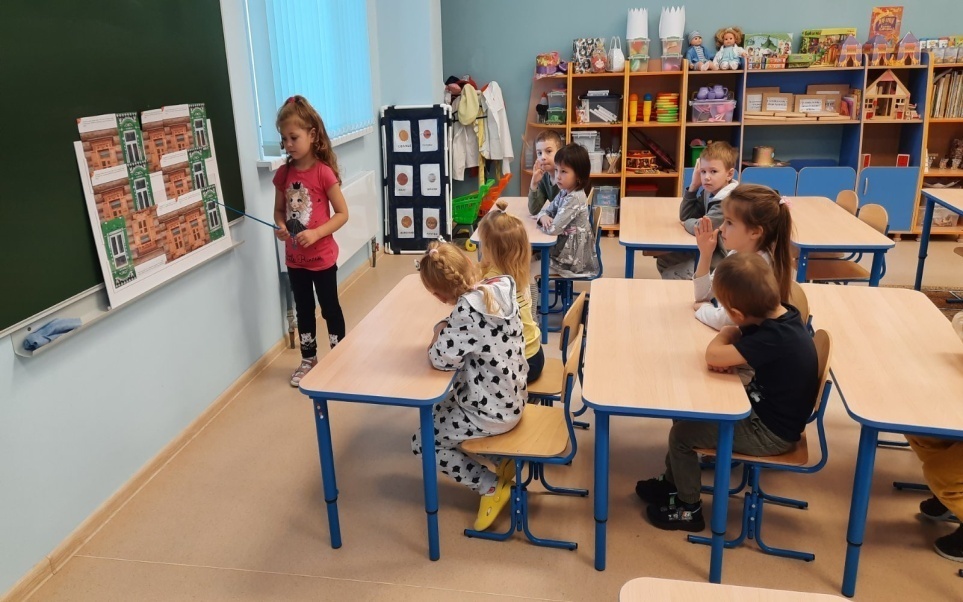 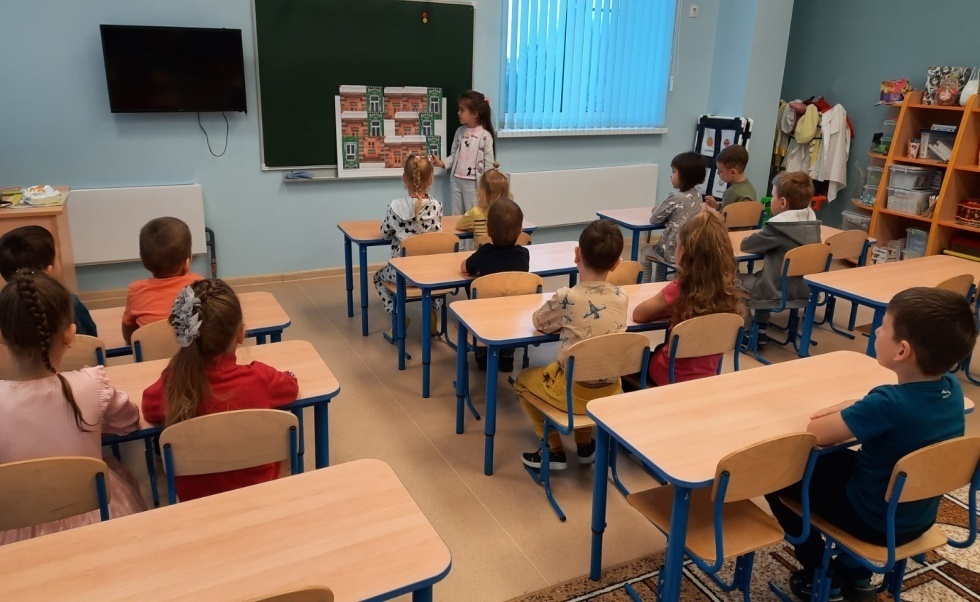 В группе с детьми поиграли «Кто больше найдет орнаментов в украшении избы».
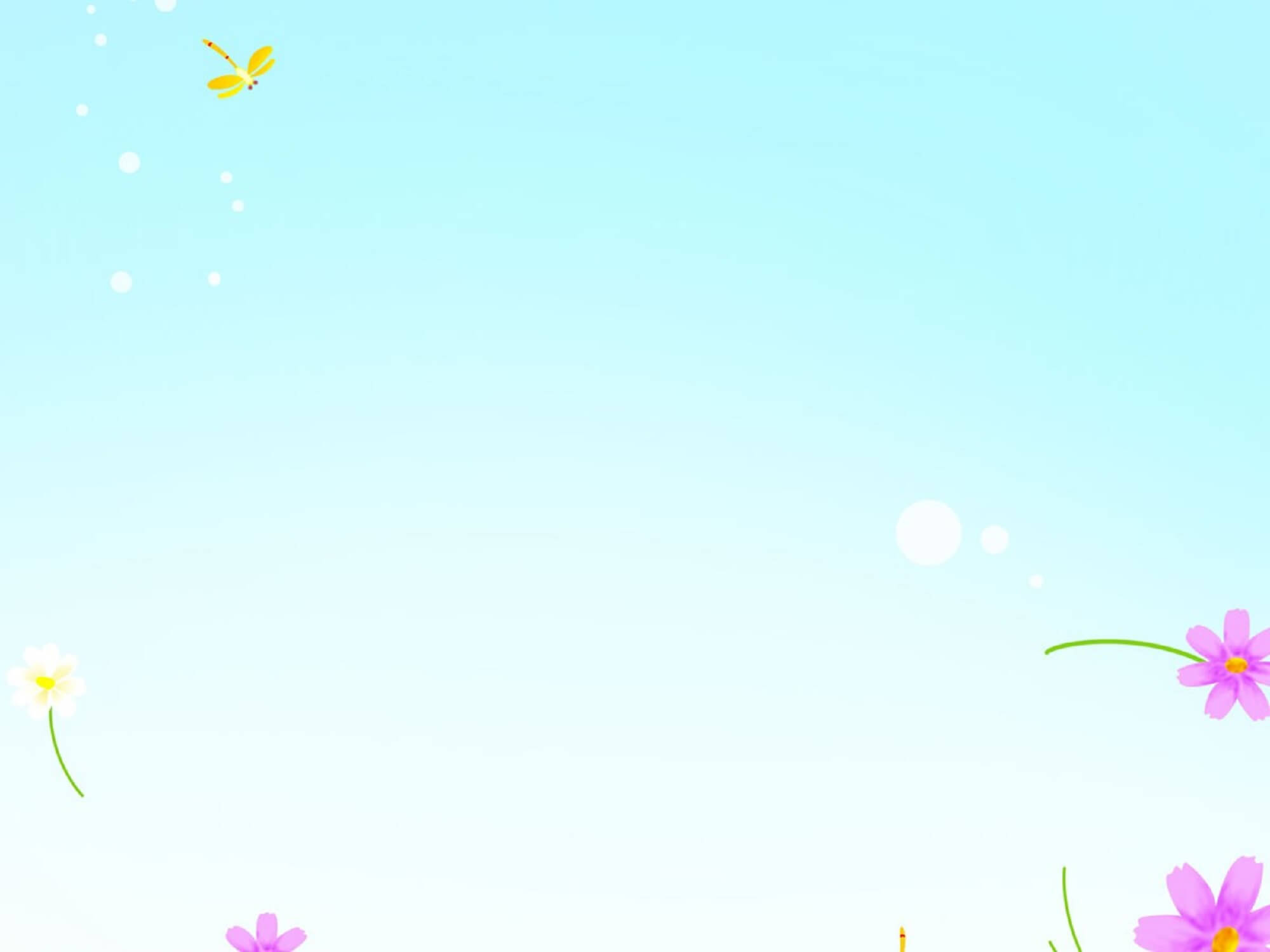 Спасибо за внимание!